JLab12 (R.N. & R.L.: Marco Contalbrigo)
Nucleon structure and spin physics
Transverse momentum phenomena (TMDs) & 3D imaging
GPDs & EM Form Factors of the nucleon
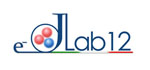 M. Contalbrigo elected Chair of the JLab User Organization
			           (1600 users from US and all over the World)

M. Contalbrigo PI of the CLAS12 RICH detector

M. Contalbrigo contact person for RGH group of experiment 
                                                                   		 with transversely polarized target
1
L. L. Pappalardo -  C.d.S. INFN Ferrara –  05/07/2023
Jlab12 Italia (R.N. & R.L. M. Contalbrigo)
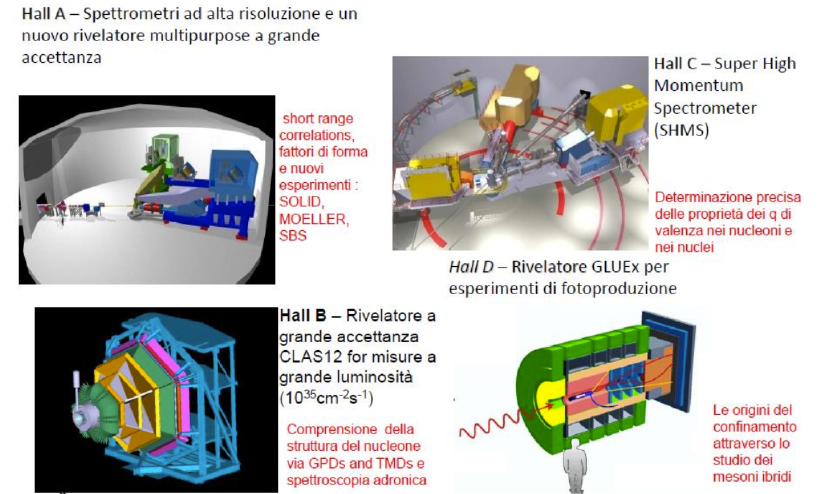 2
L. L. Pappalardo -  C.d.S. INFN Ferrara –  05/07/2023
CLAS12: PRL  130 (2023) 21,  211902
First CLAS12 Measurement of DVCS Beam-Spin Asymmetries in the Extended Valence Region

The first CLAS12 measurement of the DVCS beam-spin asymmetry off unpolarized proton targets, greatly extends the x and Q2  phase space beyond the existing data in the valence region with unprecedented statistical precision.
Hall-A: Nature 609 (2022) 41-46
Revealing short-range structure of the mirror nuclei  
3H and 3He

Hall-A measurement of np/pp short-range corelation ratio in mirror nuclei 3H and 3He is an order of magnitude more precise than previous experiments, and finds a marked deviation from the near-total np dominance observed in heavy nuclei.
Hall-B:  RICH installation completed
              First run with a polarized target
Hall-A: Fully operational SBS spectrometer
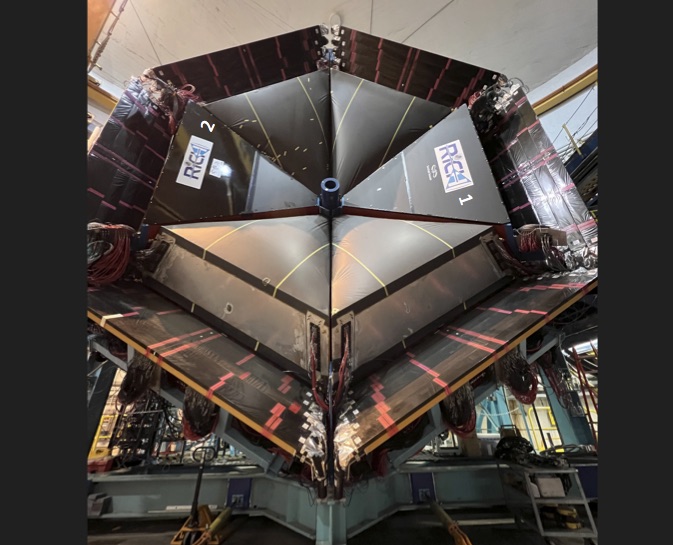 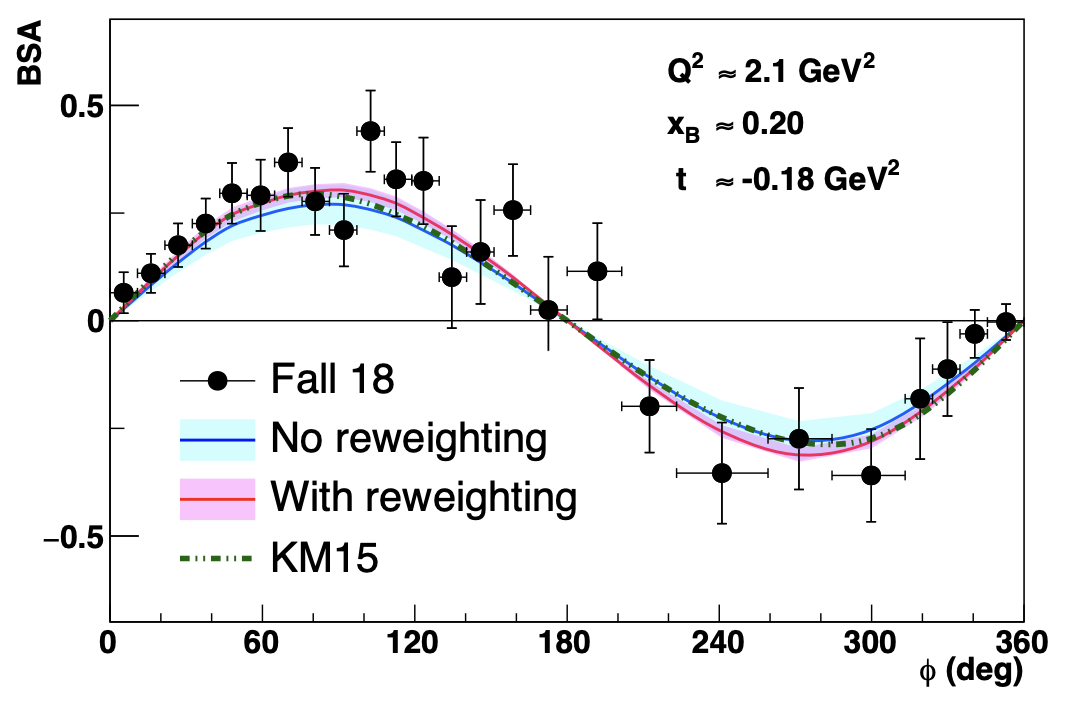 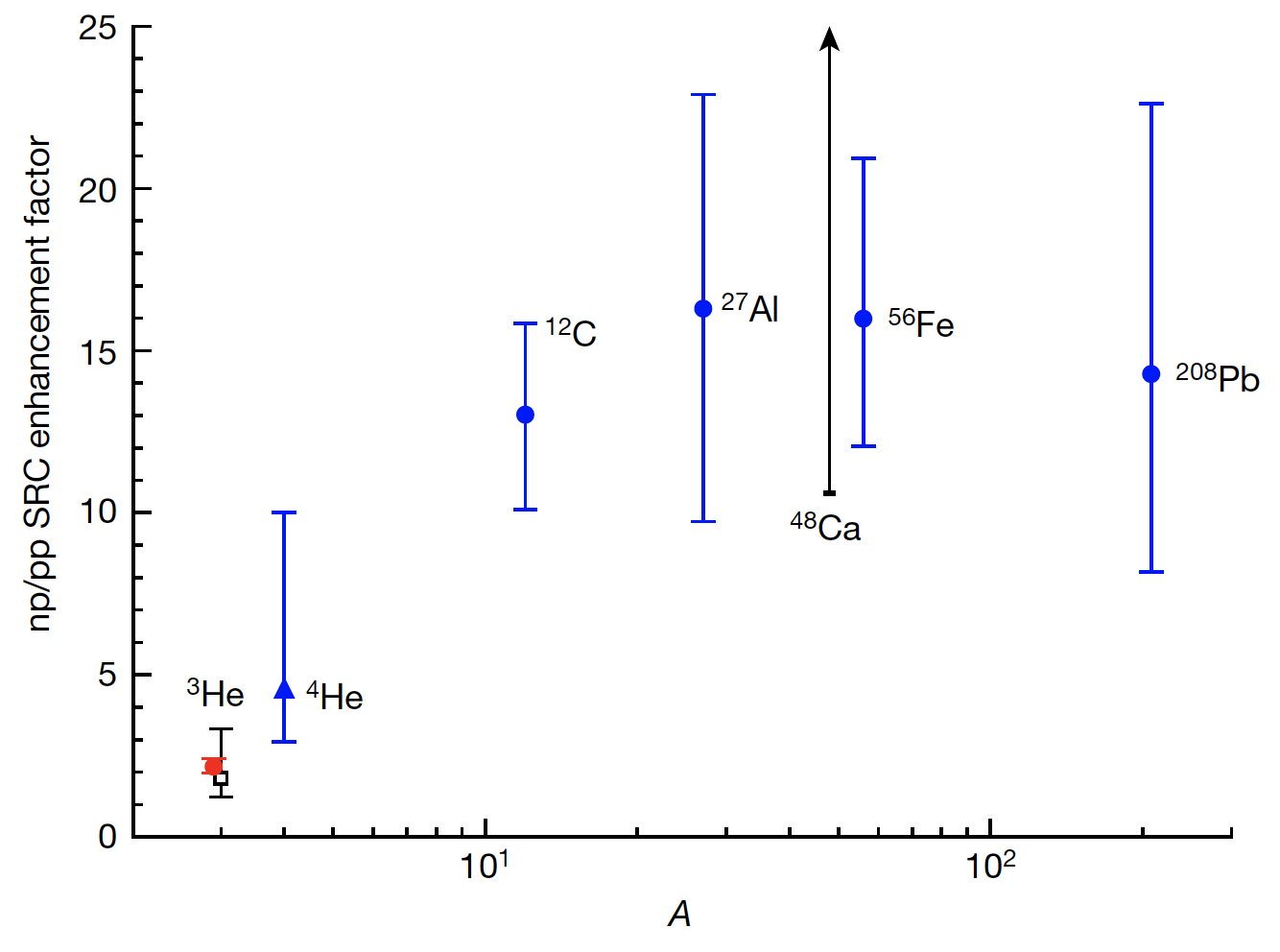 Hall-A: Nature Phys. 18 (2022)  1441-1446Proton spin structure and generalized polarizabilities in the strong QCD regime

Hall-A measurement of the spin structure function g2 accesses generalized polarizabilities that are fundamental quantities describing the nucleon’s response to an external field, and benchmarks the Chiral perturbation theory predictions.
Dark matter:   PRD  106 (2022) 072011
Dark matter search with DBX-mini experiment

The BDX-mini pilot experiment probed to be sensitive to the parameter space covered by some of the most sensitive experiments to date, and demonstrates the discovery potential of the next generation beam dump experiment planned at intense electron beam facilities.
CREX: PRL 129 (2022) 042501
Precise determination of the neutral weak form factor of 48Ca.

CREX  has performed a precise determination of the neutron skin thickness of the 48Ca nucleus. Together with the PREX measurement on 208Pb, it provides constraints on the density dependence of the symmetry energy of nuclear matter.
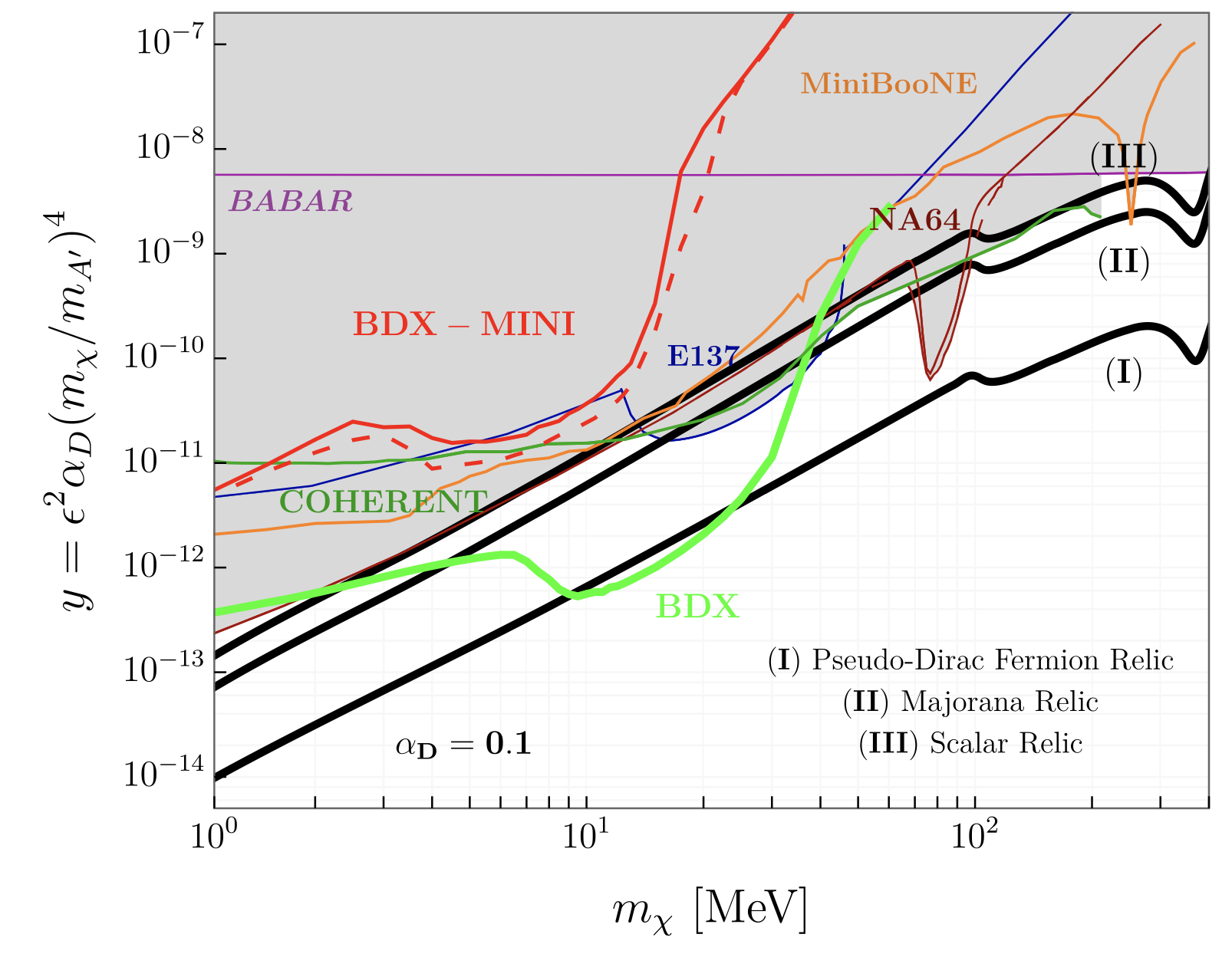 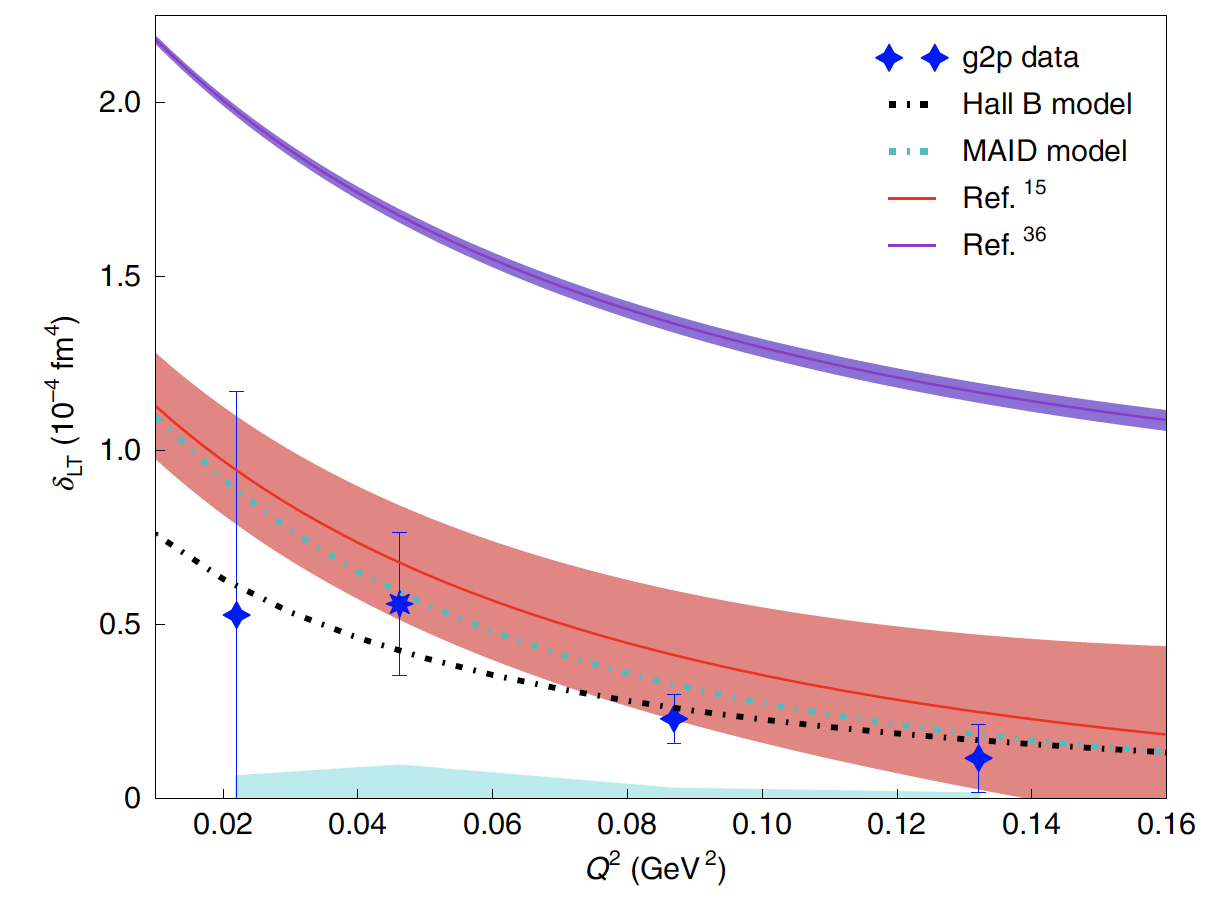 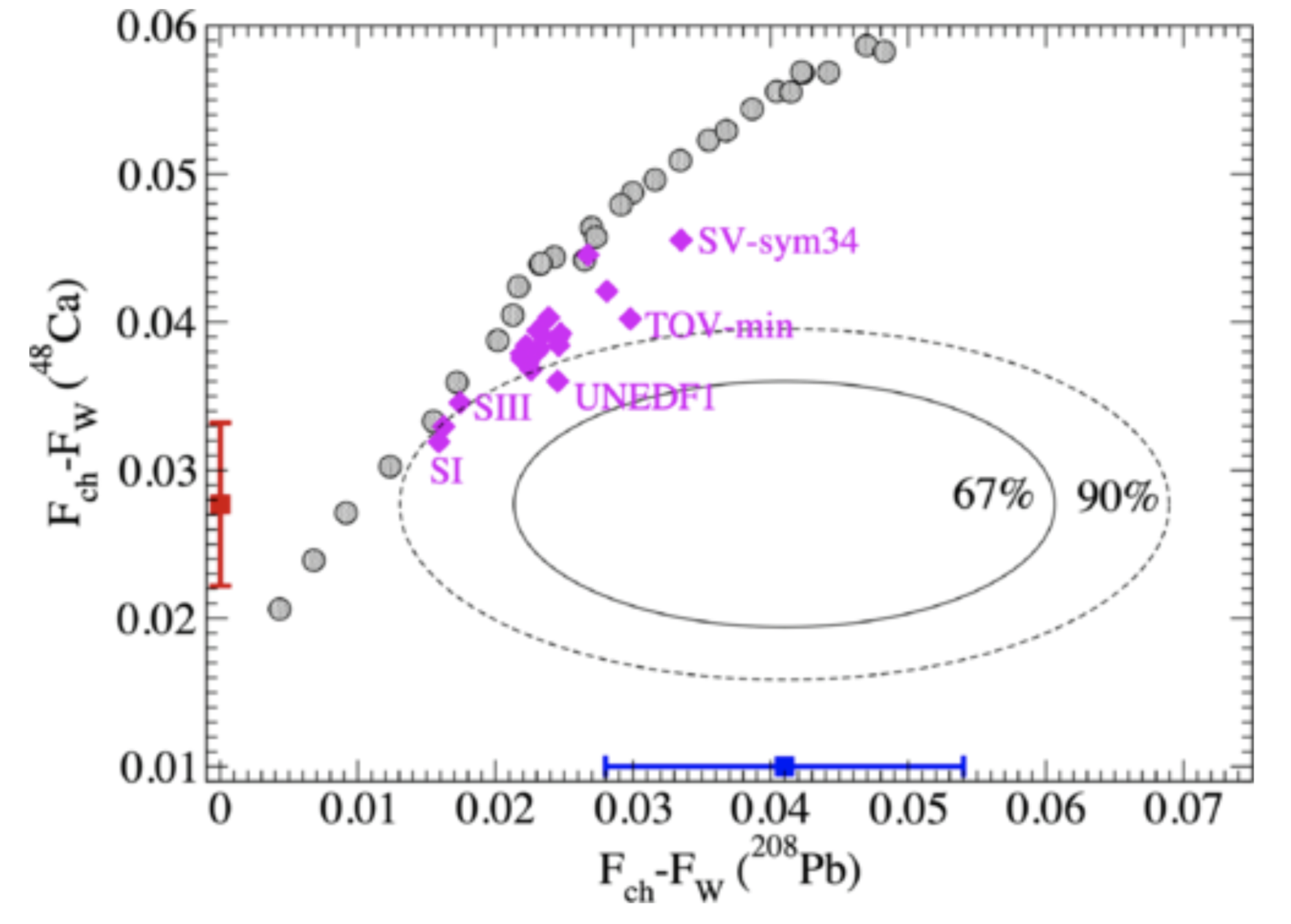 3
L. L. Pappalardo -  C.d.S. INFN Ferrara –  05/07/2023
CLAS12 Experiment in Hall-B
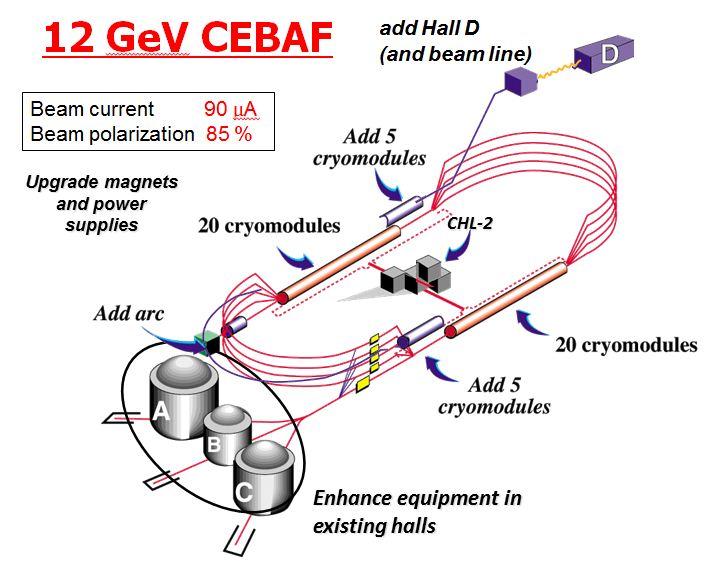 4
L. L. Pappalardo -  C.d.S. INFN Ferrara –  05/07/2023
CLAS12 Experiment in Hall-B
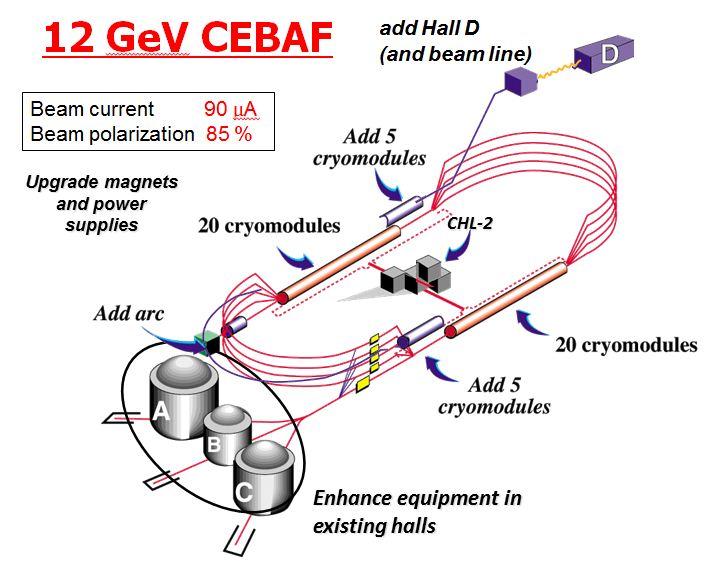 CLAS12 detector
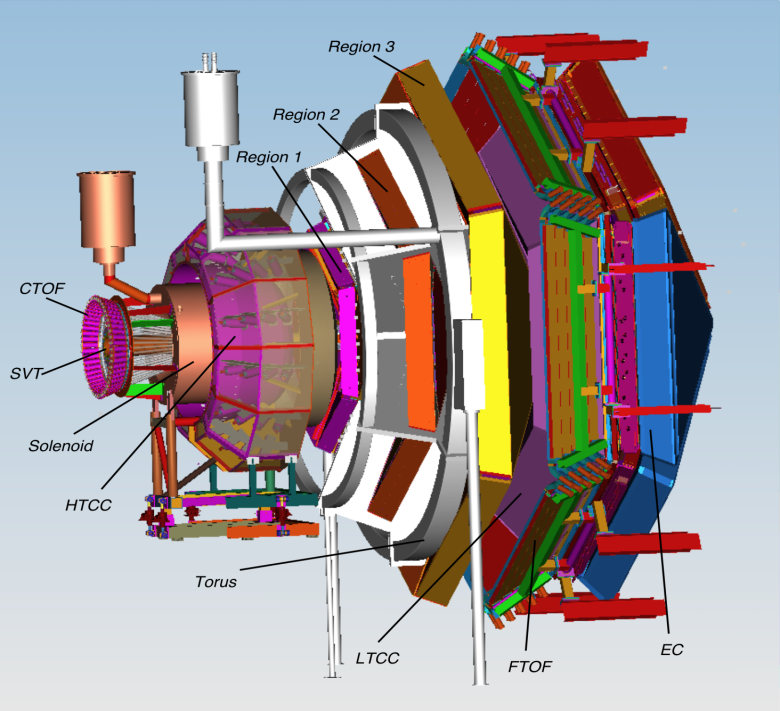 5
L. L. Pappalardo -  C.d.S. INFN Ferrara –  05/07/2023
CLAS12 Experiment in Hall-B
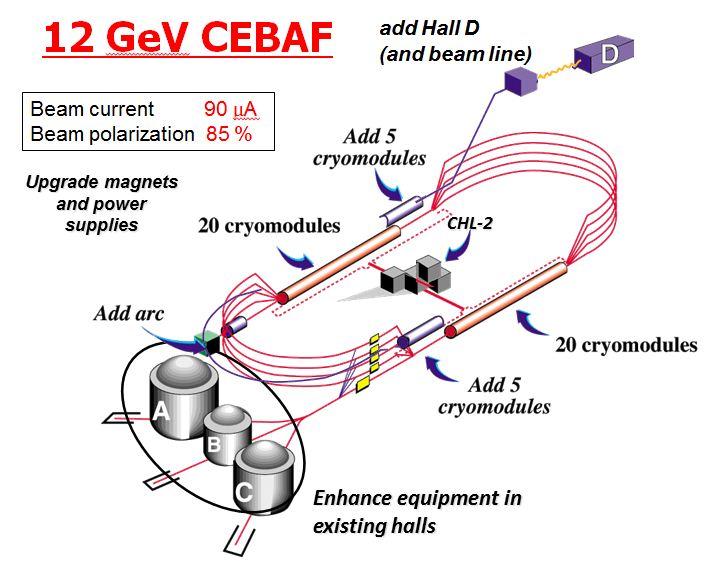 CLAS12 detector
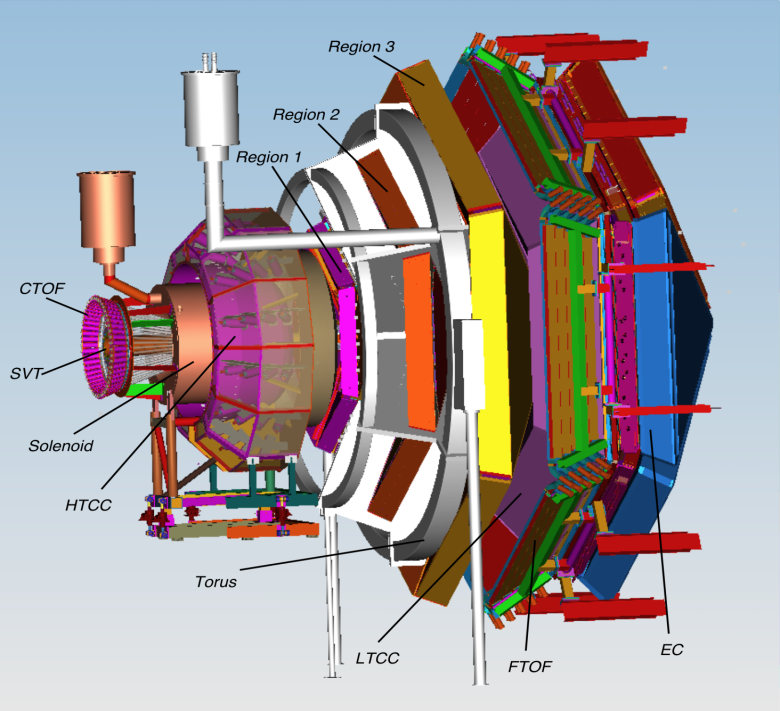 Physics program:
Hadron spectroscopy
Nuclear effects in hadronization
Nucleon structure (TMDs, GPDs)
6
L. L. Pappalardo -  C.d.S. INFN Ferrara –  05/07/2023
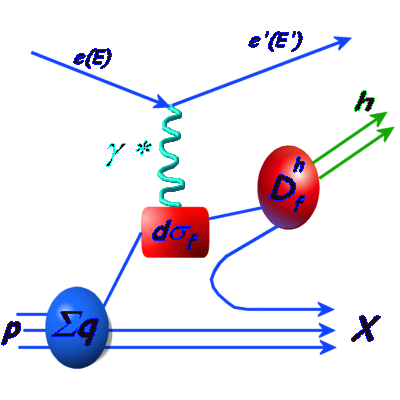 FF
CLAS12 Experiment in Hall-B
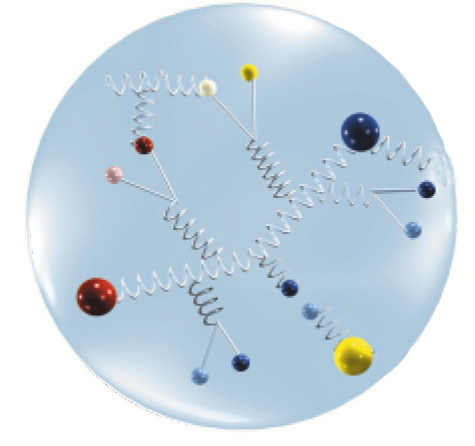 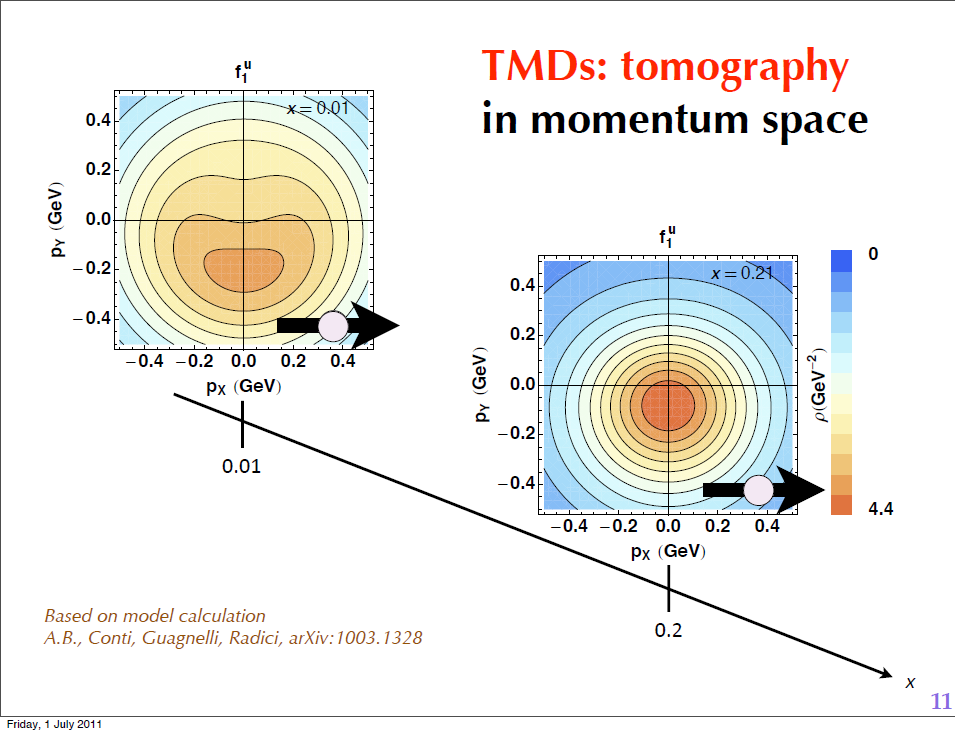 7
L. L. Pappalardo -  C.d.S. INFN Ferrara –  05/07/2023
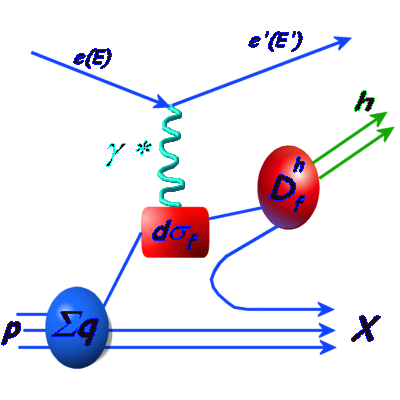 FF
CLAS12 Experiment in Hall-B
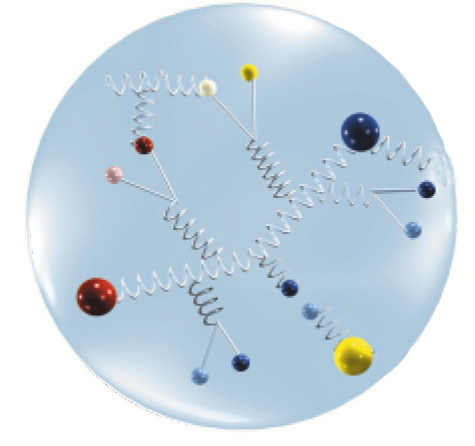 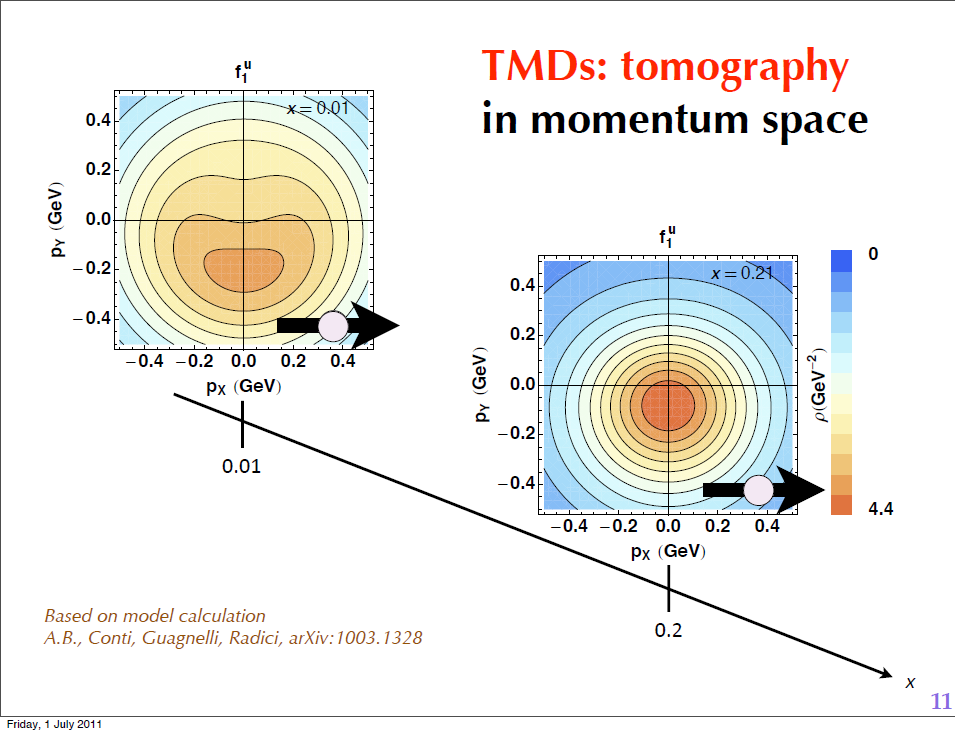 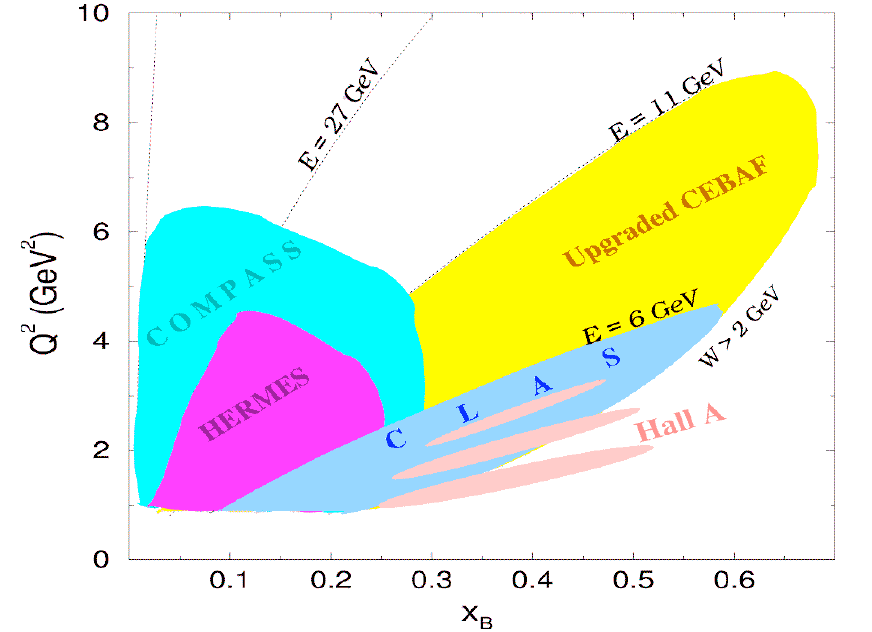 8
L. L. Pappalardo -  C.d.S. INFN Ferrara –  05/07/2023
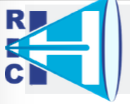 The RICH detector project (INFN)
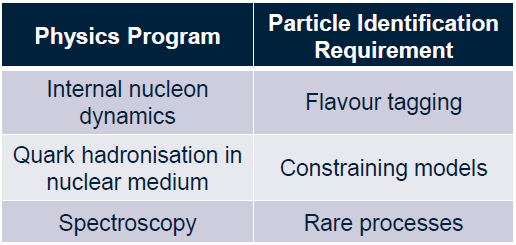 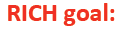 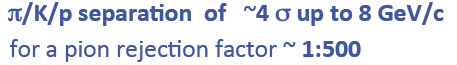 Completed with 2nd module in June 2022
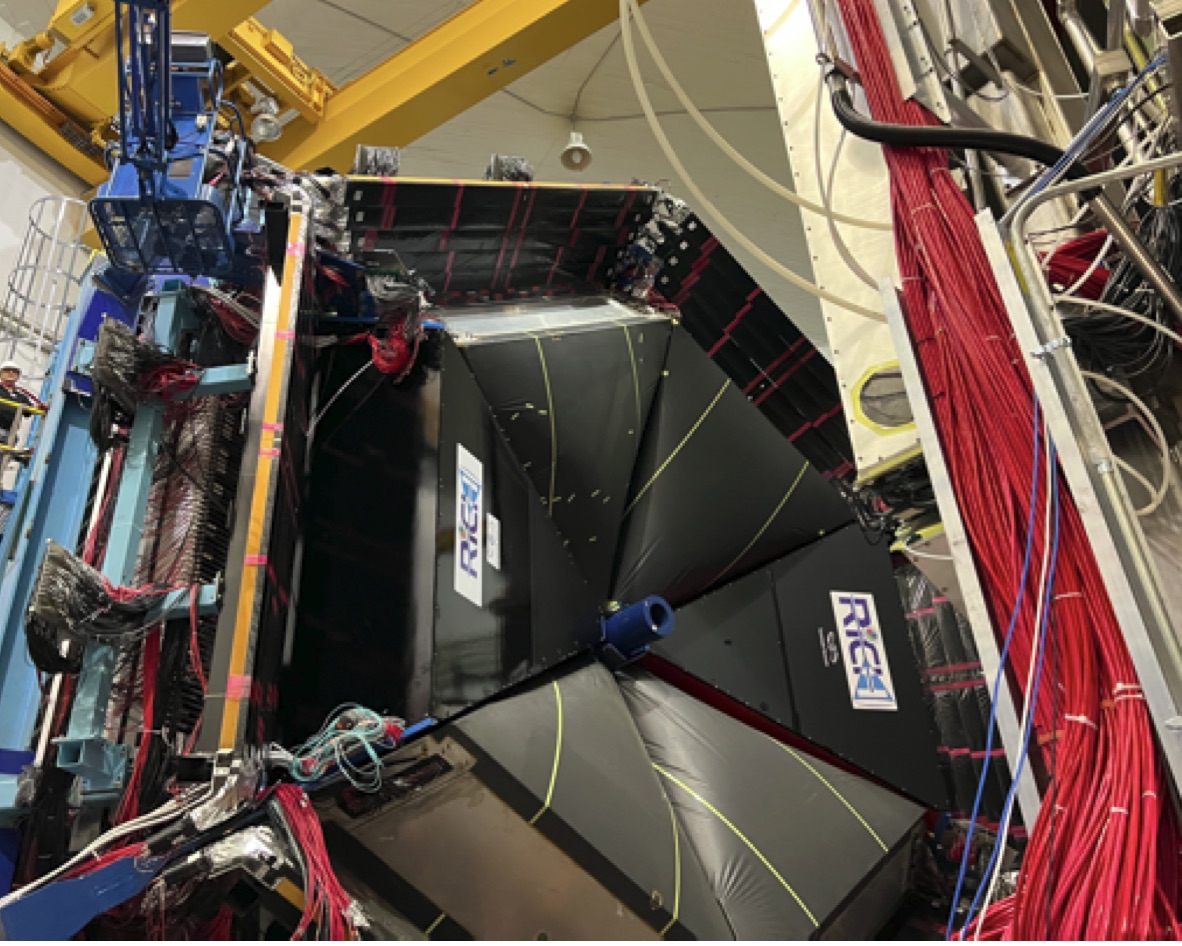 9
L. L. Pappalardo -  C.d.S. INFN Ferrara –  05/07/2023
The RICH Front-End electronics
Compact and modular electronics to readout multi-anode PMTs
FPGA Board (JLab)
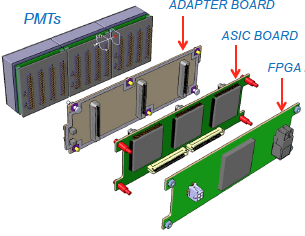 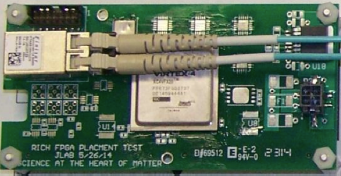 ASIC Board (Ferrara)
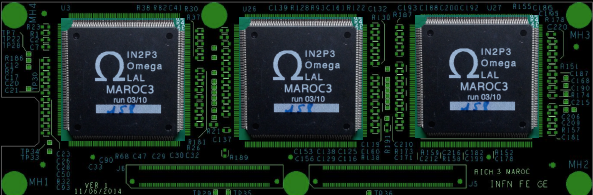 Adopted by other experiments: 
Gluex, SOLID, EIC R&D...

Adapted to different sensors:
Multi-anode PMT H12700, H13700
SiPM array S12642, H13361
Developed thanks to Roberto M., L. Barion
10
L. L. Pappalardo -  C.d.S. INFN Ferrara –  05/07/2023
The RICH Reconstruction
Completed for the CLAS pass-2 data reprocessing (started in spring 2023)
Single-photon pattern recognition based on space and time
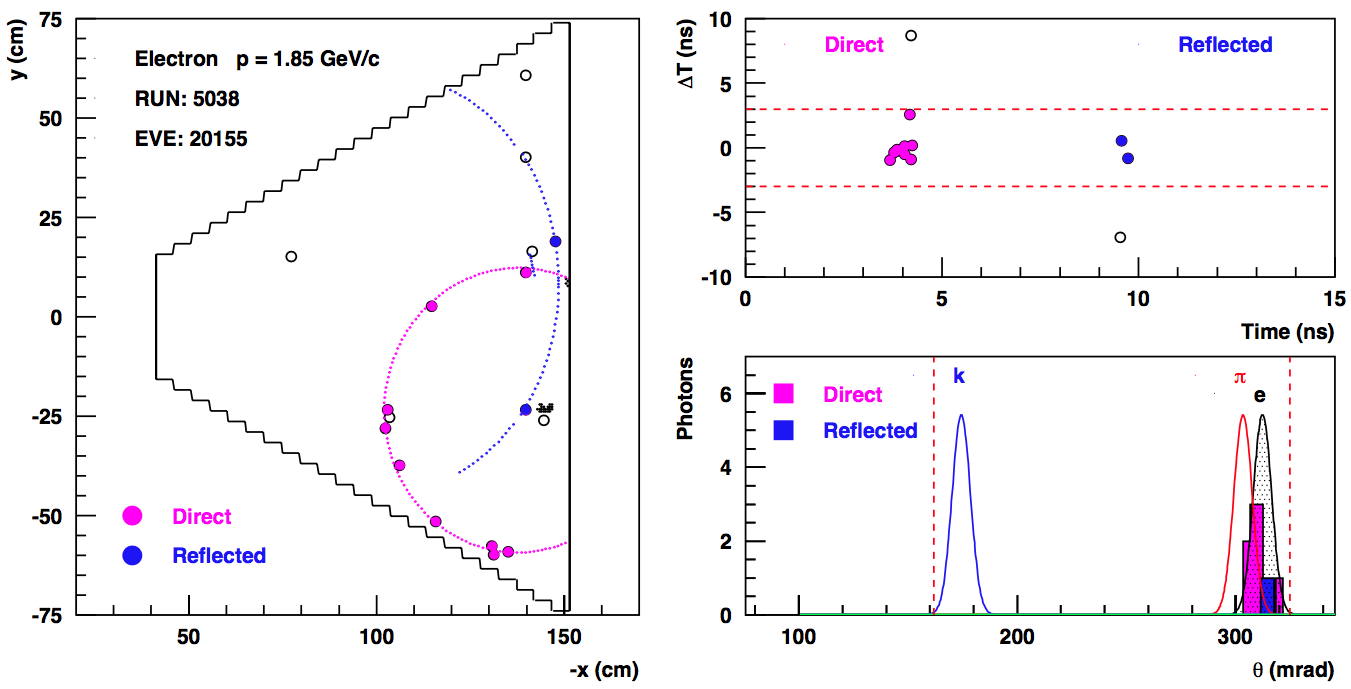 11
L. L. Pappalardo -  C.d.S. INFN Ferrara –  05/07/2023
The RICH Reconstruction
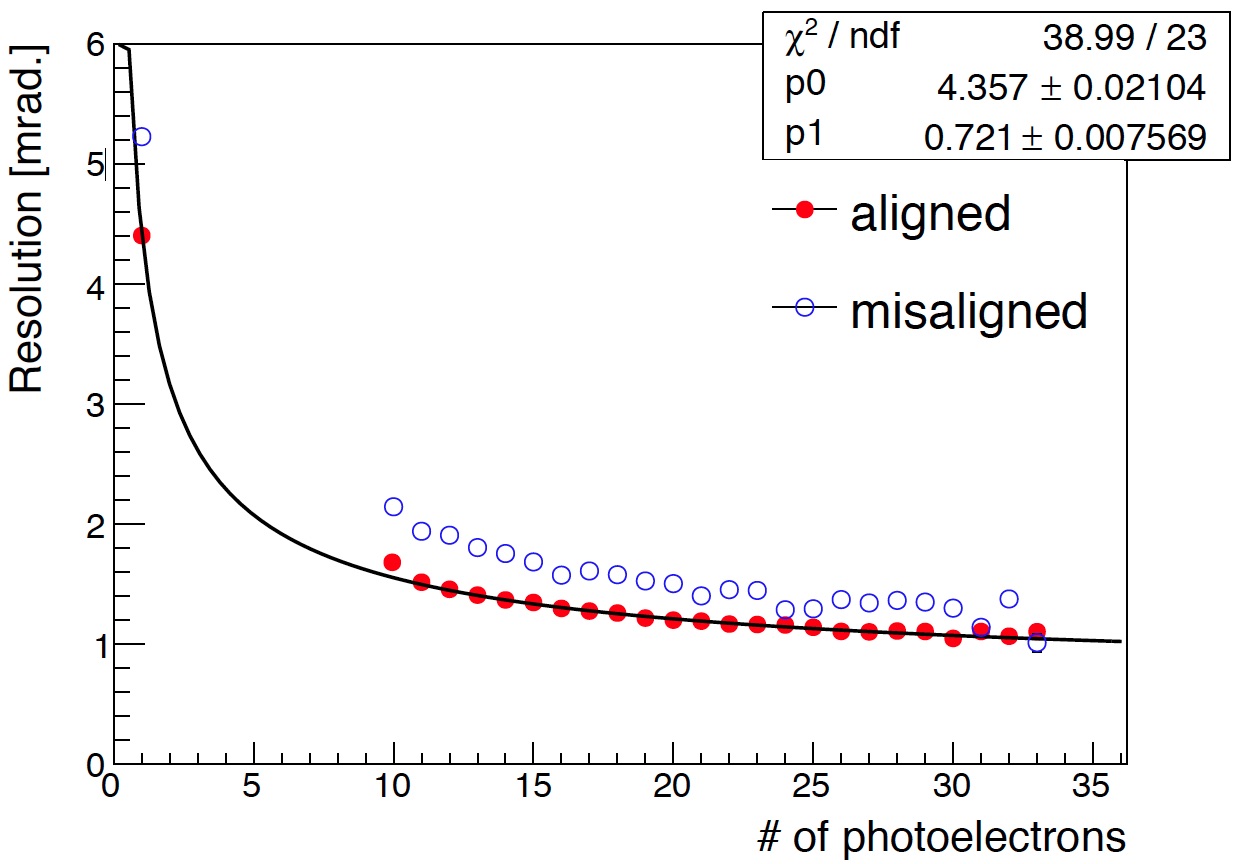 Check with semi-inclusive physics channel  epeh+X
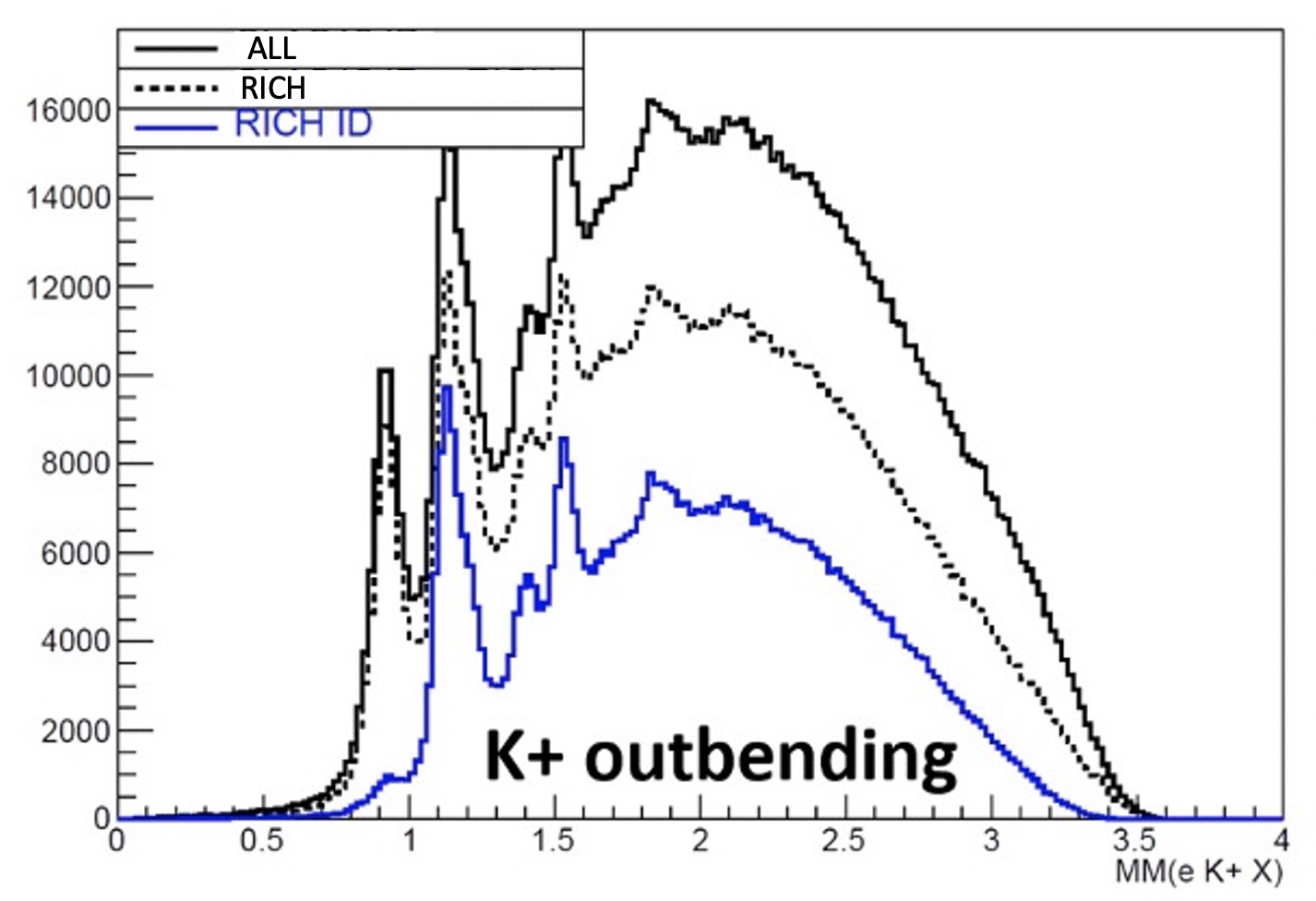 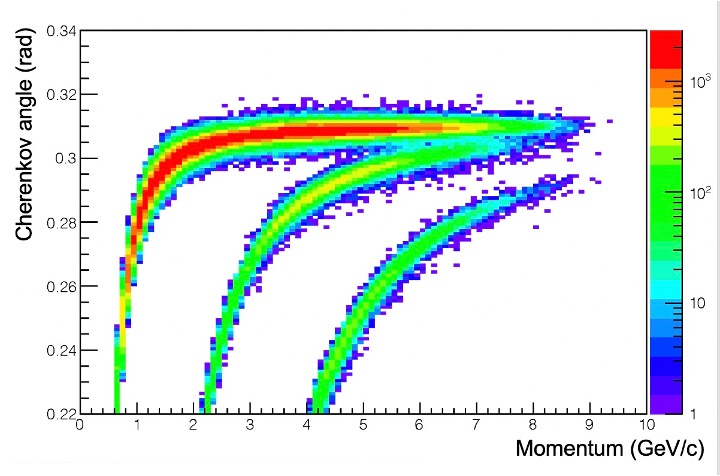 epeK+L
signal
epep+n
background
12
L. L. Pappalardo -  C.d.S. INFN Ferrara –  05/07/2023
The Transverse target
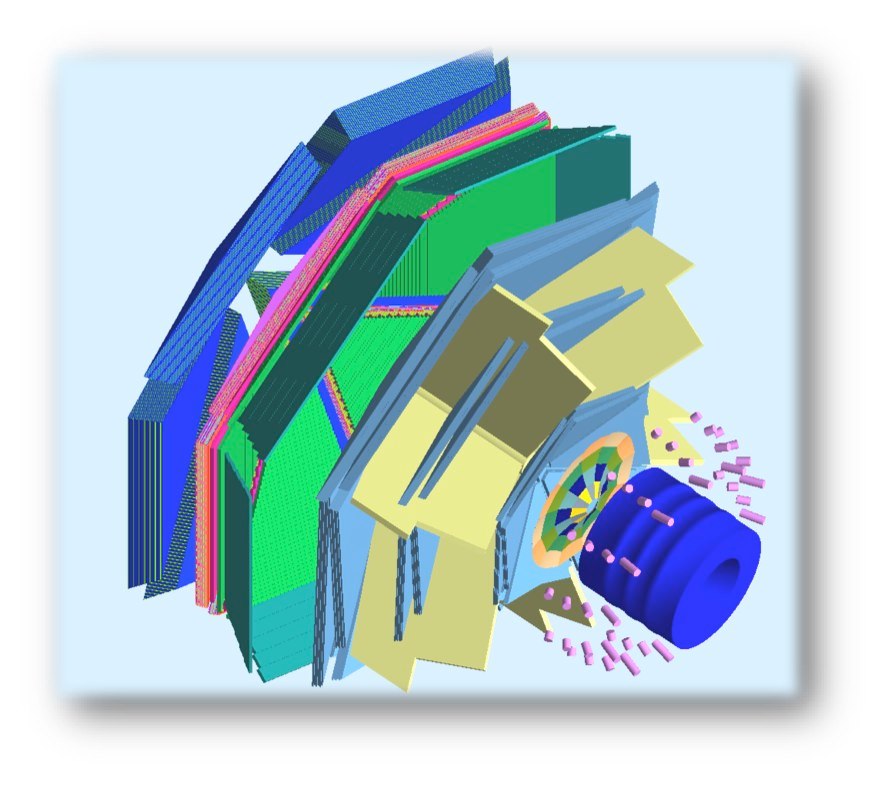 Internal Target 
To maintain transverse spin polarization
within the CLAS12 solenoid and preserve wide acceptance for the final-state particles, new magnetic solutions are required.
target
polarized 
 e- beam
superconducting
solenoid
superconducting 
torus
13
L. L. Pappalardo -  C.d.S. INFN Ferrara –  05/07/2023
The Transverse target
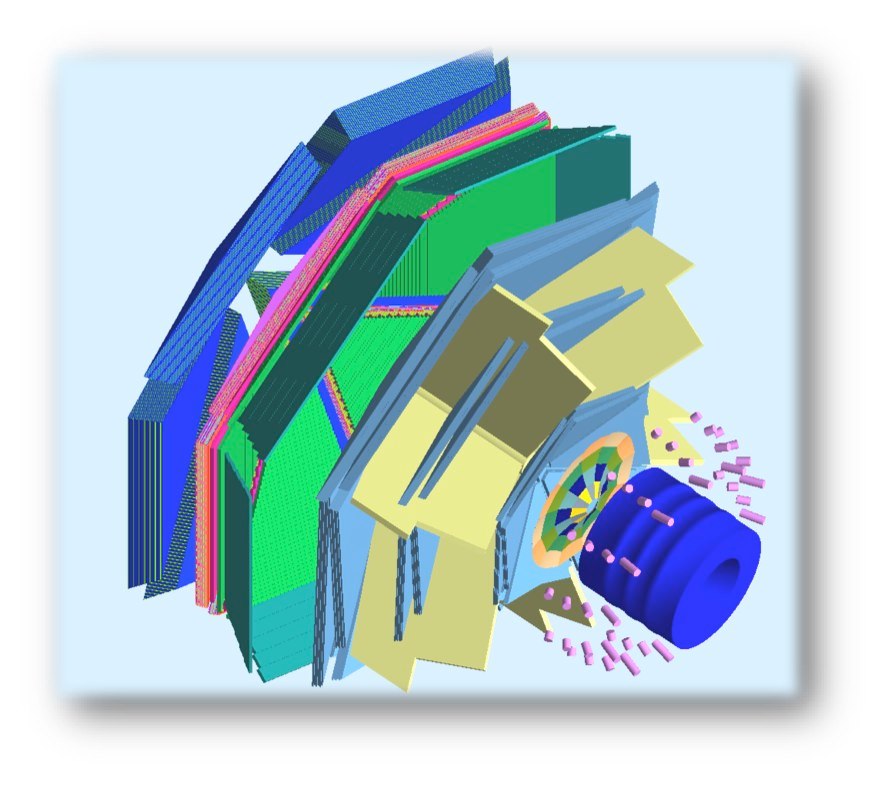 Internal Target 
To maintain transverse spin polarization
within the CLAS12 solenoid and preserve wide acceptance for the final-state particles, new magnetic solutions are required.
Tracking solenoid
 design up to 5 T longitudinal
 4K L-He cryostat
 length 1500 mm
target
Transverse Target:
 high polarization
 d 25 mm – Length 10 mm
 transverse field up to 2 T
polarized 
 e- beam
superconducting
solenoid
superconducting 
torus
14
L. L. Pappalardo -  C.d.S. INFN Ferrara –  05/07/2023
Transverse target: bulk transverse magnet
Alternative to the use of a massive 5 T magnet to increase acceptance (for recoil)
A hollow bulk superconductor is able to provide a transverse holding field inside, while adjusting its internal currents to shield any outside field, without the need of a current supply!
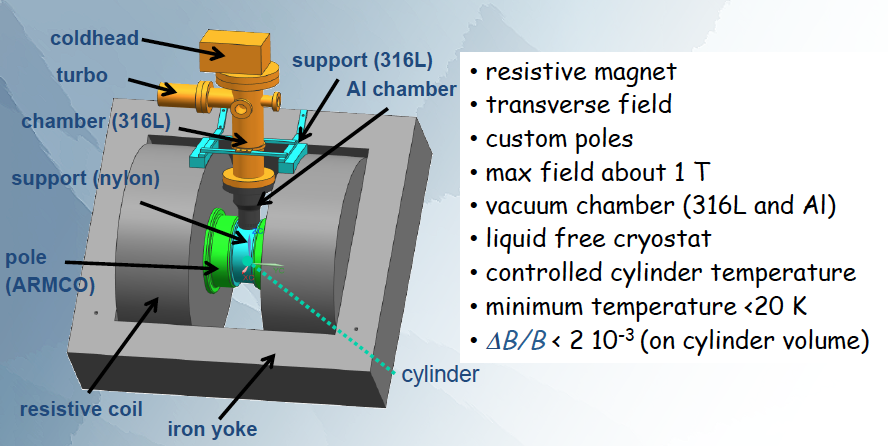 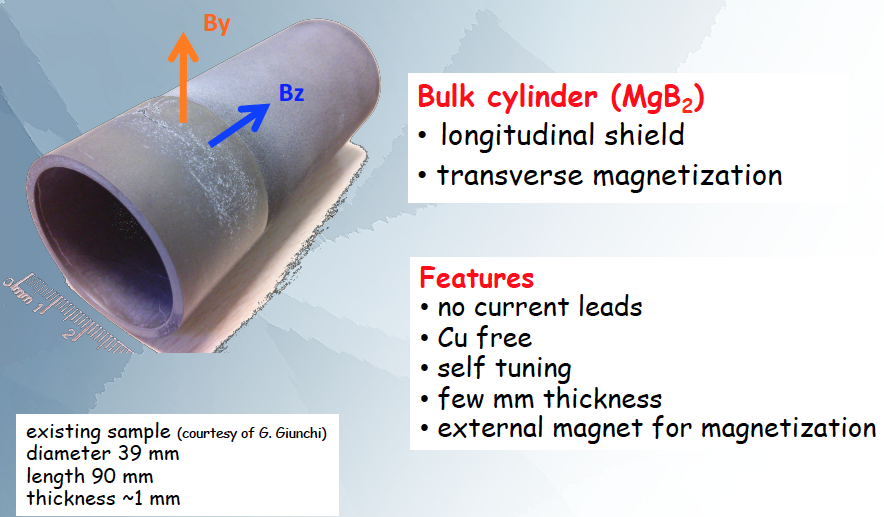 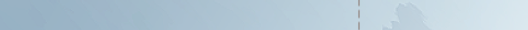 magnetization
15
L. L. Pappalardo -  C.d.S. INFN Ferrara –  05/07/2023
Transverse target: the Ferrara setup
Dipole field frozen for days inside a MgB2 cylinder:
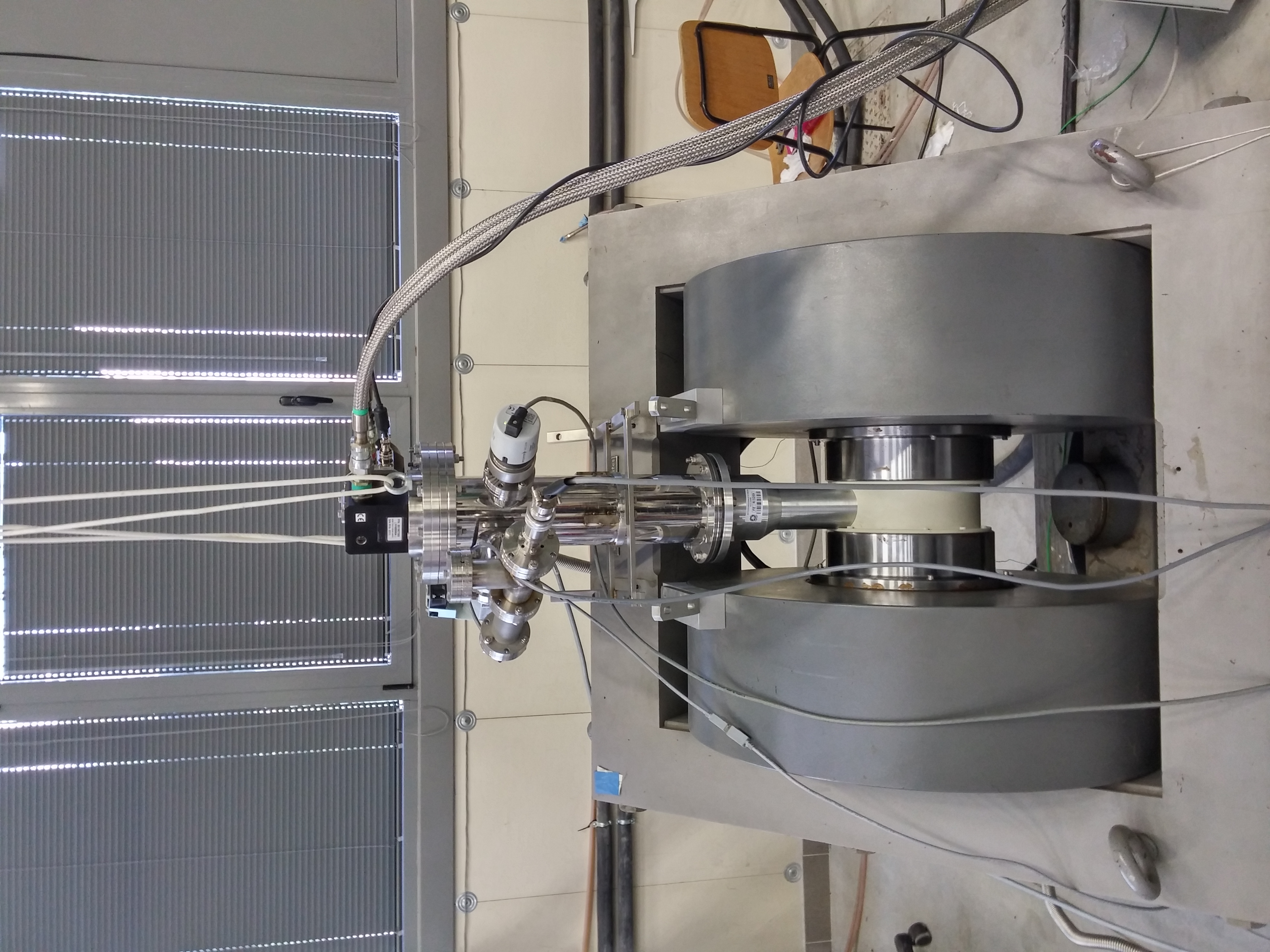 After cooling down the MgB2  cylinder inside a dipole field of about 1T, the external field is zeroed and the dipole field at the center of the cylinder measured. 

With the decrease of the temperature below the transition point, an increasing fraction of the original field is trapped.
 
At the minimum temperature of 12.8 K reachable by the setup, a field of about 940 mT is preserved for days, without any significant degradation
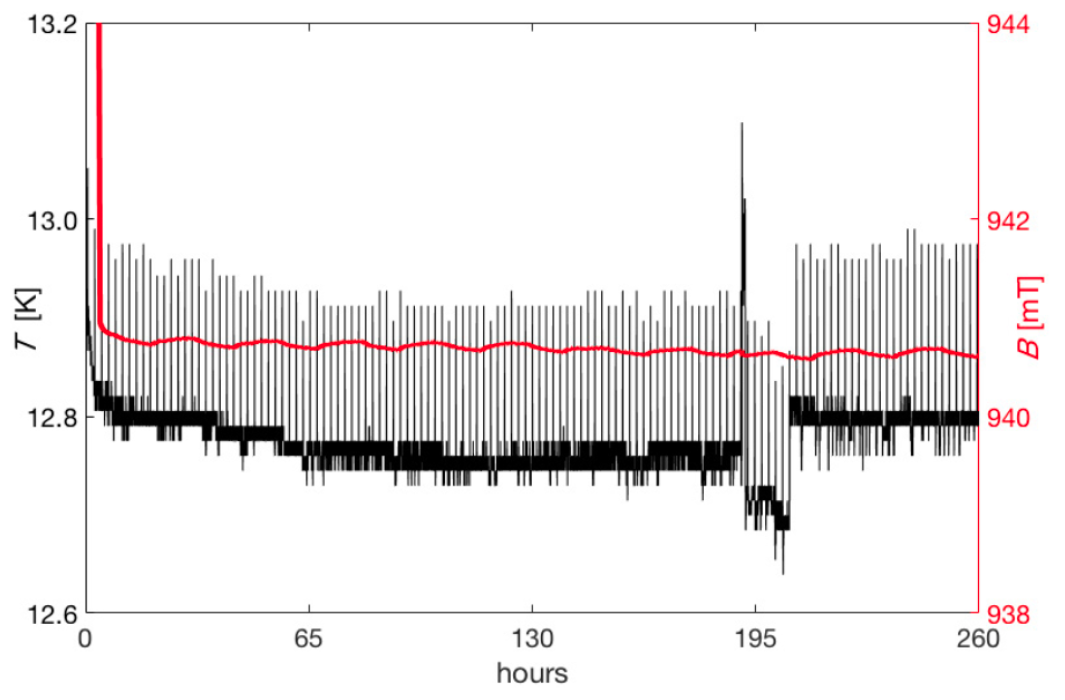 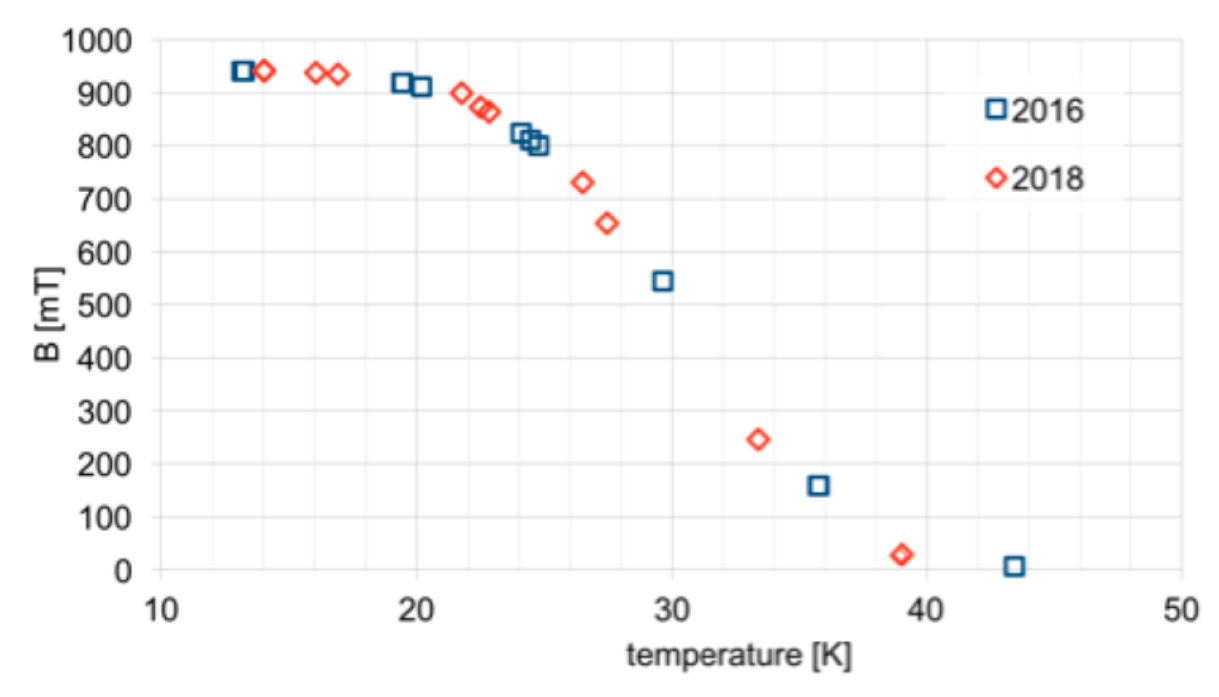 Field vs 
Temperature
16
L. L. Pappalardo -  C.d.S. INFN Ferrara –  05/07/2023
Transverse target: the new cryostat
New concept:
pre-conditioned bulk superconductor

      - new cryostat
      - new holder probe (6x)
      - smart MgB2 sample exchange
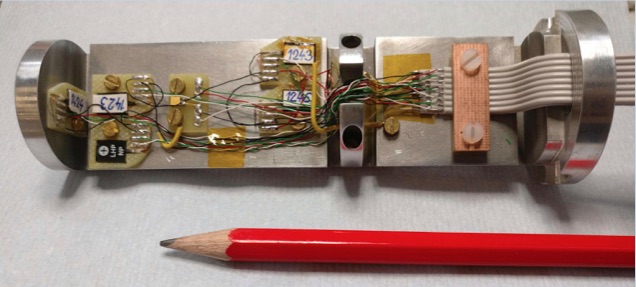 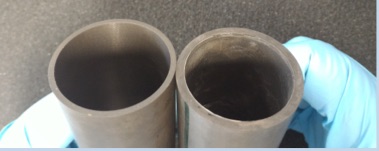 Magnetization @ 1 T
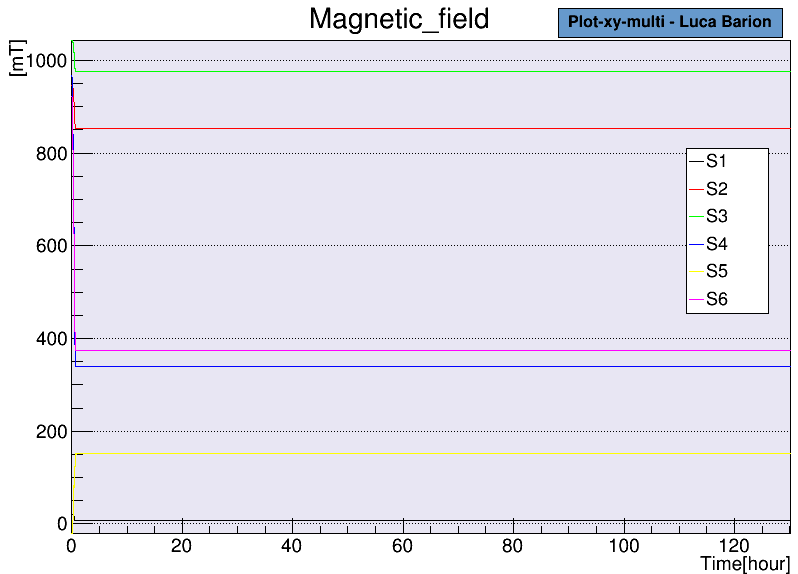 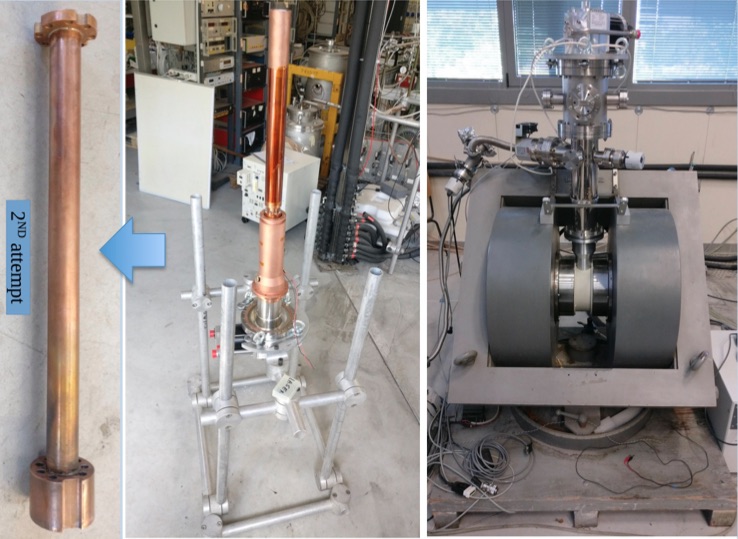 Developed thanks to L. Barion, M. Cavallina
17
L. L. Pappalardo -  C.d.S. INFN Ferrara –  05/07/2023
Sintillating Fiber Detector
New potential application of the CLAS12 RICH Electronics  reading SiPM
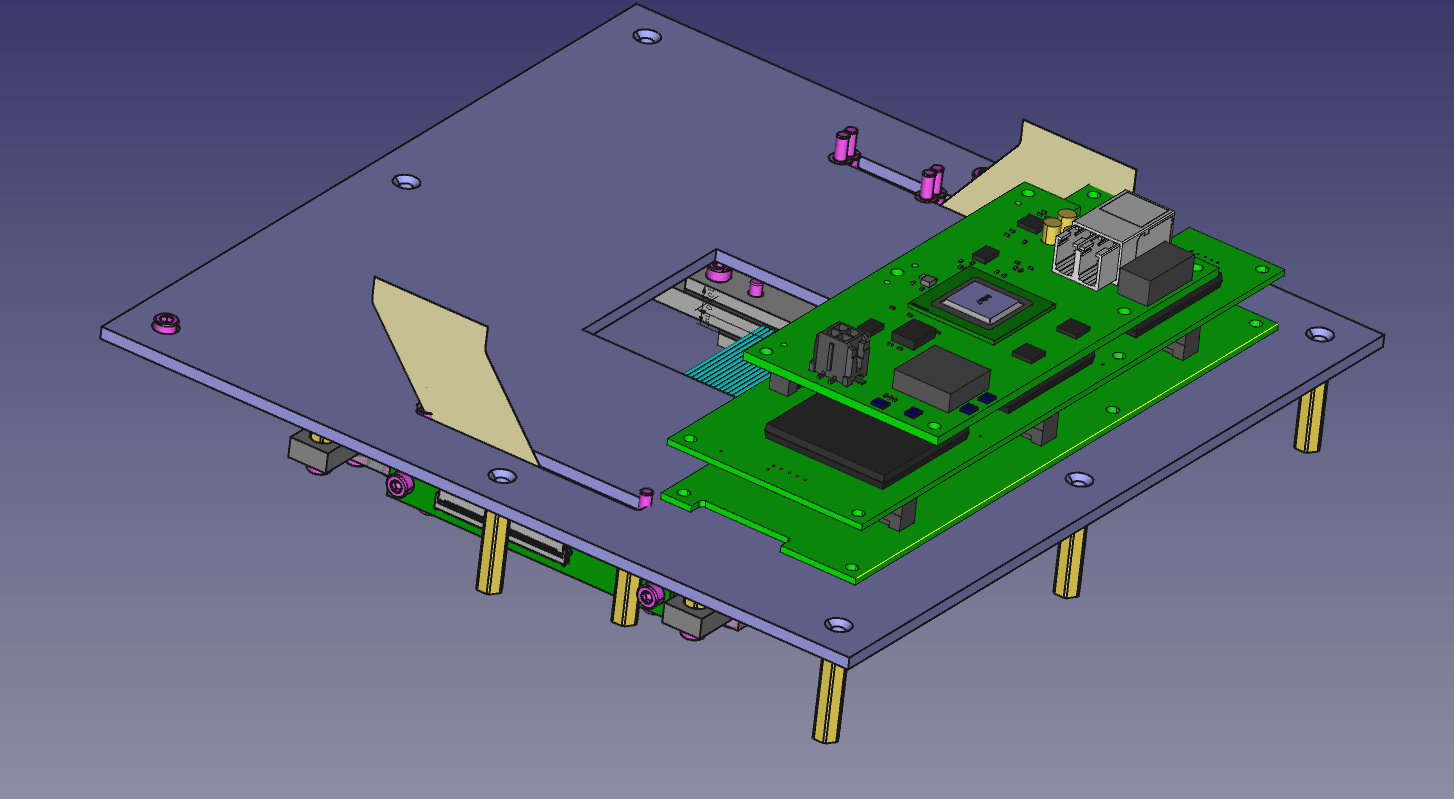 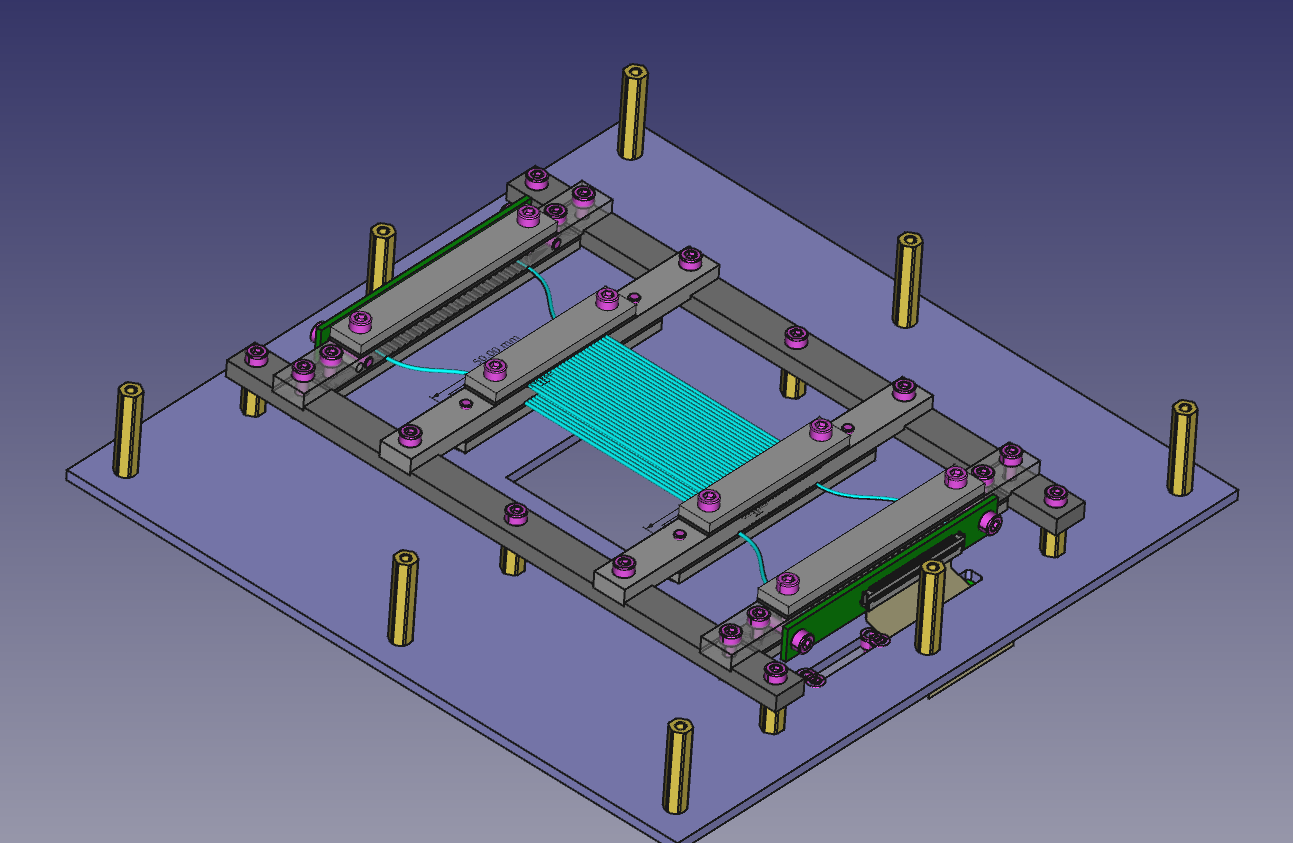 To be used as fast beam particle tracking with RICH prototypes

Potential use as recoil detector for CLAS12 – RGH (transversely polarized targets)
Developed thanks to L. Barion, M. Roberto, M. Cavallina
18
L. L. Pappalardo -  C.d.S. INFN Ferrara –  05/07/2023
m-Rwell @ CLAS12
Substitute first tracking chamber layer to increase the luminosity (x 2)
Develop a recoil detector for RGH- experiments with transversely polarized target
m-Rwell technology features compactness, easy assembling, easy powering, instrinsic spark quenching
                                    is new, only small prototypes have been tested  require extensive R&D
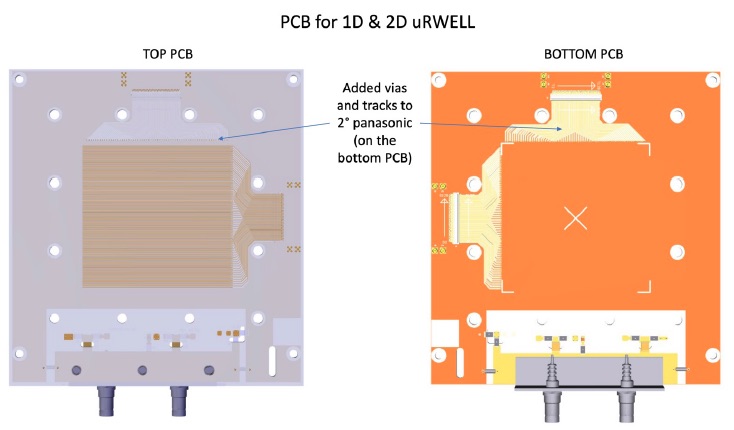 @INFN:  RM2 and G. Bencivenni 
                with support from other groups

2022: 10x10 cm2 prototype readout
Compare 780 mm vs 300 mm pitch
2023: 50x50 cm2 prototype
 
    Study charge collection, time and spatial resolution

    Requirements: ss ~ 100 mm
                               Dt ~ 10 ns
                               Eff > 95%
Mechanical stability study thanks to M. Melchiorri
19
L. L. Pappalardo -  C.d.S. INFN Ferrara –  05/07/2023
Il gruppo di Ferrara @ JLab
Responsabilita’:

M. C.: responsabile locale e nazionale di JLab12
M. C. : chair of the Jlab User Organization
M. C.: contact person for the RGH experiments with transversely polarized target
M. C. responsabile progetto RICH
M. C. & L.P. Co-spokesperson di diverse proposte di esperimento (PAC34,37,38,39)

Contributi principali del gruppo:
 
Data analysis 
      - Data analysis on kaon SIDIS
 
RICH detector 
      - Reconstruction and alignment algorithms 
     
Magneti superconduttori
      - Configurazione magnetica per transverse target 
      - Frozen field con magneti a bulk di superconduttore  
      - Recoil detector design  

High-luminosity
      - Study micro-Rwell mechanical stability with light structure
20
L. L. Pappalardo -  C.d.S. INFN Ferrara –  05/07/2023
M. Contalbrigo is dRICH detector subsystem lead 
                               co-coordinator of the dRICH R&D EIC Program (eRD102)

A. Saputi is Contact Person for dRICH mechanics


dRICH: Dual-radiator RICH for the EIC hadron end-cap (project led by INFN)
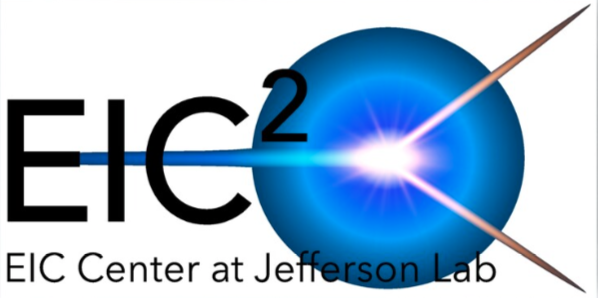 EIC-NET (R.L.: Marco Contalbrigo)
INFN Network for preliminary studies on the EIC project
21
L. L. Pappalardo -  C.d.S. INFN Ferrara –  05/07/2023
EIC_NET
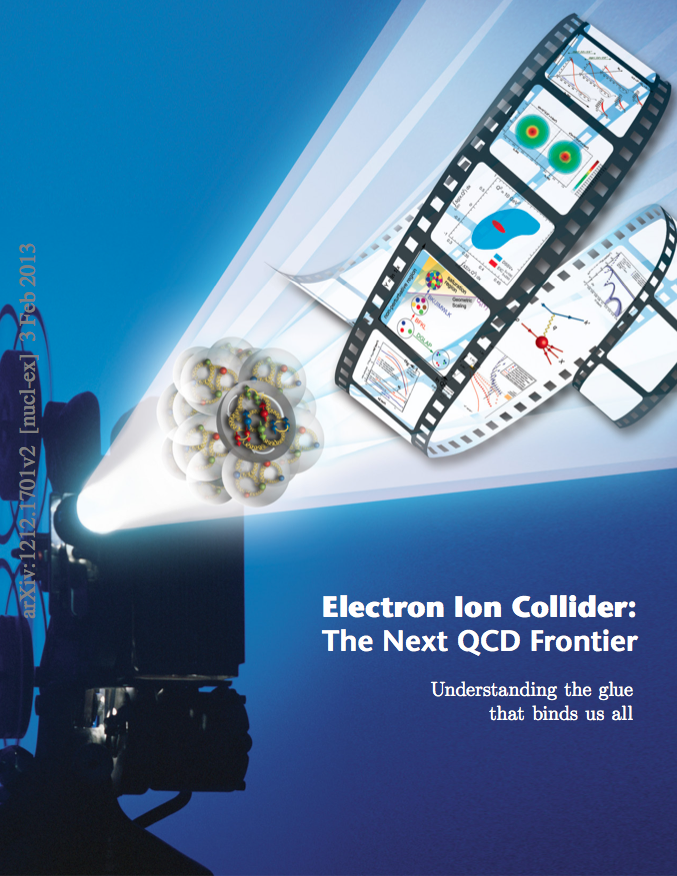 Electron Ion Collider:

Strong interest in Italian nuclear physics 
community (theory and experiment)

CD1 approval in June 2021

EPIC Coll. for 1st detector start in fall 2022

Detector subsystems defined in spring 2023

TDR expected at the end of 2024

CD2 & 3 expected in spring 2025
     (start of construction)

INFN Ferrara leading the dRICH subsystem
22
L. L. Pappalardo -  C.d.S. INFN Ferrara –  05/07/2023
EIC_NET: The dual RICH
Compact cost-effective solution for particle identification in the high-energy endcap at EIC
EPIC
dRICH
EIC RICH Consortium
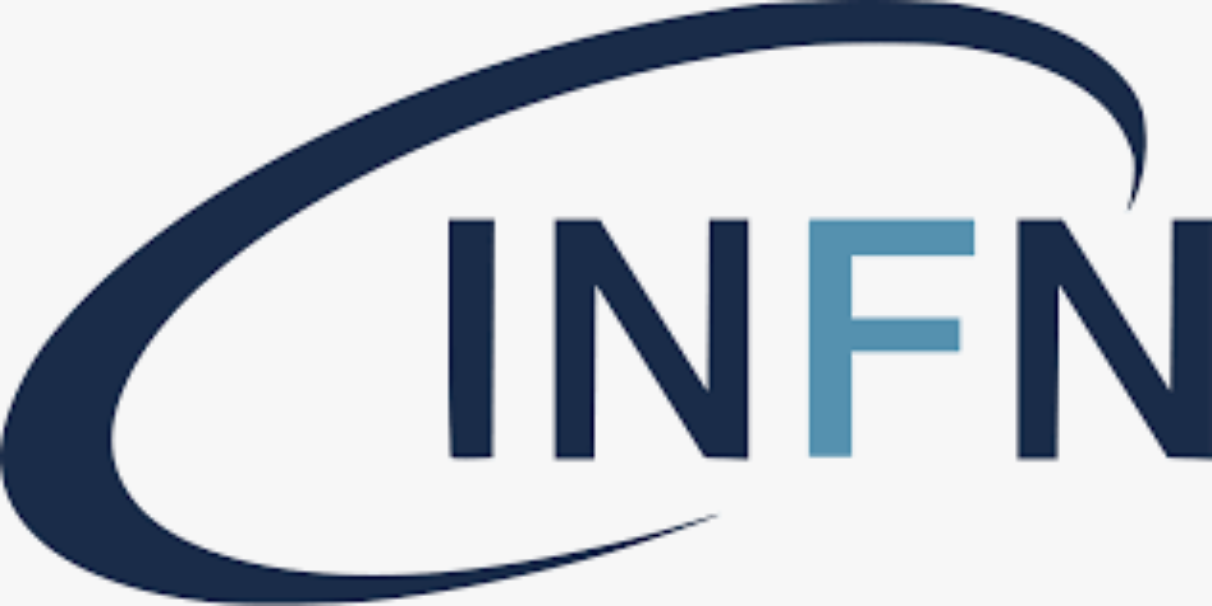 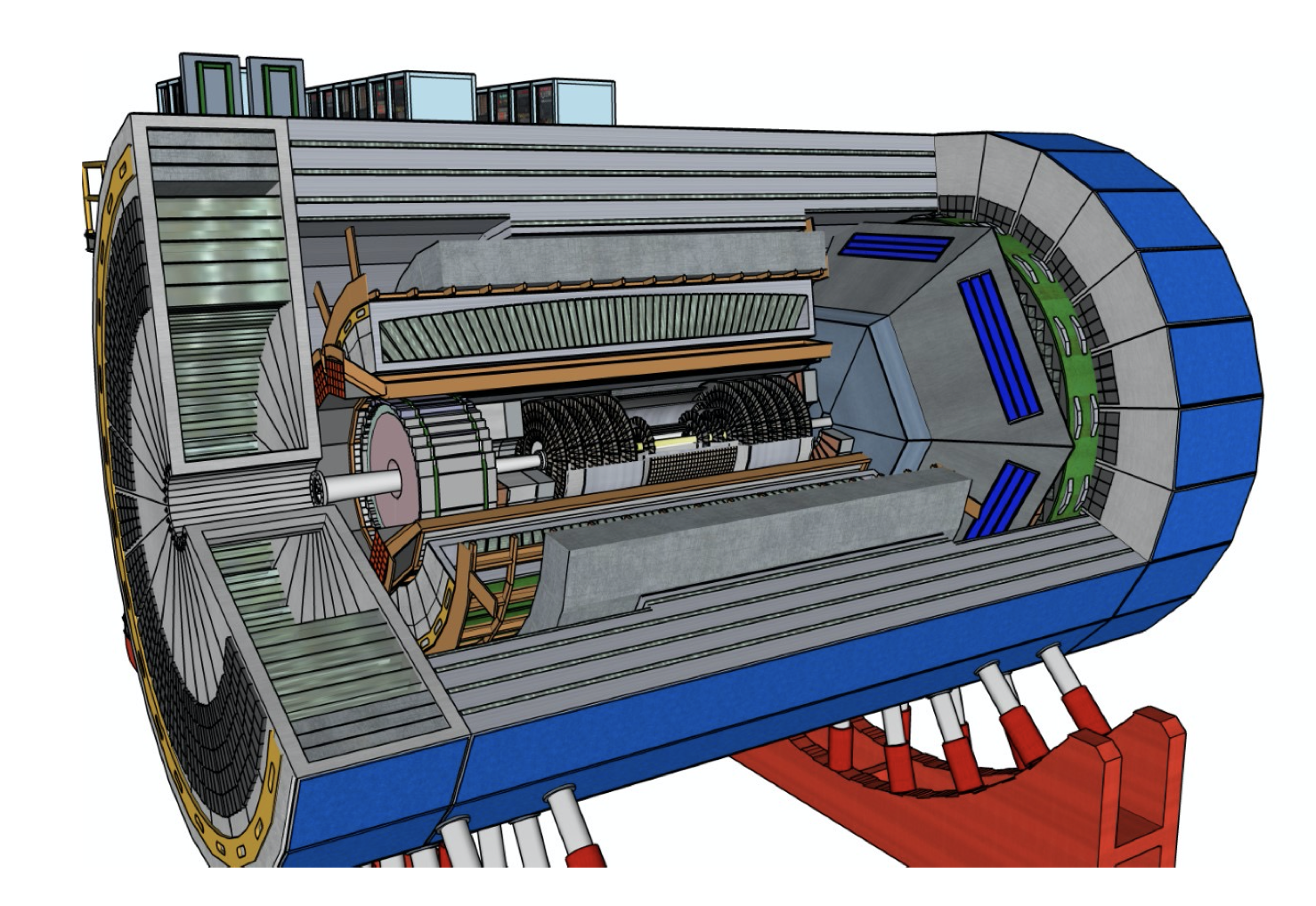 BA, BO, CS, CT, FE , 
GE,  LNF, LNS, RM2, 
SA, TO, TS
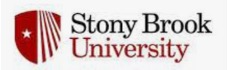 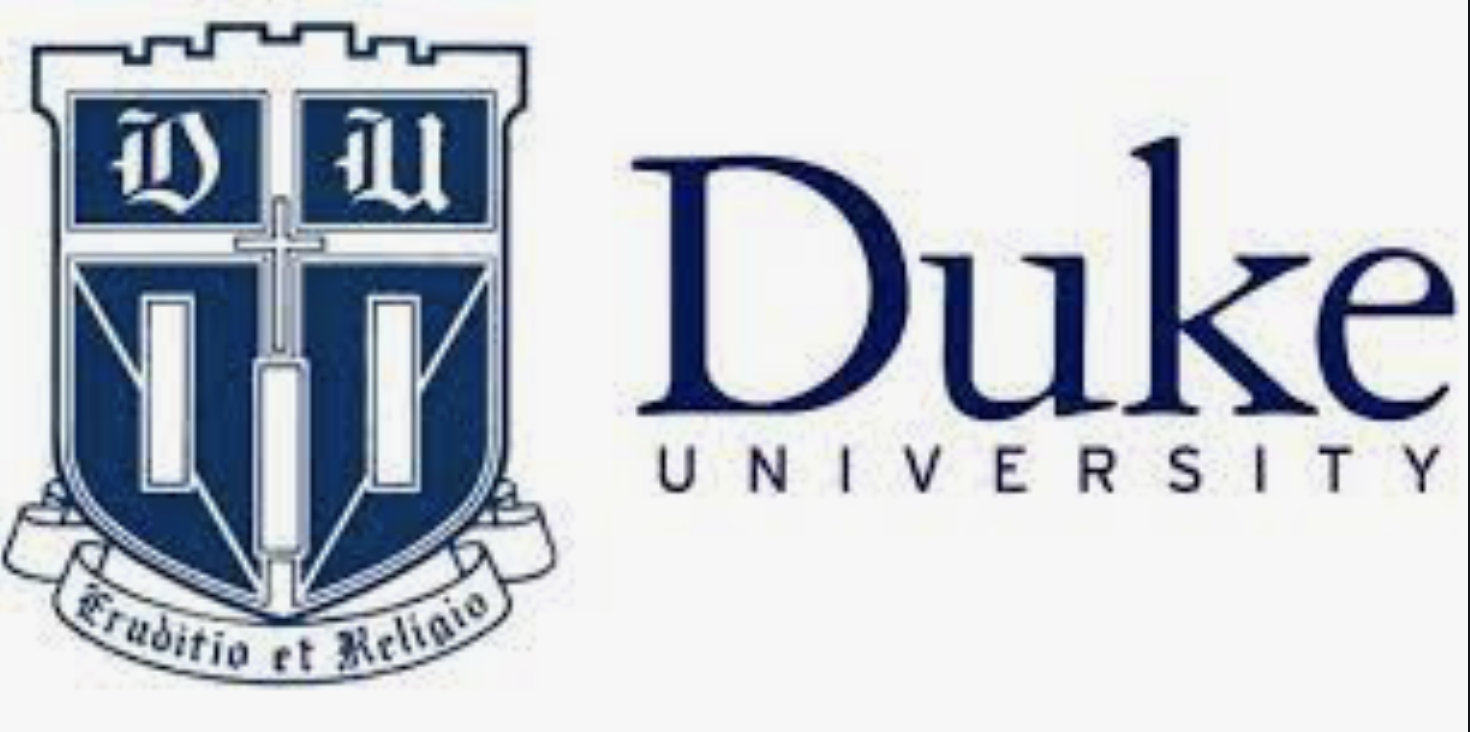 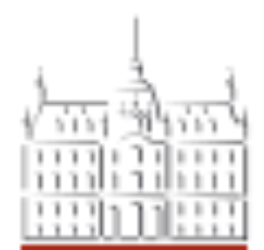 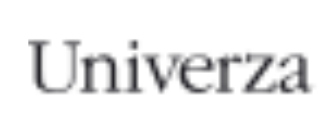 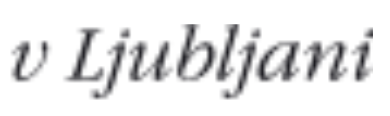 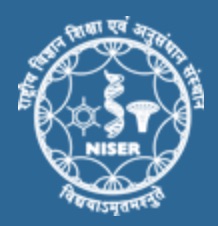 …..
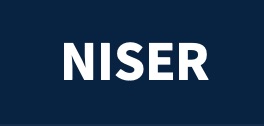 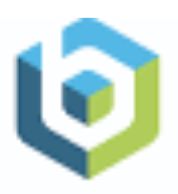 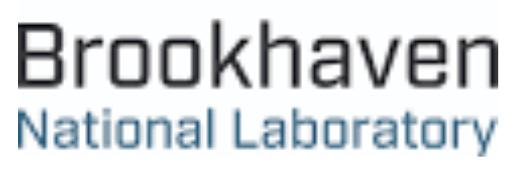 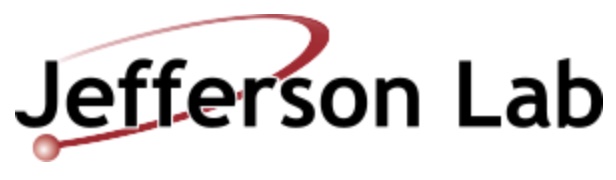 p/A beam
e beam
p: 41 GeV, 100 to 275 GeV
e: 5 GeV to 18 GeV
Background Expertise:
CLAS12 RICH                           	COMPASS RICH		ALICE HMPID		             DARKSIDE		            ALCOR
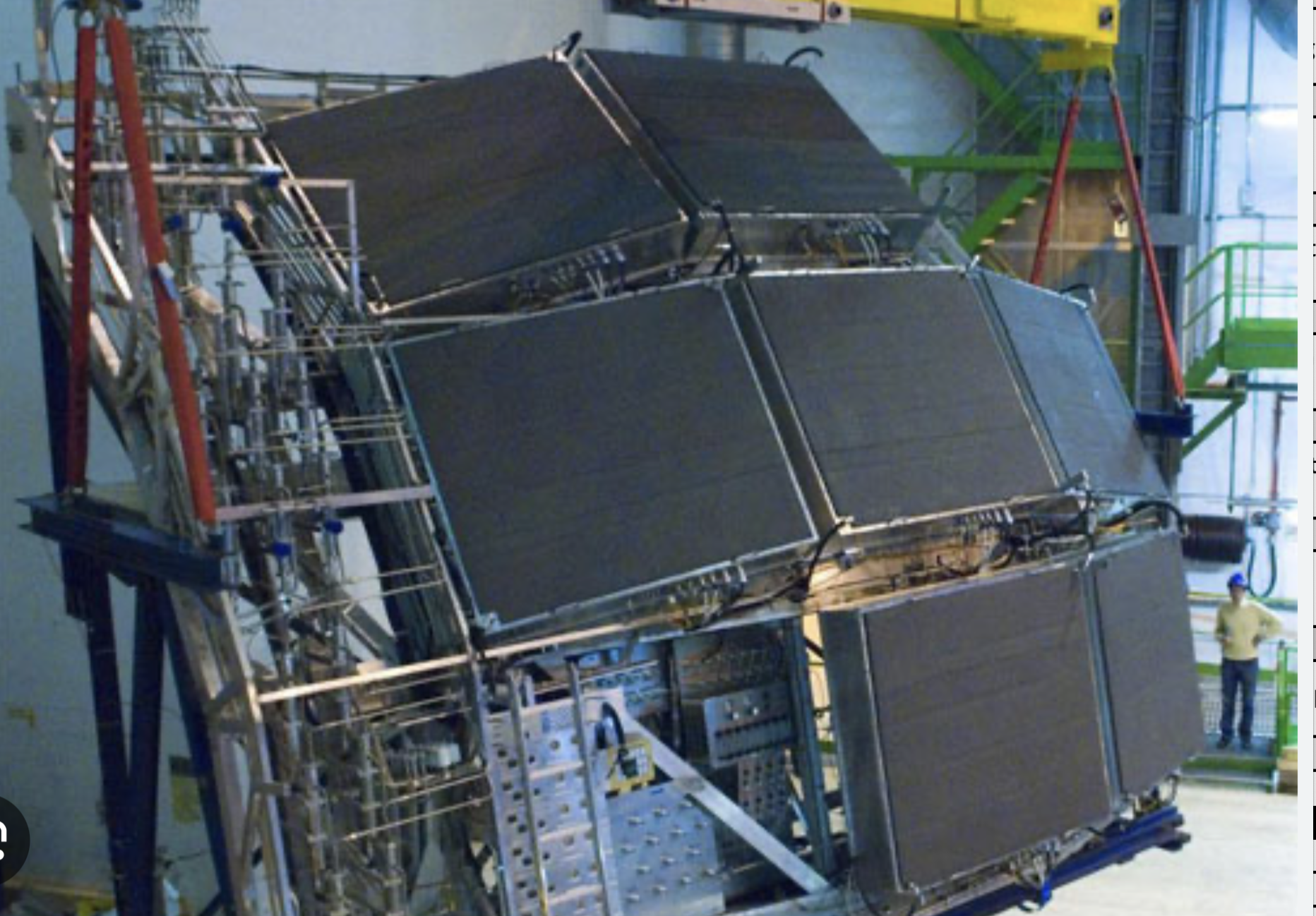 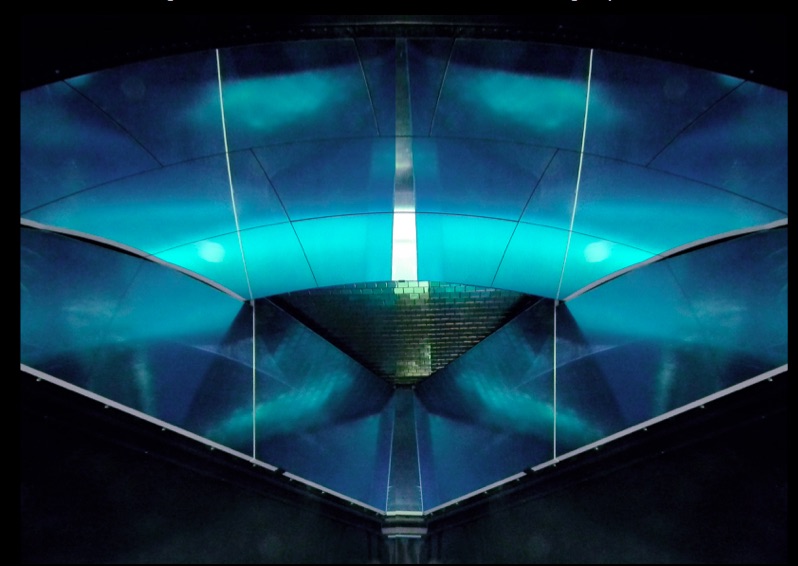 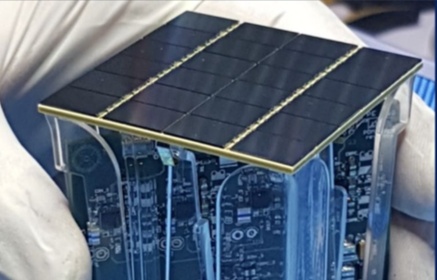 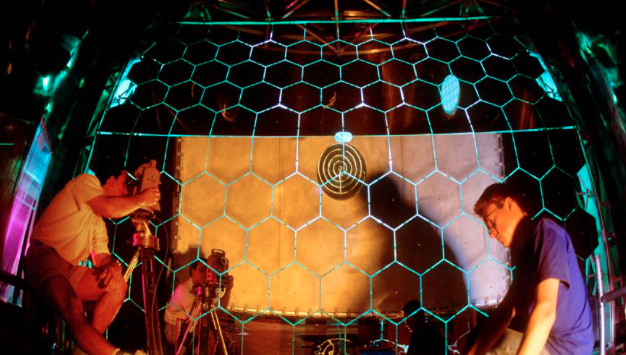 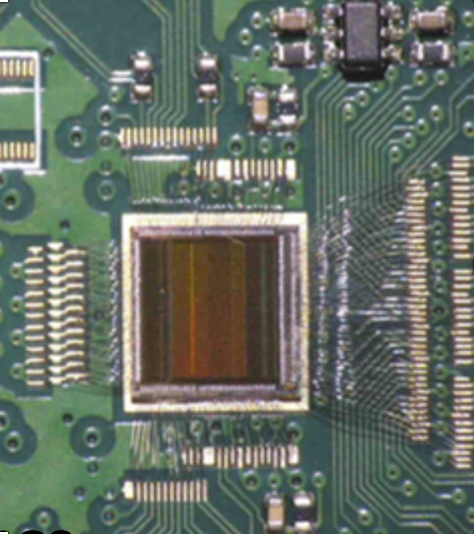 23
L. L. Pappalardo -  C.d.S. INFN Ferrara –  05/07/2023
EIC_NET: dRICH Organization Chart
6.10.04 Particle Identification   Level-3
CAM from DOE EIC Project
CAM from Project + DSTC from EPIC (M. Contalbrigo)
6.10.04.03  dRICH           Level-4
Work packages lead from EPIC
Photo-Detector            Level-5
R. Preghenella, INFN-BO, INFN-FE, INFN-CS, INFN-SA, INFN-LNF, INFN-CT, NISER 

F. Cossio,  INFN-TO, INFN-BO

P. Antonioli, INFN-BO, INFN-FE

A. Saputi, INFN-FE, INFN-CT, INFN-GE, JLAB, BNL

F. Tessarotto, INFN-TS, BNL

A. Vossen, DUKE, INFN-FE                             
 
G. Volpe, INFN-BA, INFN-FE, RICH Consortium

INFN-TS, DUKE, INFN-FE
Front-end Asics            Level-5
Data-acquisition           Level-5
Mechanics                     Level-5
Gas radiator                   Level-5
Mirror                             Level-5
Aerogel Radiator             Level-5
Simulation
24
L. L. Pappalardo -  C.d.S. INFN Ferrara –  05/07/2023
EIC_NET: Baseline Design
Main                      cover wide momentum range  3 - 50 GeV/c
features                 work in high (~ 1T) magnetic field
                                fit in a quite limited (for a gas RICH) space
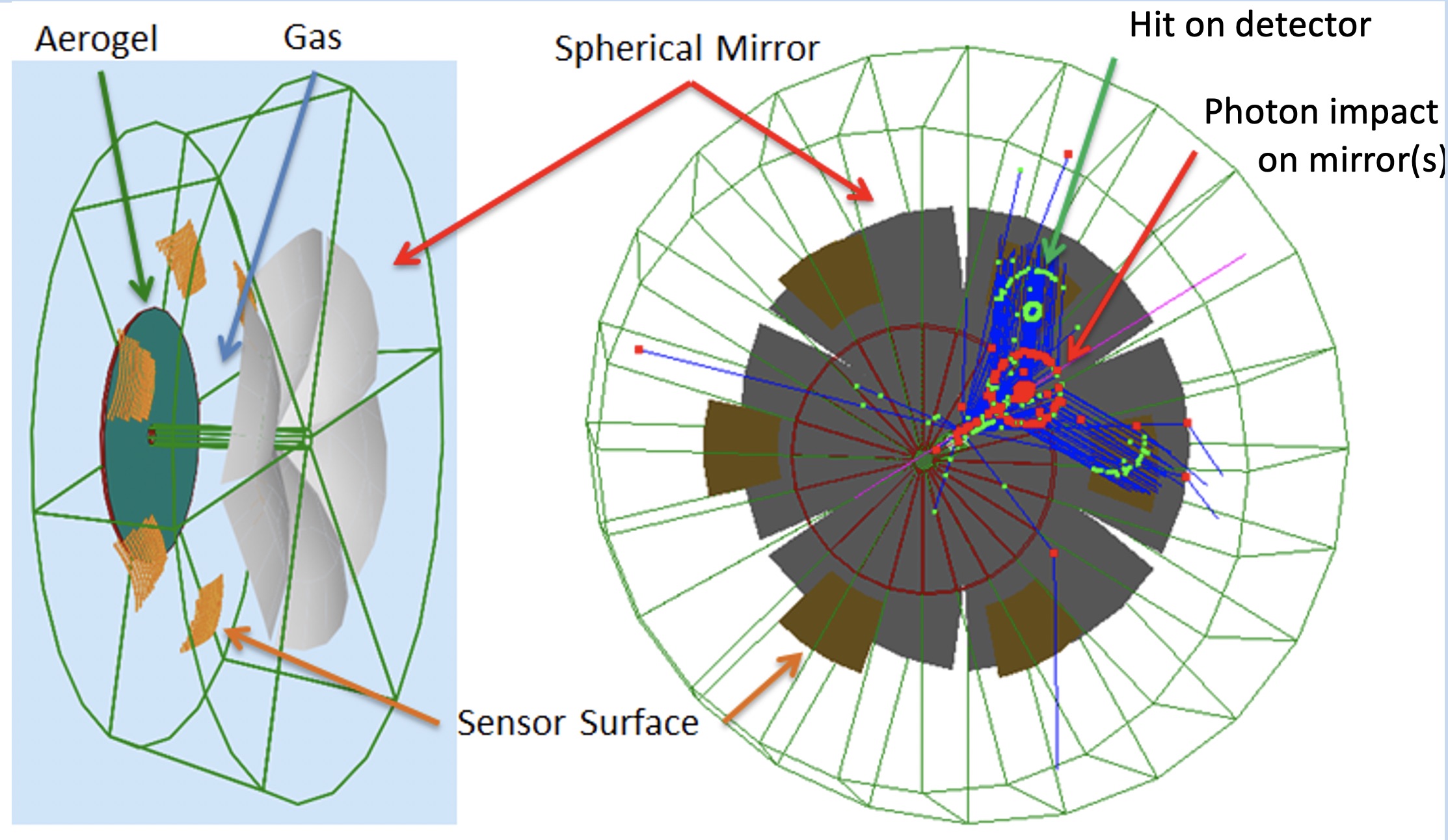 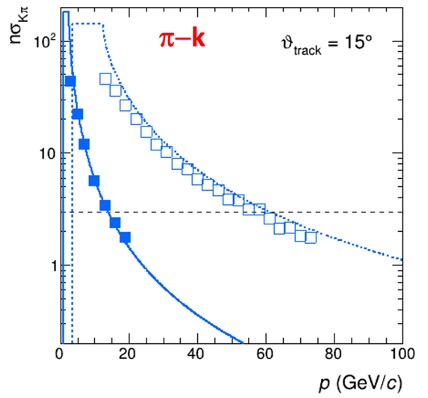 ATHENA case
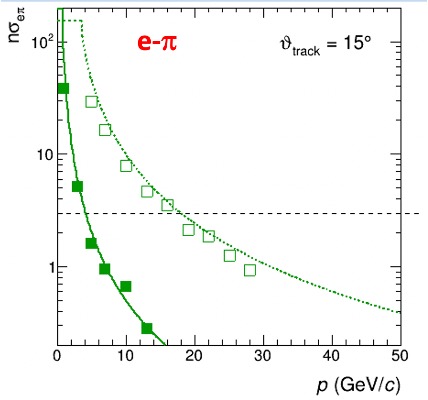 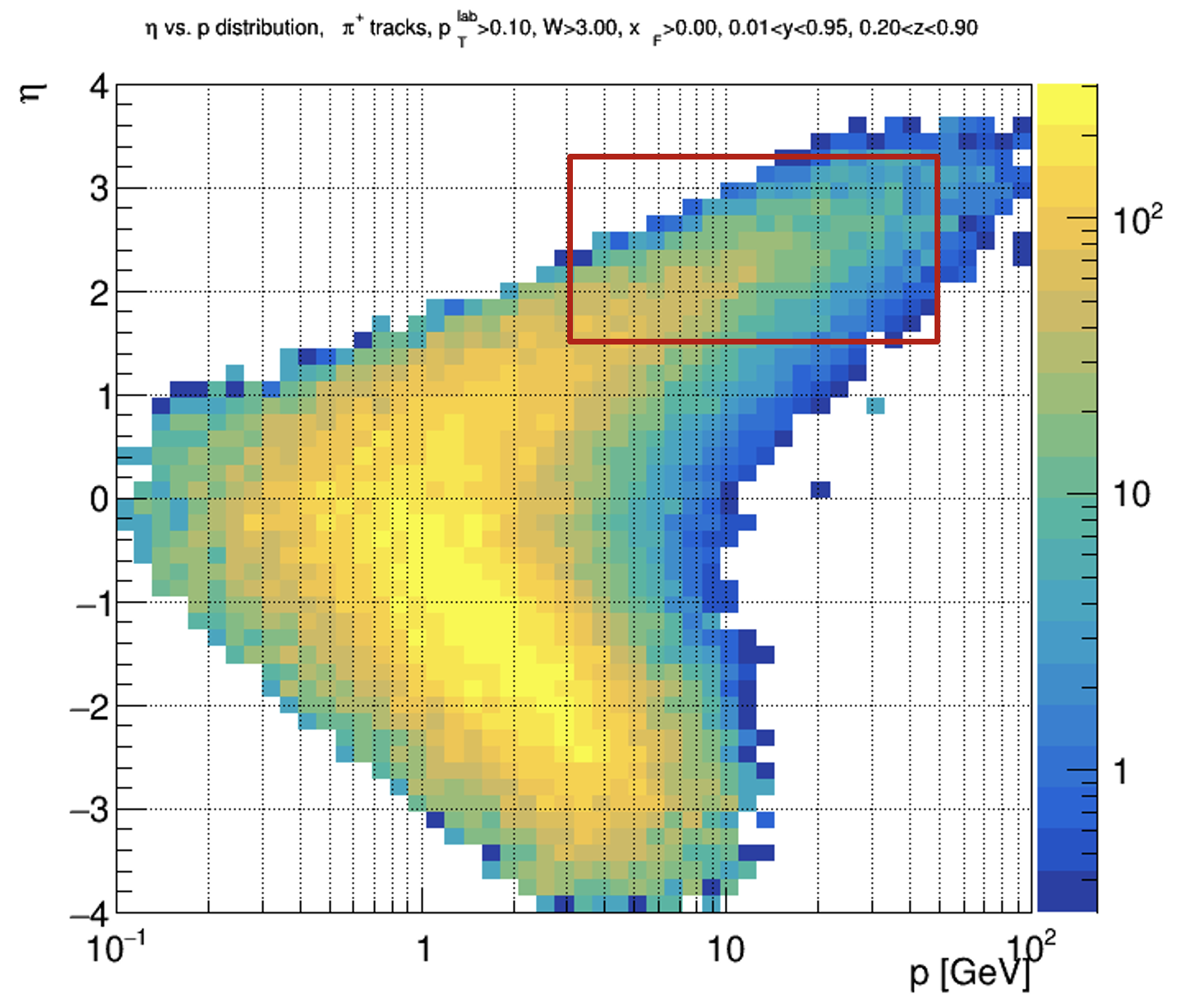 Essential for semi-inclusive physics
     due to absence of kinematics constraints at event-level
dRICH:  cost-effective compact solution 

Radiators:   Aerogel (nAERO~1.02) +  Gas (nC2F6 ~ 1.0008)

Detector:    0.5 m2/sector, 3x3 mm2 pixel   SiPM option
25
L. L. Pappalardo -  C.d.S. INFN Ferrara –  05/07/2023
EIC_NET: Mechanics
Design thanks to A. Saputi, L. Barion
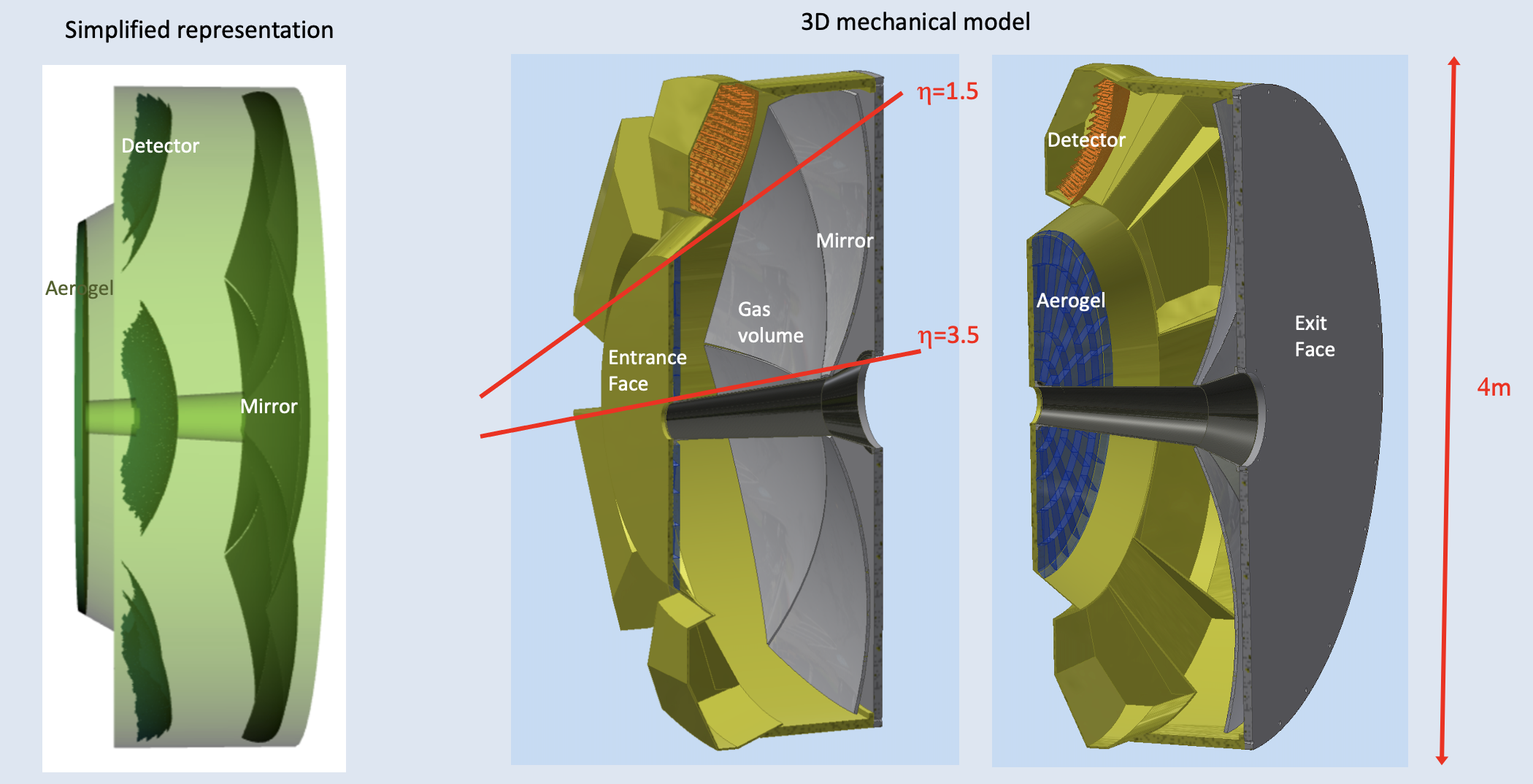 Windows: sandwich panel made of two ~1 mm carbon fiber reinforced epoxy skins  separated by 30 mm PMI foam or Al honeycomb  (~ 1% X0) 

Shells: 3 mm (inner tube) to 8 mm (outer tube) thick carbon fiber epoxy composite (~ 4% X0)

               Skins formed with two layers of balanced weave laminate with fibers at 0o/90o and +/- 45o for uniform stiffness
26
L. L. Pappalardo -  C.d.S. INFN Ferrara –  05/07/2023
EIC_NET: SiPM
1.7 T field
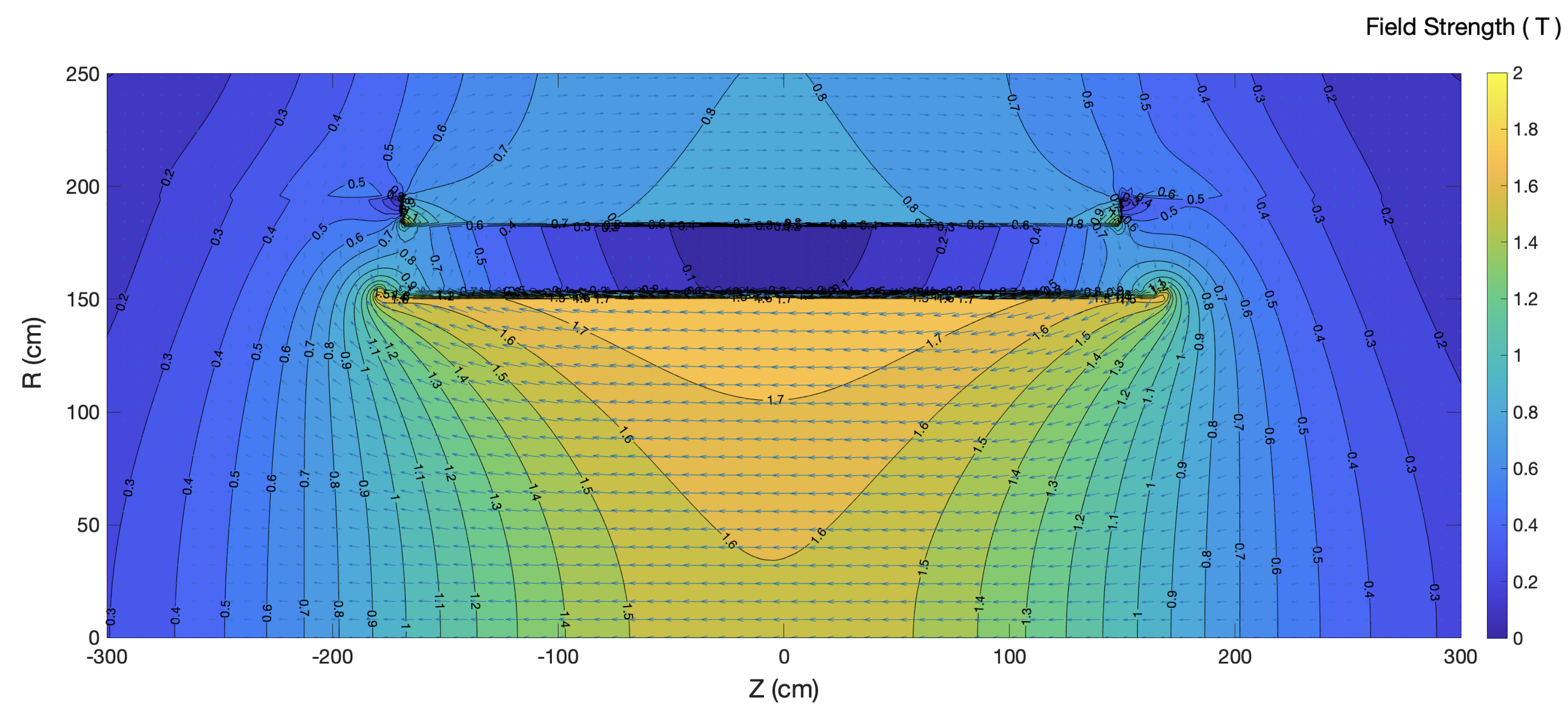 1-MeV neutron equivalent fluence (1 fb-1 ep running)
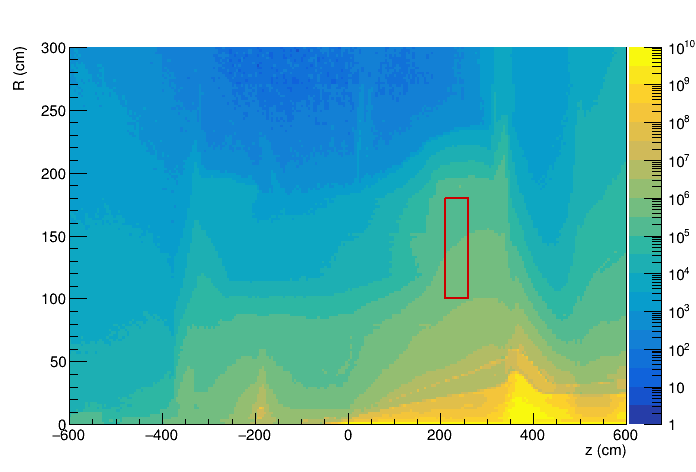 ePIC background group
beam-beam interactions only
dRICH
dRICH
Benchmark fluence (10 x)
~ 107   1-MeV  neq/cm2 / fb-1
R. Preghenella, NIIMA 1046 (2023) 167661
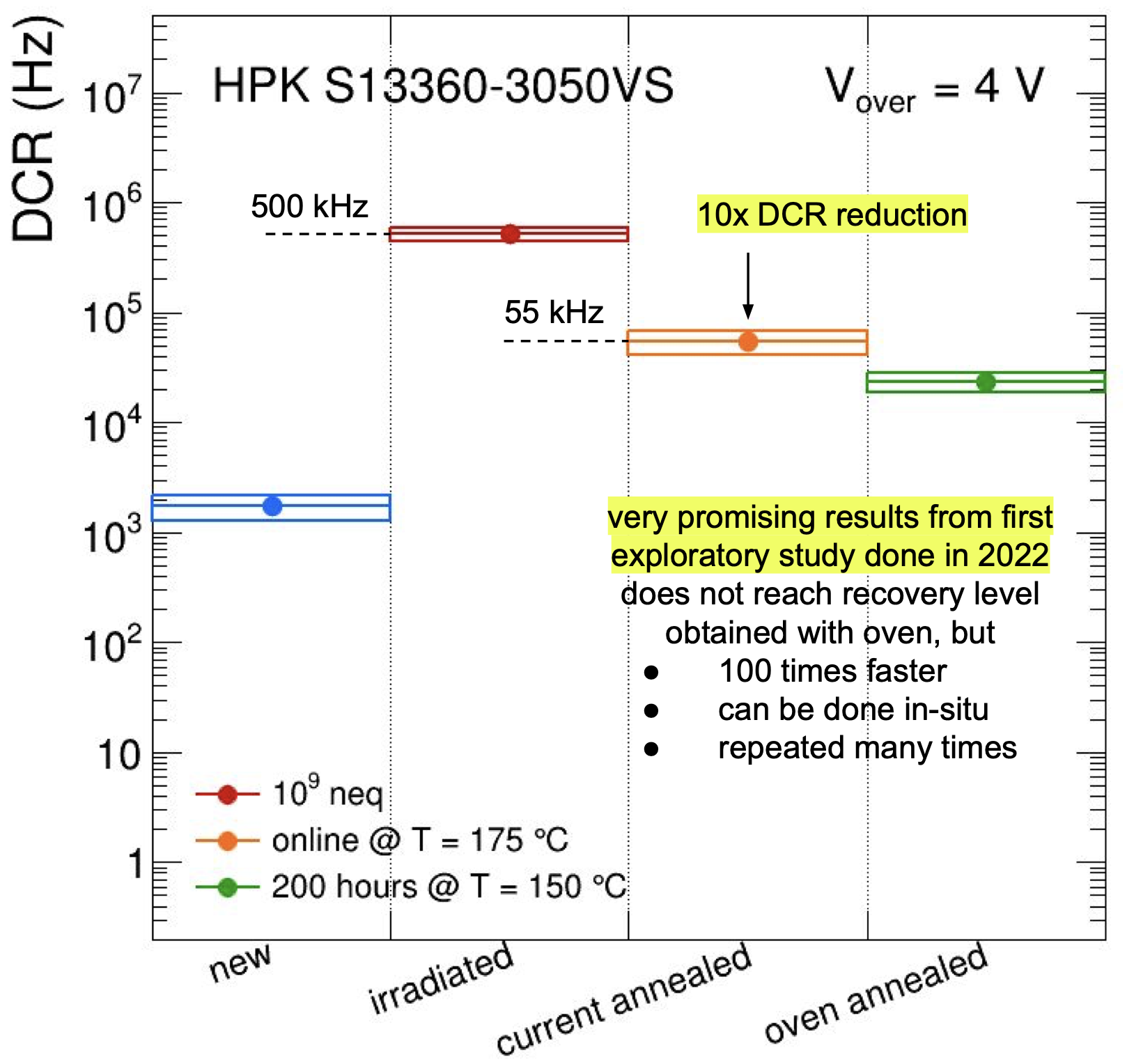 Strong and not-uniform magnetic field

Moderate radiation levels (up tp 1011 neq/cm2)

Usage of SiPM with 

     - low temperature working point

     - periodic annealing at high temperature
       (in-site by Joule effect)
27
L. L. Pappalardo -  C.d.S. INFN Ferrara –  05/07/2023
EIC_NET: Photo-Detector
Active area is shaped to resemble the focal surface and best exploits the focalization.
Electronics is minimized to fit the limited available space.
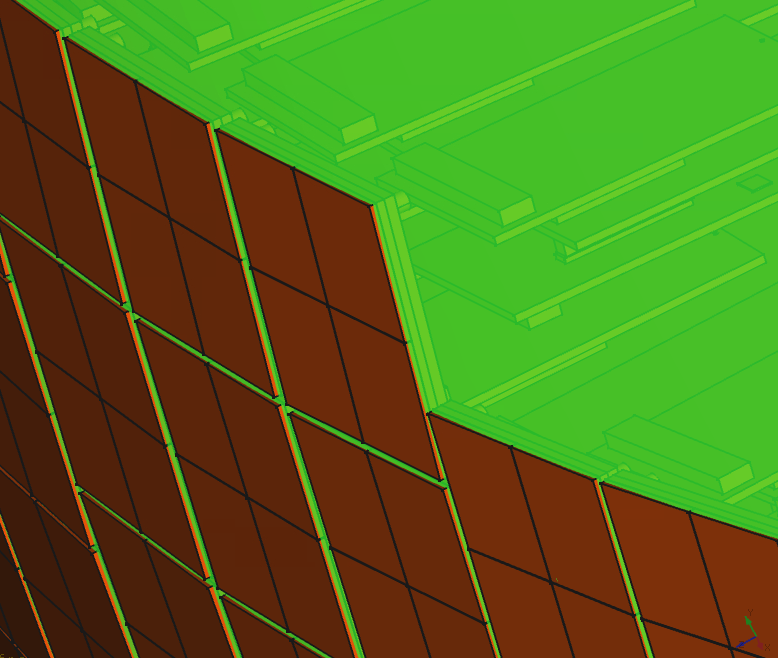 Heat exchanger
Cold plate
SiPM array
Photon Detector Unit (PDU):

    Compact to minimize space

    4x    Hamamatsu S13361-3050HS SiPM arrays

    4x    Front-End Boards (FEB) 

    4x    ALCOR chip (ToT discrimination)

    1x    Read-Out Board (RDO)

    1x    Cooling plate (< -30 C)
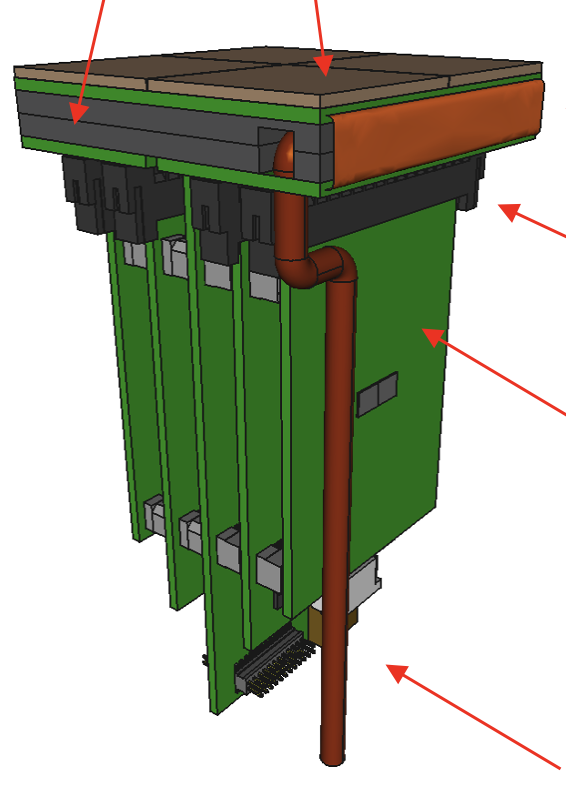 Flex PCB
Back-side
connectors
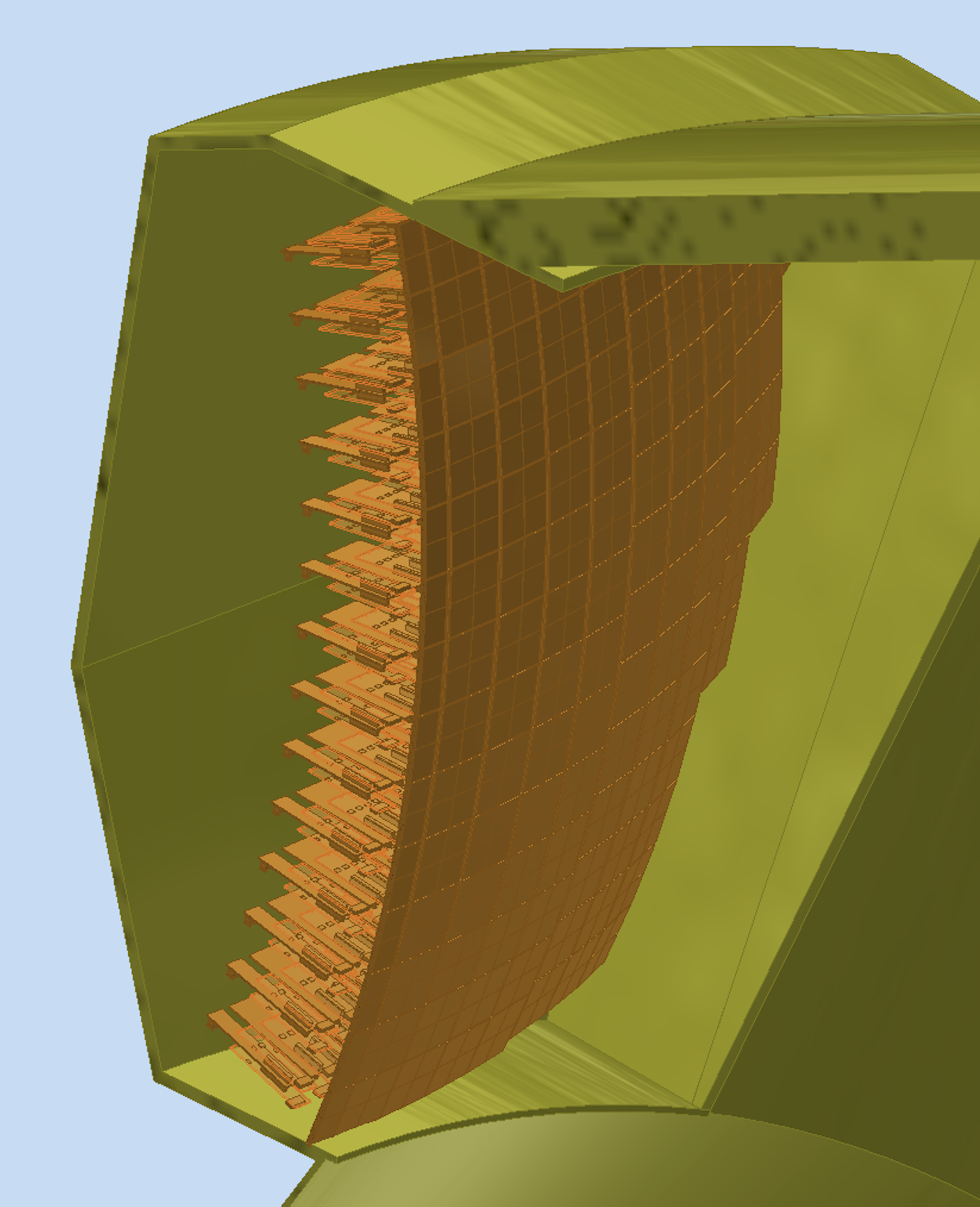 12 cm
FEB
(ALCOR)
Service 
 connections
RDO
Detector box:

         Shaped to fit the space

    Quartz window

    Cooling for sensors and electronics

    Power distributing patch panel

    Heat insulation
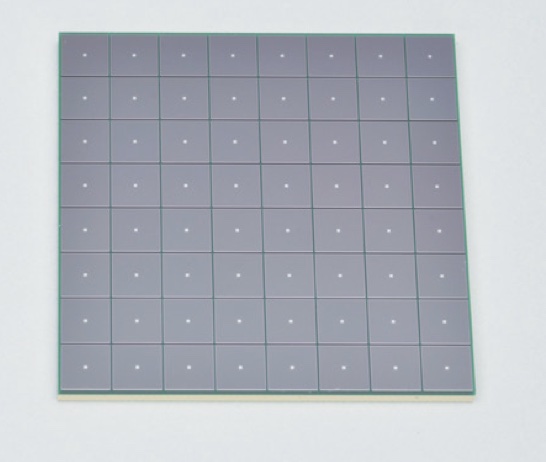 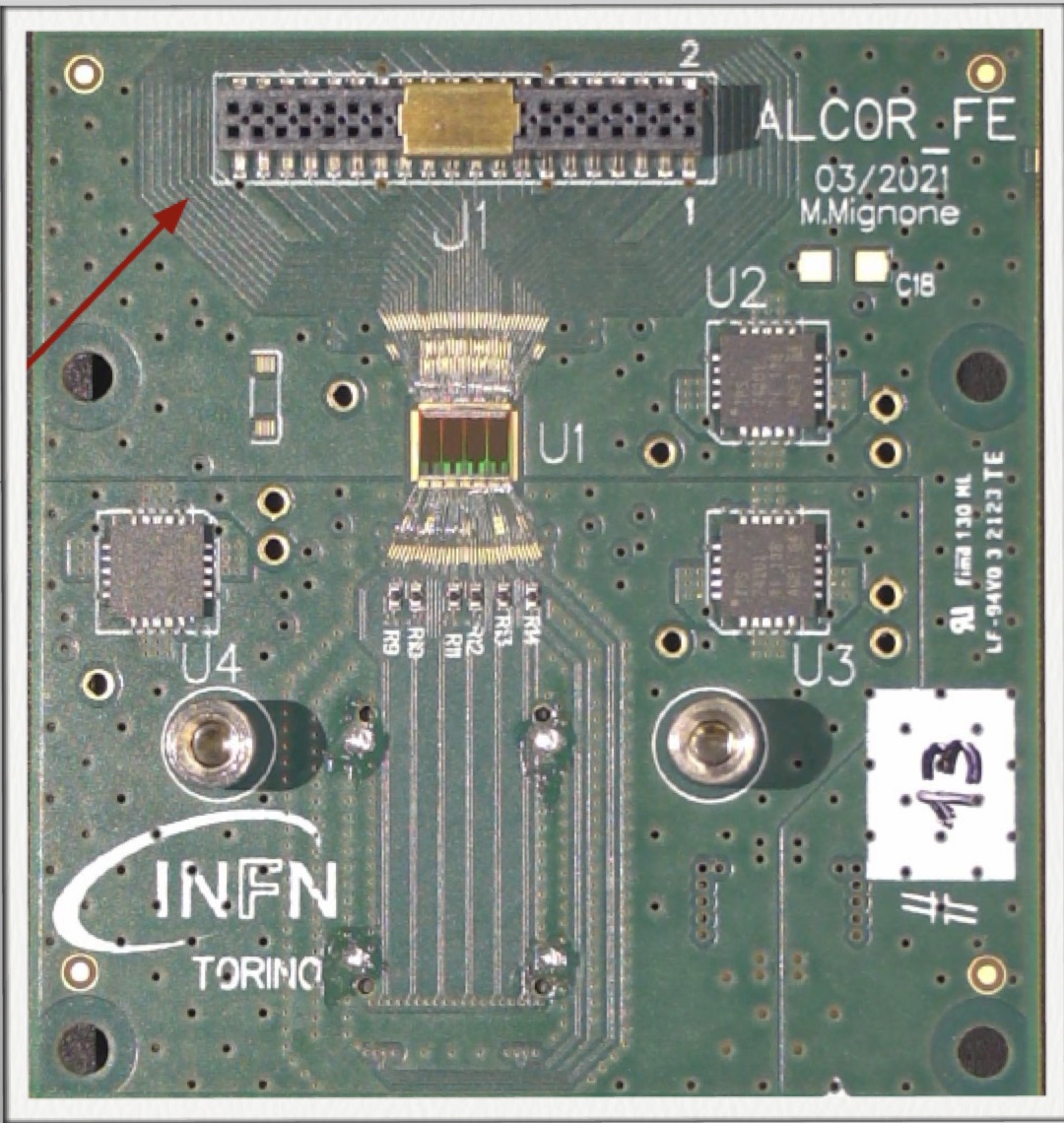 SiPM array
ALCOR chip
Design thanks to L. Barion, A. Saputi
28
L. L. Pappalardo -  C.d.S. INFN Ferrara –  05/07/2023
EIC_NET: dRICH Prototype
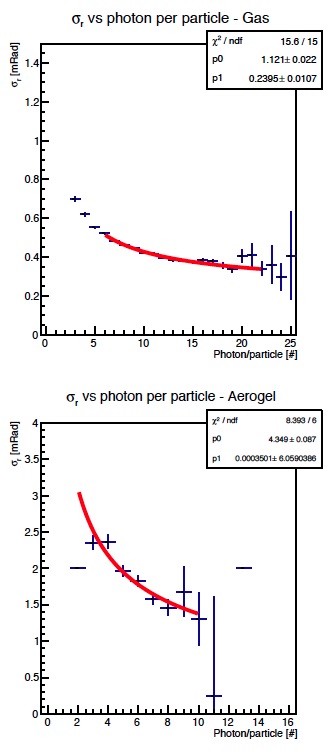 Operative prototype commissioned. Double ring imaging achieved. Performance in line 
with expectations except for aerogel single-photon angular resolution (worse by a factor ~ 1.5)
Expected SPE ~ 1 mrad
Reference readout from CLAS12 RICH:
H13700 MA-PMTs + ALCOR3 ToT chip
GEM
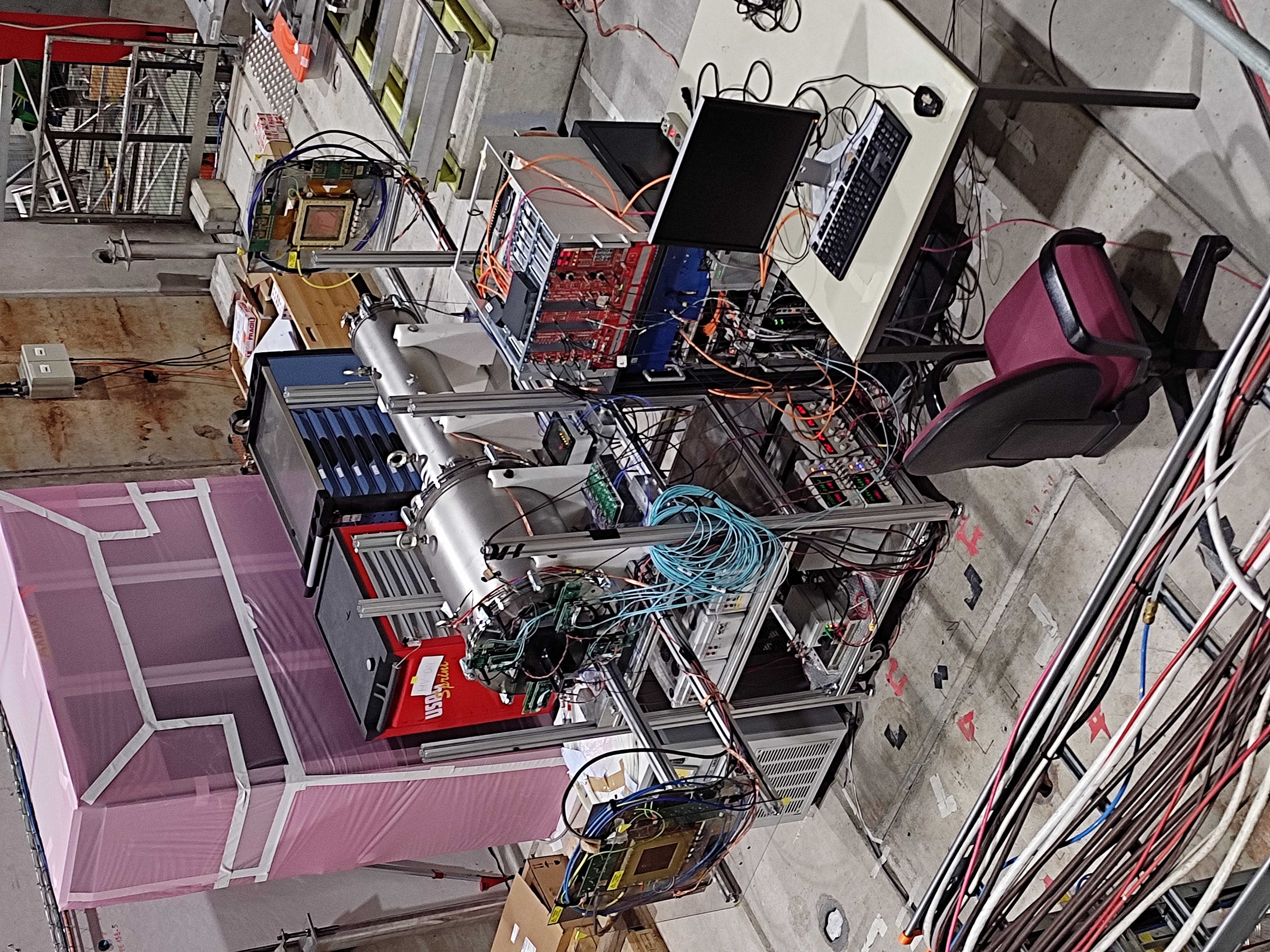 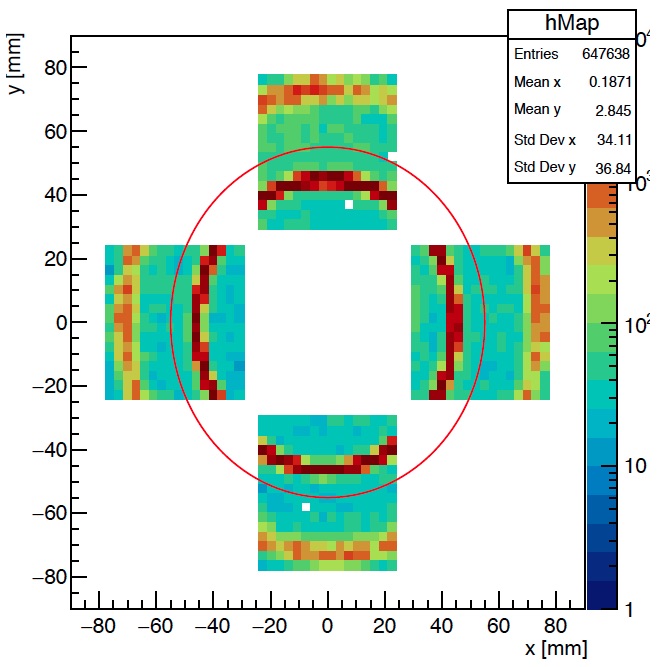 Gas Vessel
MAPMTs
Aerogel
Expected SPE ~ 3 mrad
GEM
Gas ring coverage: 60%
Aerogel ring coverage: 40 %
Optics at variance with respect EIC
Realization thanks to L. Barion, M. Cavallina, R. Malaguti
29
L. L. Pappalardo -  C.d.S. INFN Ferrara –  05/07/2023
EIC_NET: dRICH Prototype
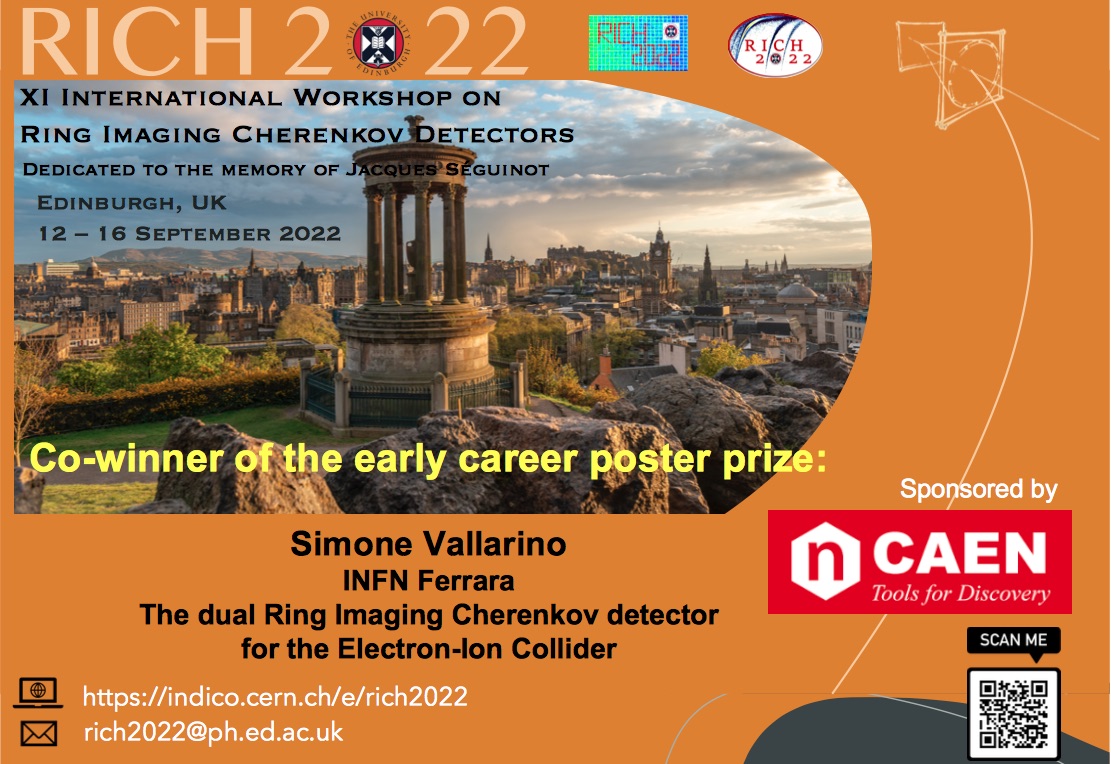 30
L. L. Pappalardo -  C.d.S. INFN Ferrara –  05/07/2023
EIC_NET: dRICH Aerogel
Aerogel Factory (BELLE-II)
Initial evaluation  & Reproducibility
on small samples in sinergy with ALICE
Laser spot bradening: Y profile
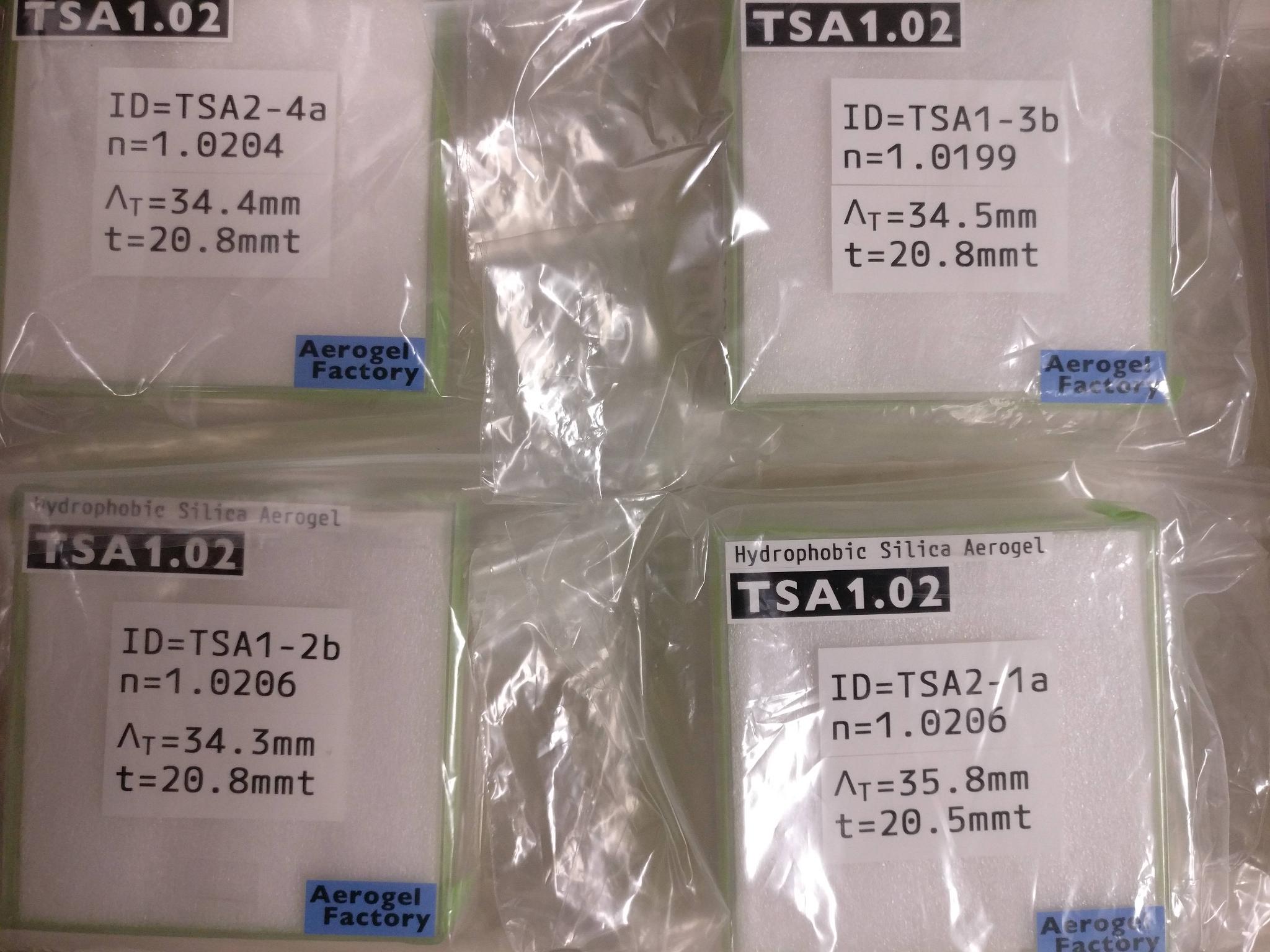 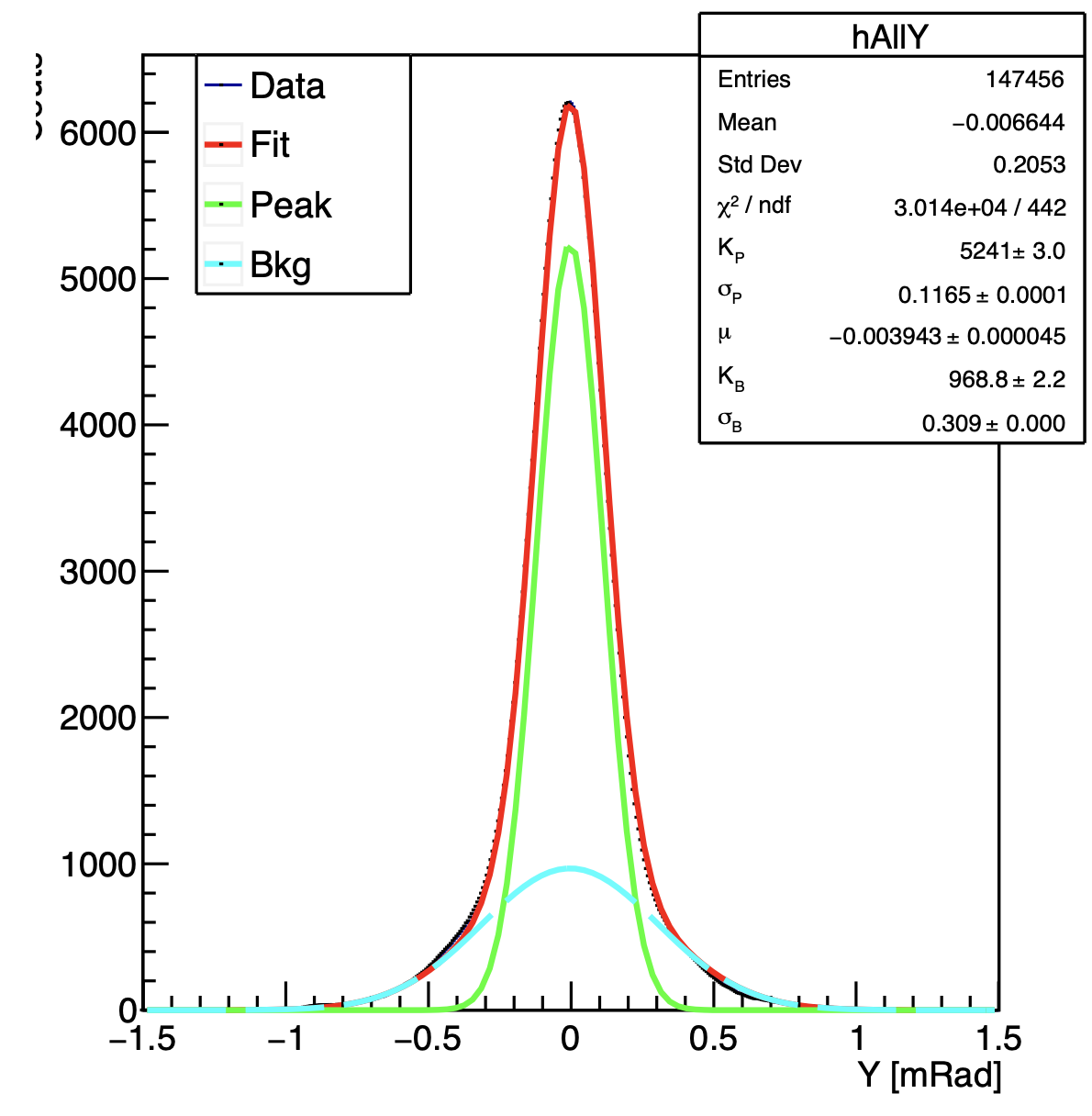 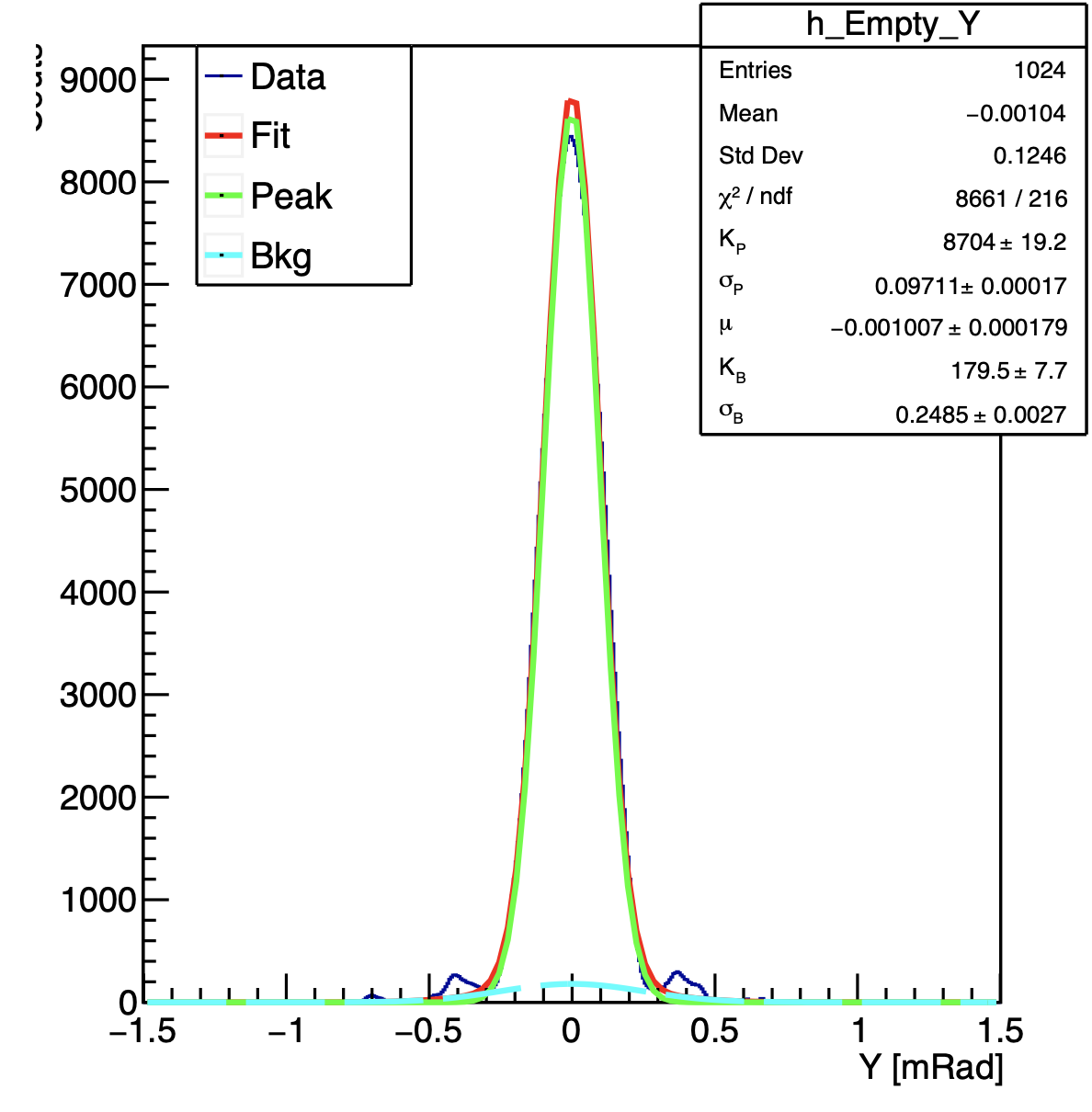 Transmittance & Transflectance
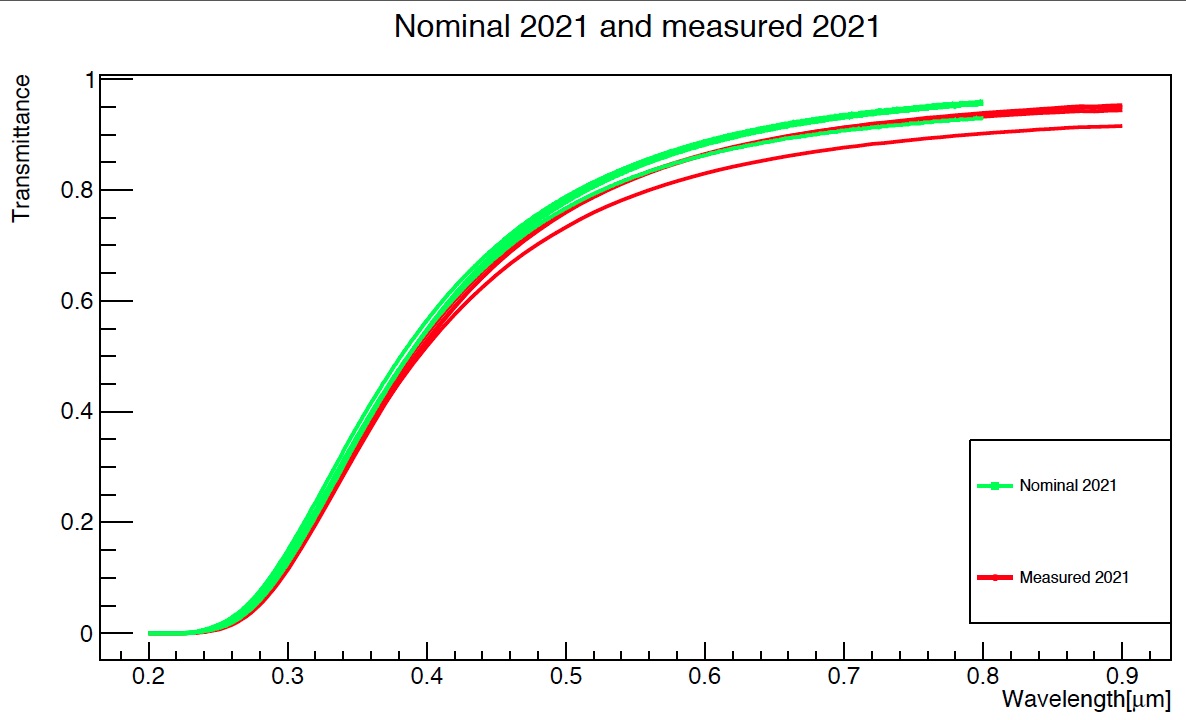 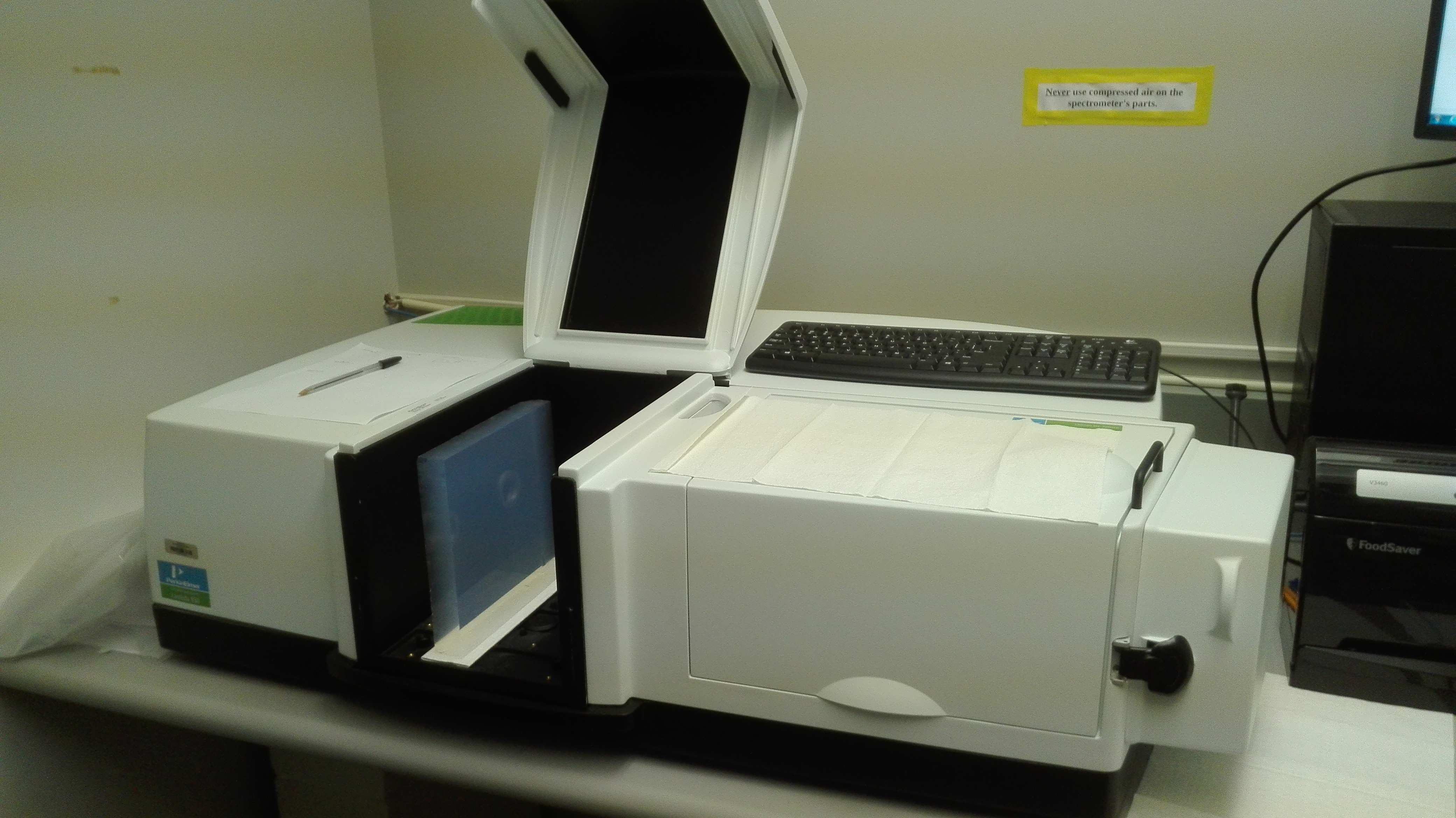 No aerogel
3 x 2 cm aerogel
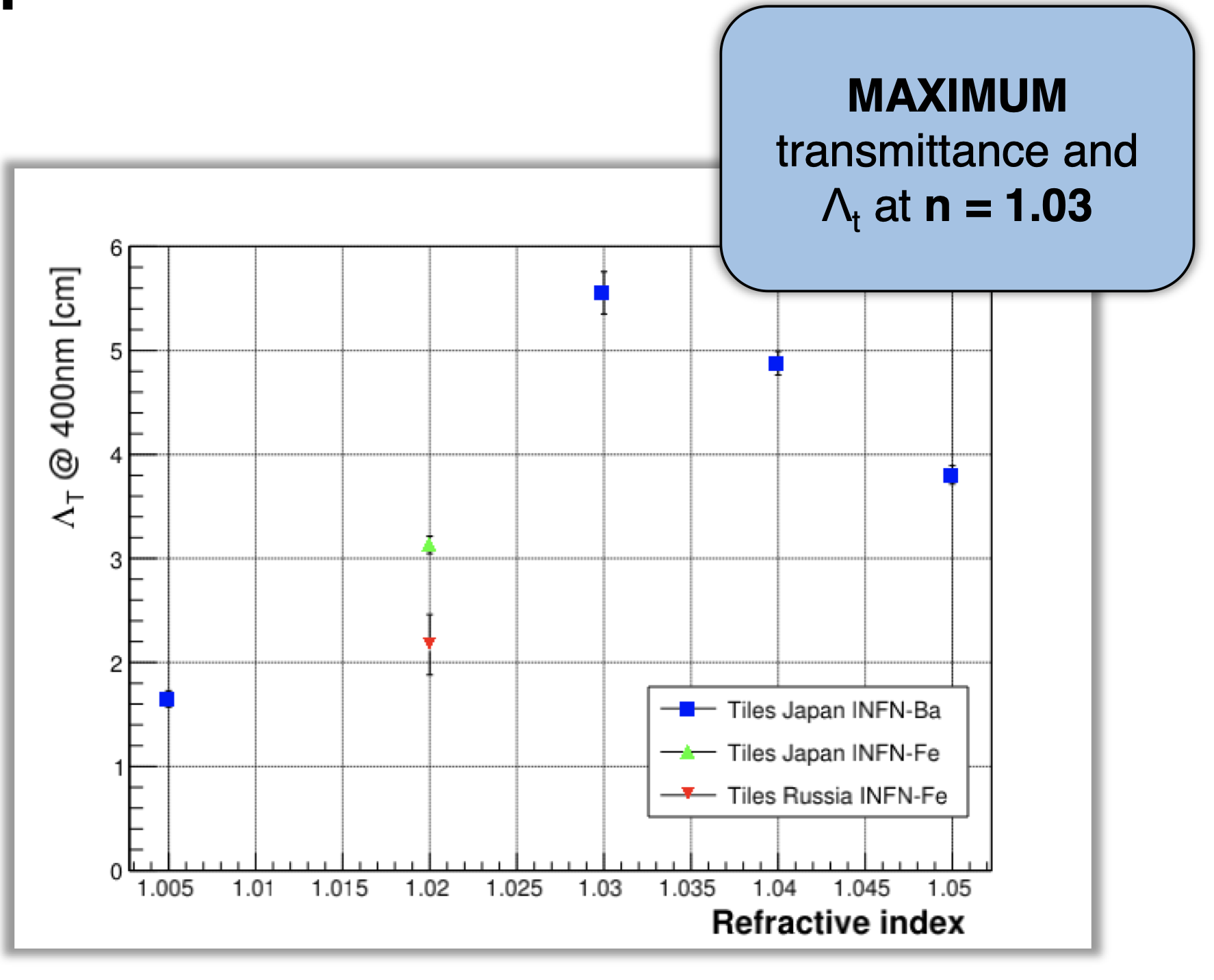 Touch Probe: planarity and thickness
10x10x2 cm3 tile  
(from ALICE)
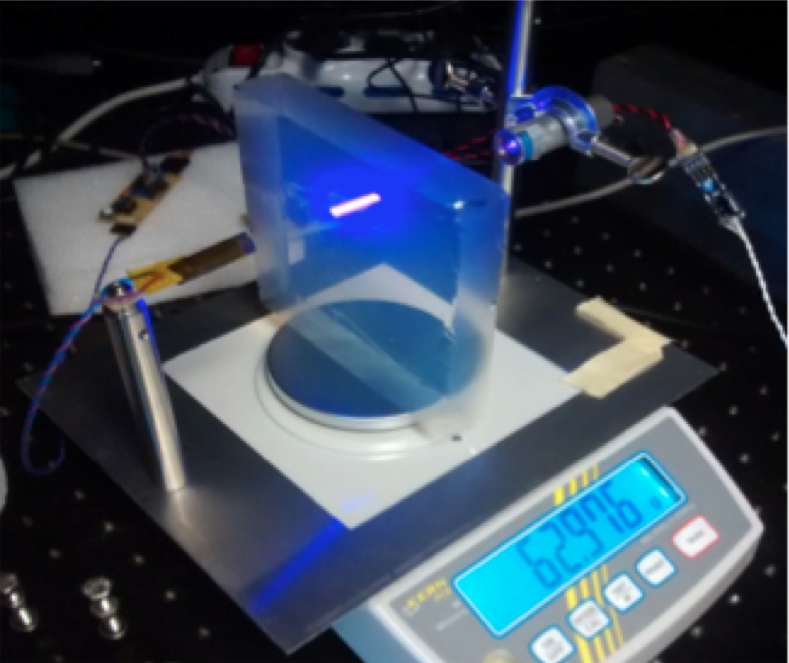 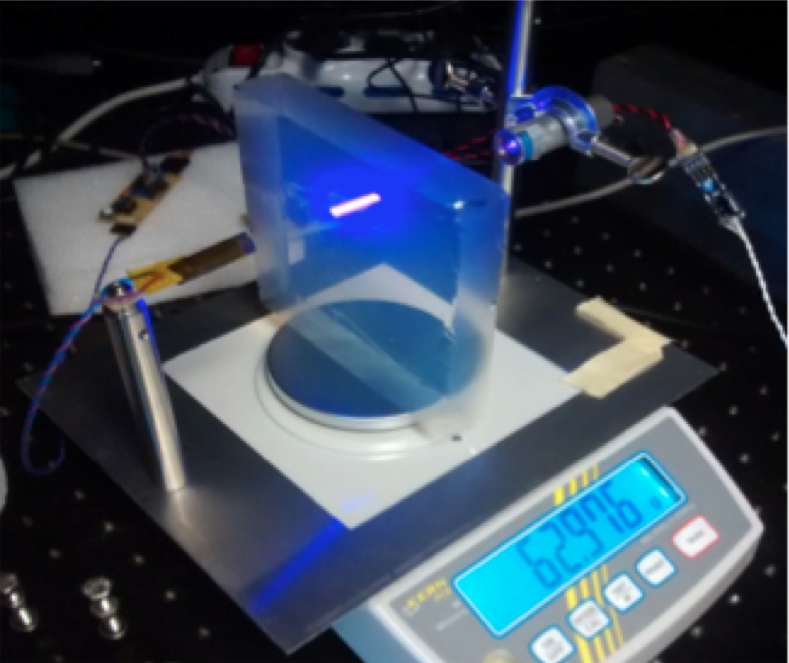 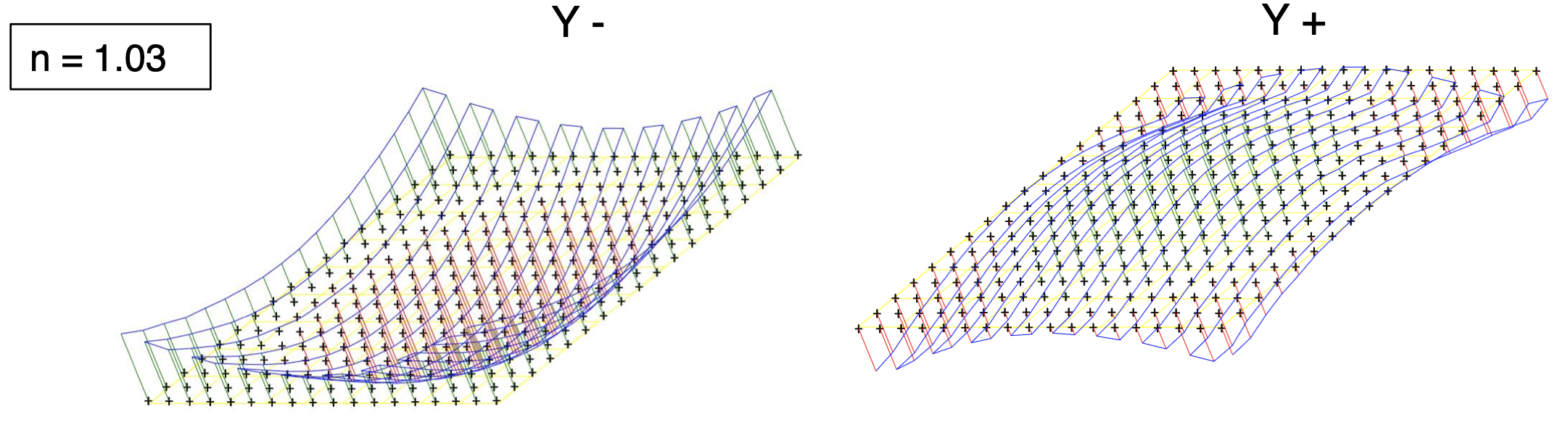 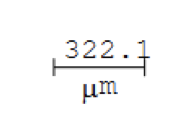 5 mm pass
Density & refractive index
0.3 mm
CLAS12 RICH quality assurance laboratory @ INFN-FE being refurnished
31
L. L. Pappalardo -  C.d.S. INFN Ferrara –  05/07/2023
EIC_NET: dRICH Mirror
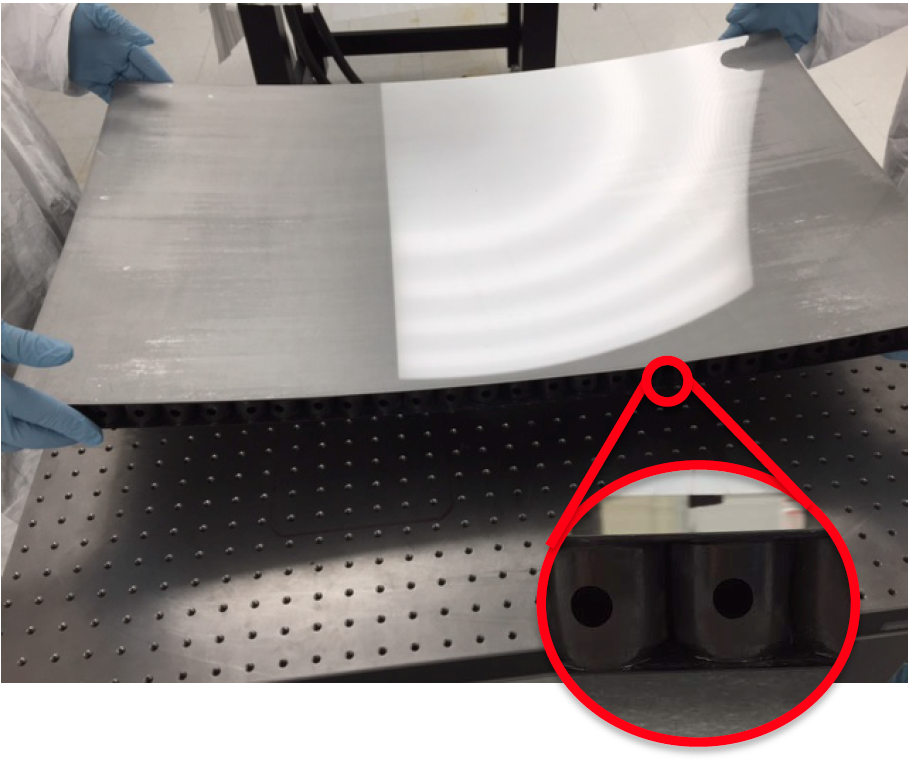 CMA Carbon fiber mirrors (HERMES, AMS, LHCb, CLAS12)

cost-effective light & stiff solution:

     roughness driven by mandrel 1-2 nm rms

     surface accuracy better than 0.2 mrad

     radius reproducibility better than 1 %
3.5 m
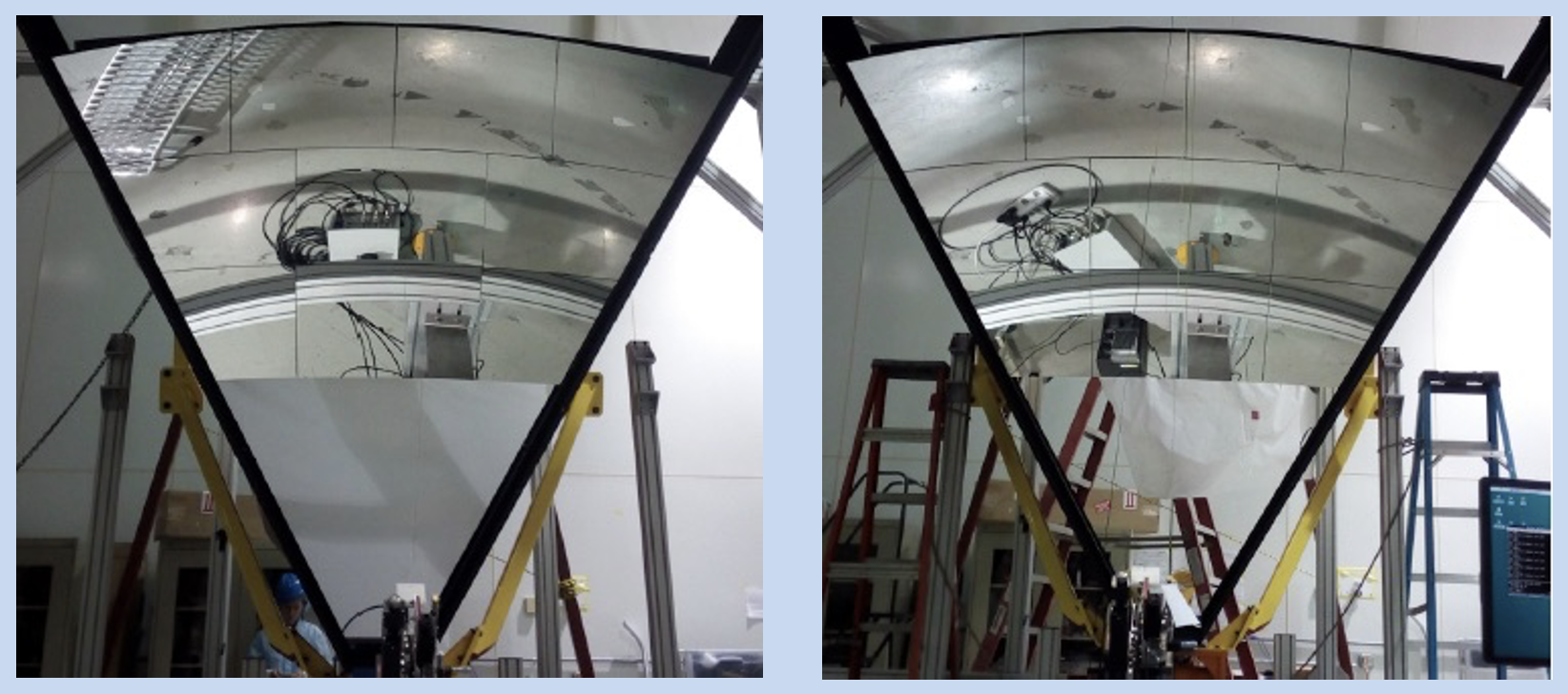 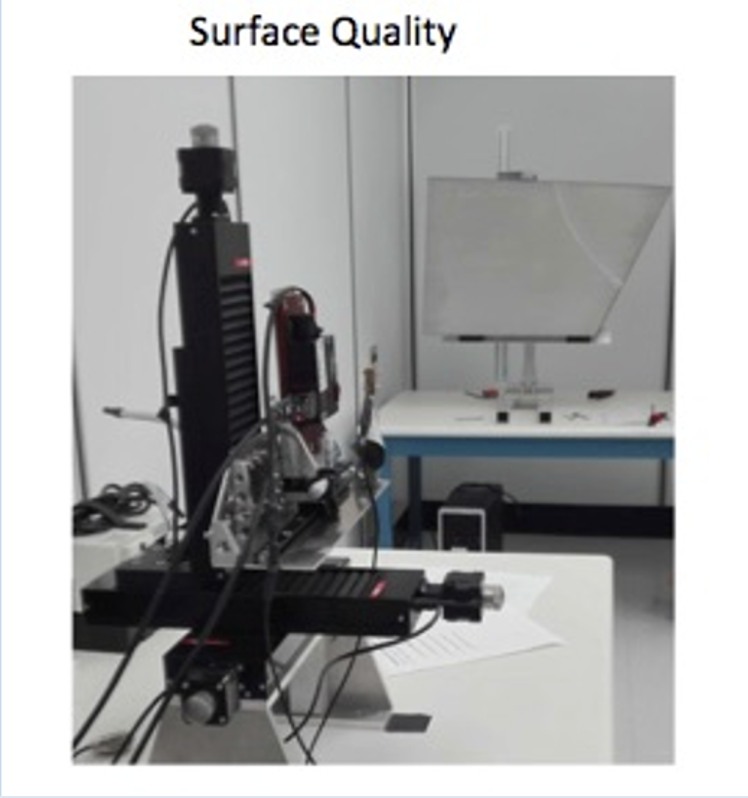 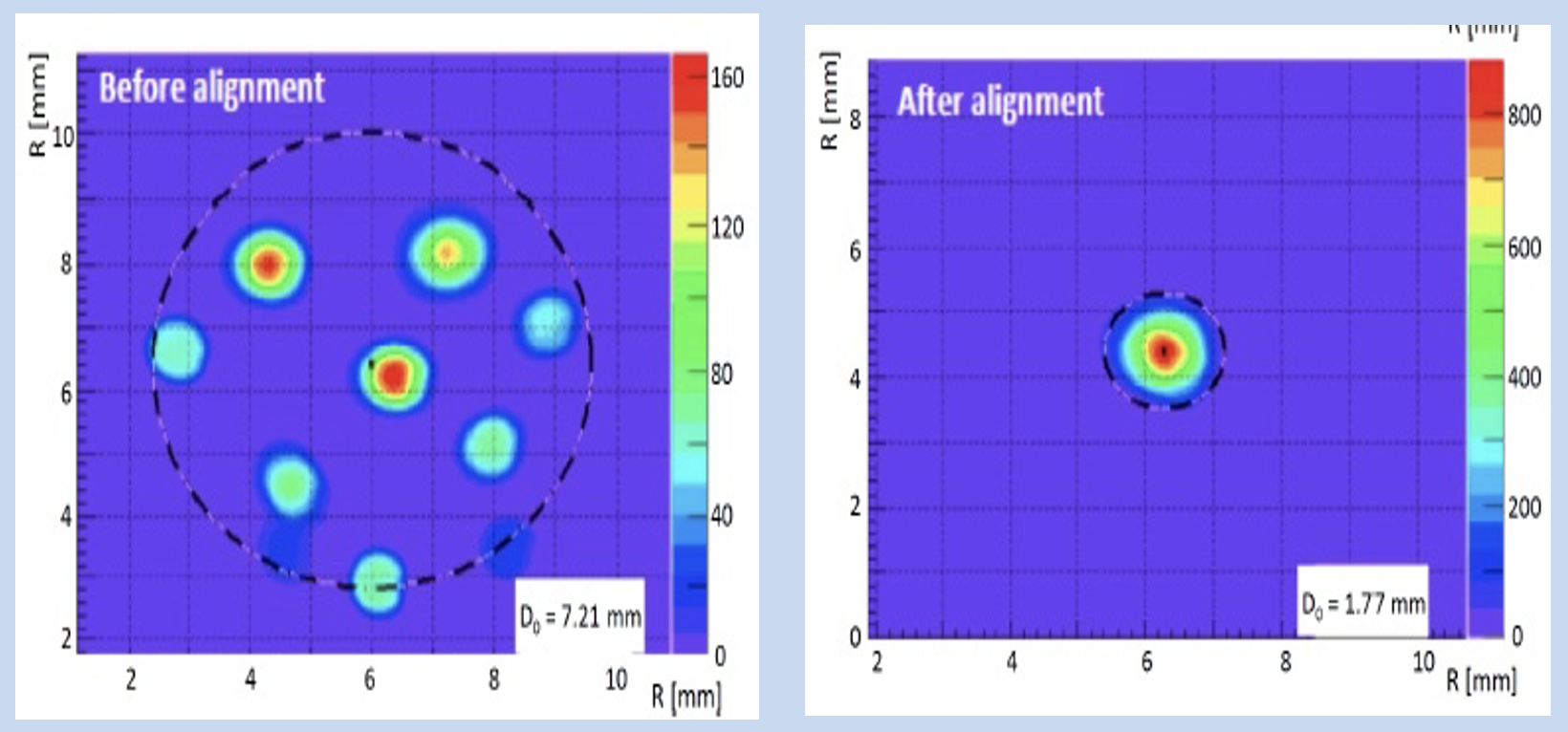 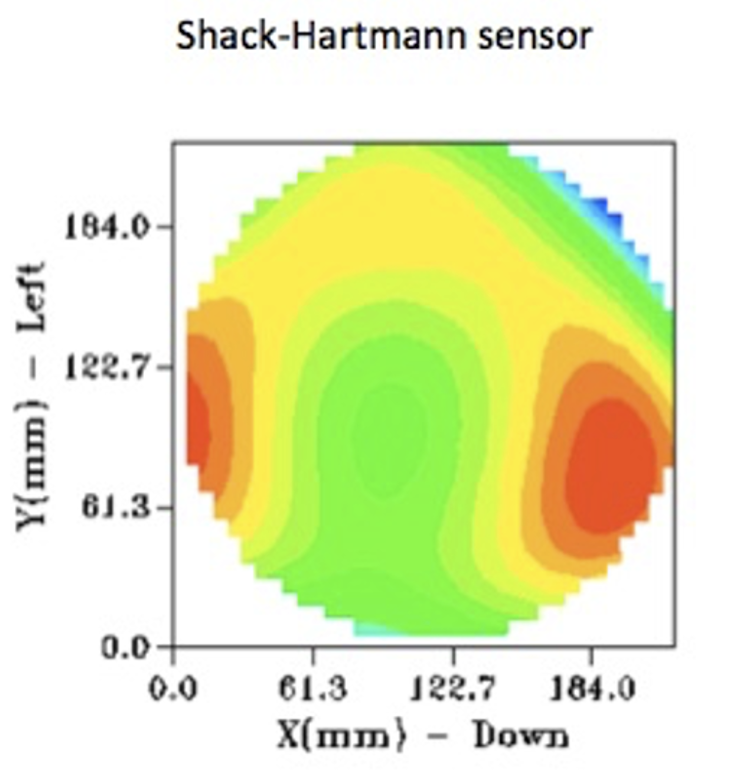 Mirror aberrations
CLAS12 RICH quality assurance  laboratory @ JLab being refurnished in collaboration with DUKE
32
L. L. Pappalardo -  C.d.S. INFN Ferrara –  05/07/2023
EIC_NET: dRICH Prototype Highlight
Realization of a suitable detector plane for the dRICH prototype (23/10):  Design ready, procurement aligned to 2023 test-beam campaign.
ALCOR chip
Hamamatsu S13361-3050
MPPC  arrays     selected with irradiation campaign

Front-end re-design    completed

ALCOR v2 (bwetter dynamic range and rate)
ToT architecture, streaming mode ready
50 ps time bin 
500 kHz rate per channel
cryogenic compatible
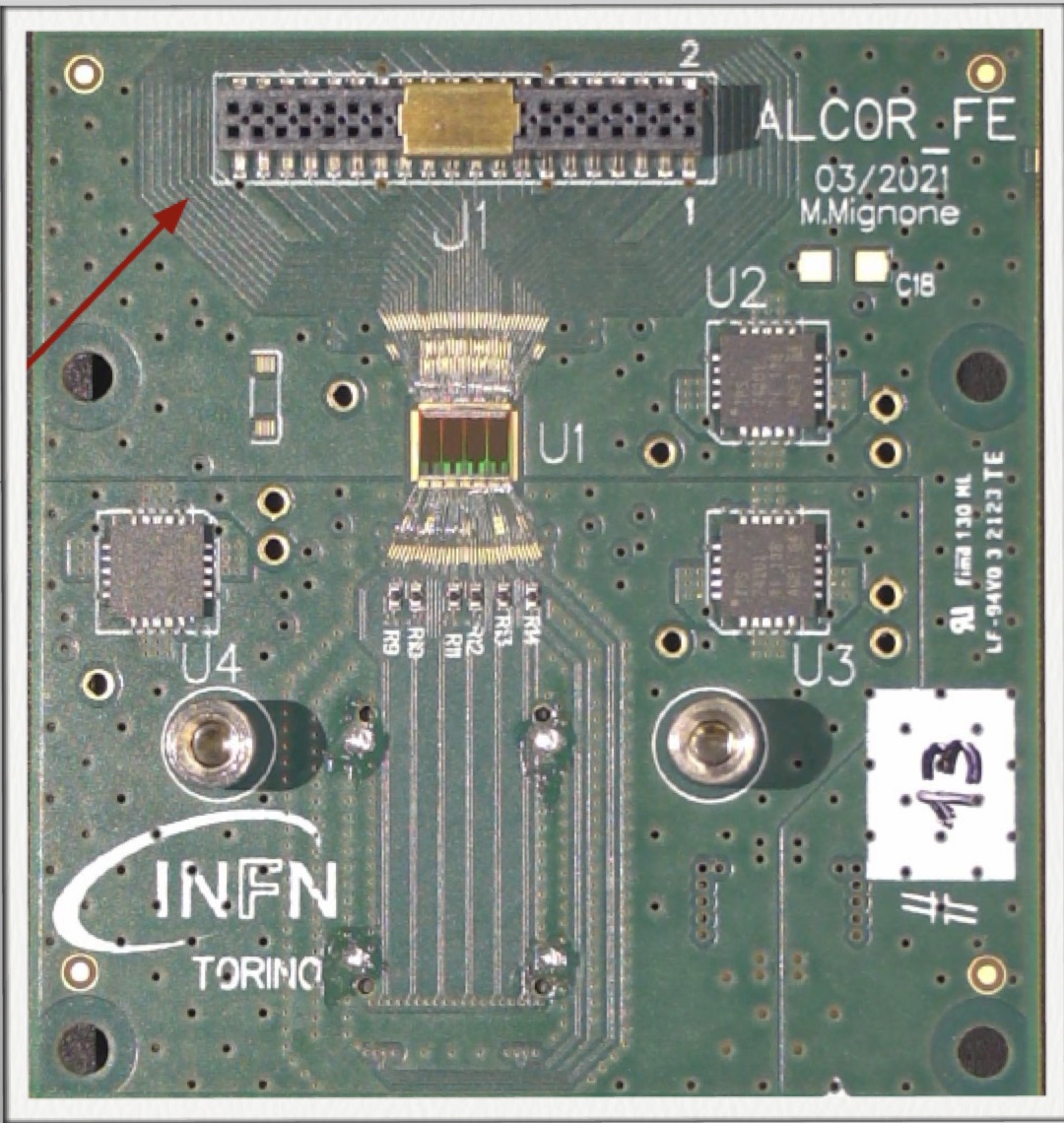 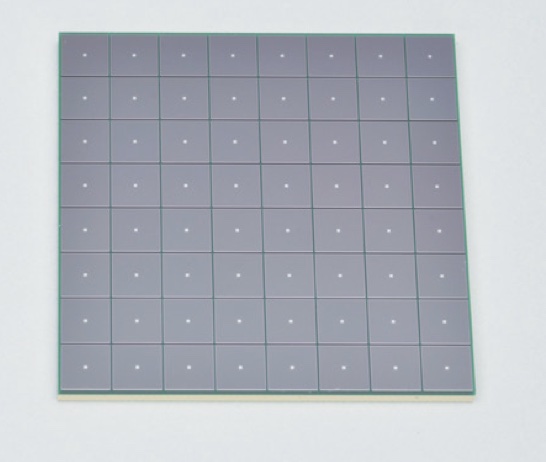 8x8 array
50 mm cell
Excellent fill factor
Best DCR

S14160 alternative
Multi-wafer run done

Version2:
32 channels
Extended dynamic range
Improved digital time
Integrated Cooling/ In-situ annealing
Streaming readout
New EIC-driven readout unit
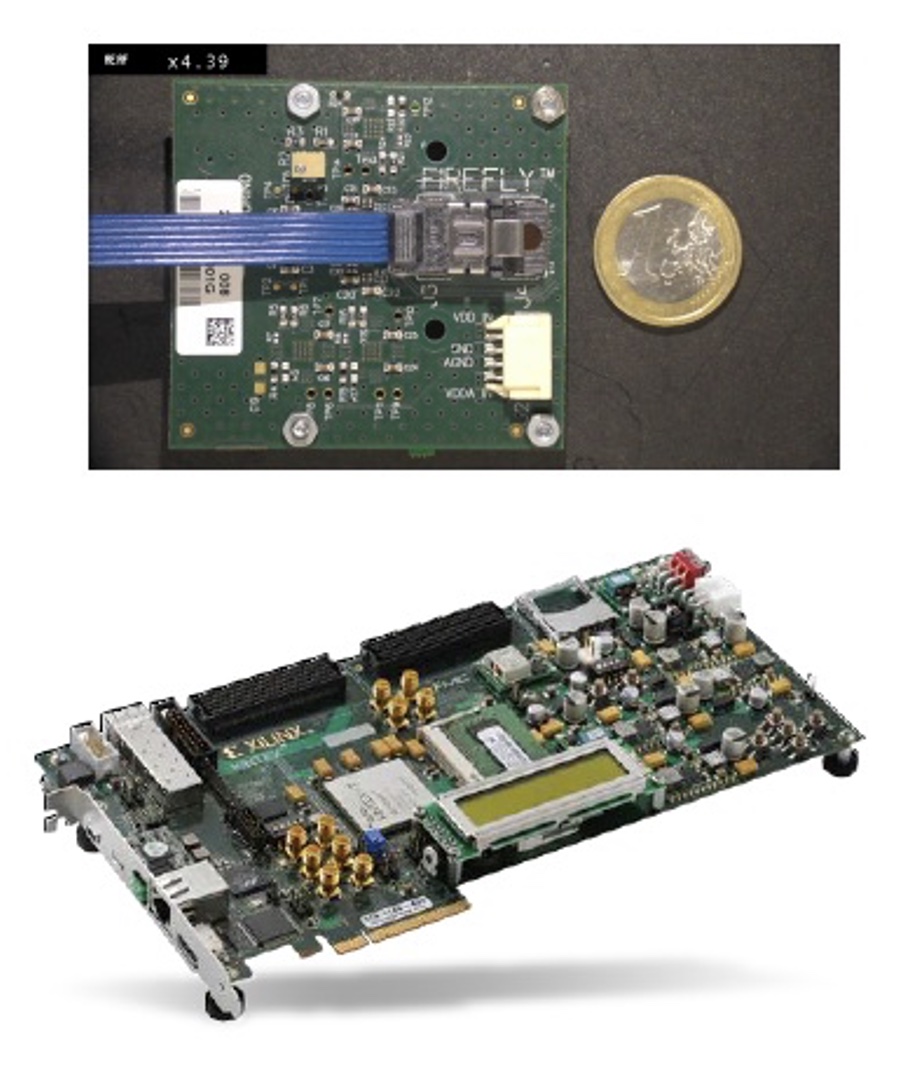 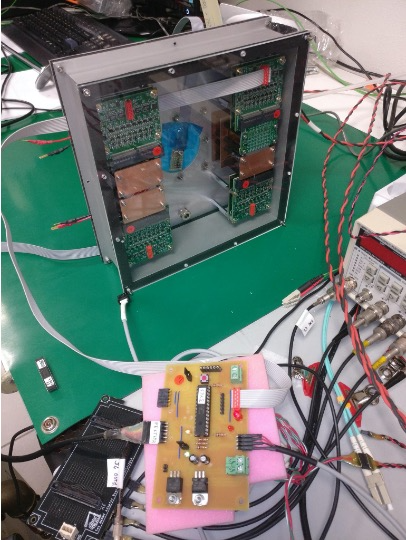 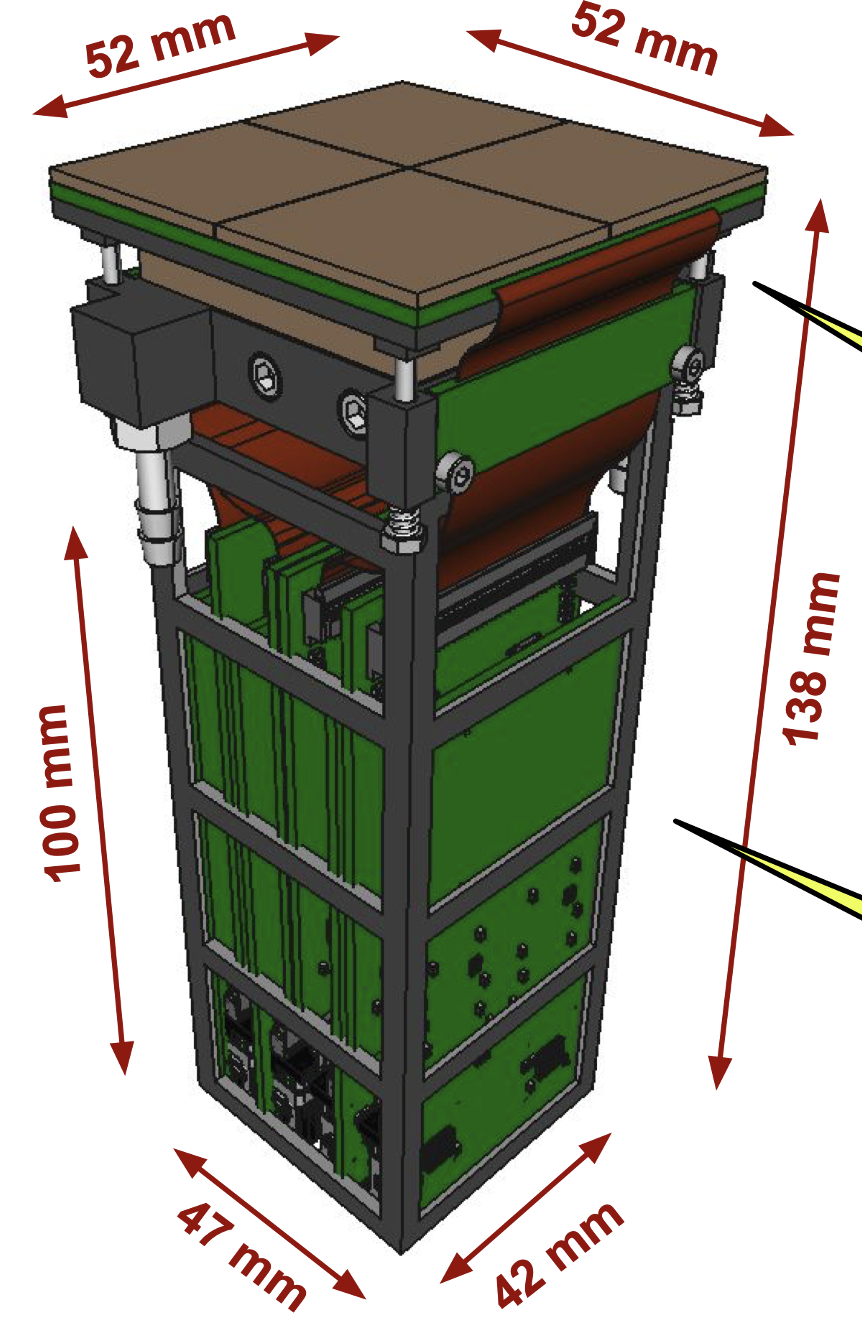 Cooling plate

Peltier cells

Annealing circuitry
2023:
1 RDO per chip

2024:
1 RDO per PDU

Development 
Kit  KC705
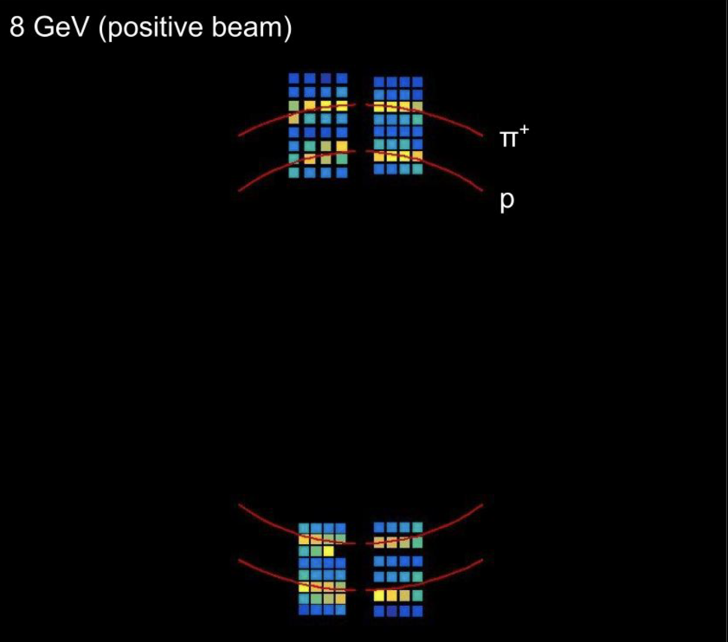 Realization thanks to L. Barion, M. Cavallina, R. Malaguti
33
L. L. Pappalardo -  C.d.S. INFN Ferrara –  05/07/2023
EIC_NET: dRICH Prototype Milestones
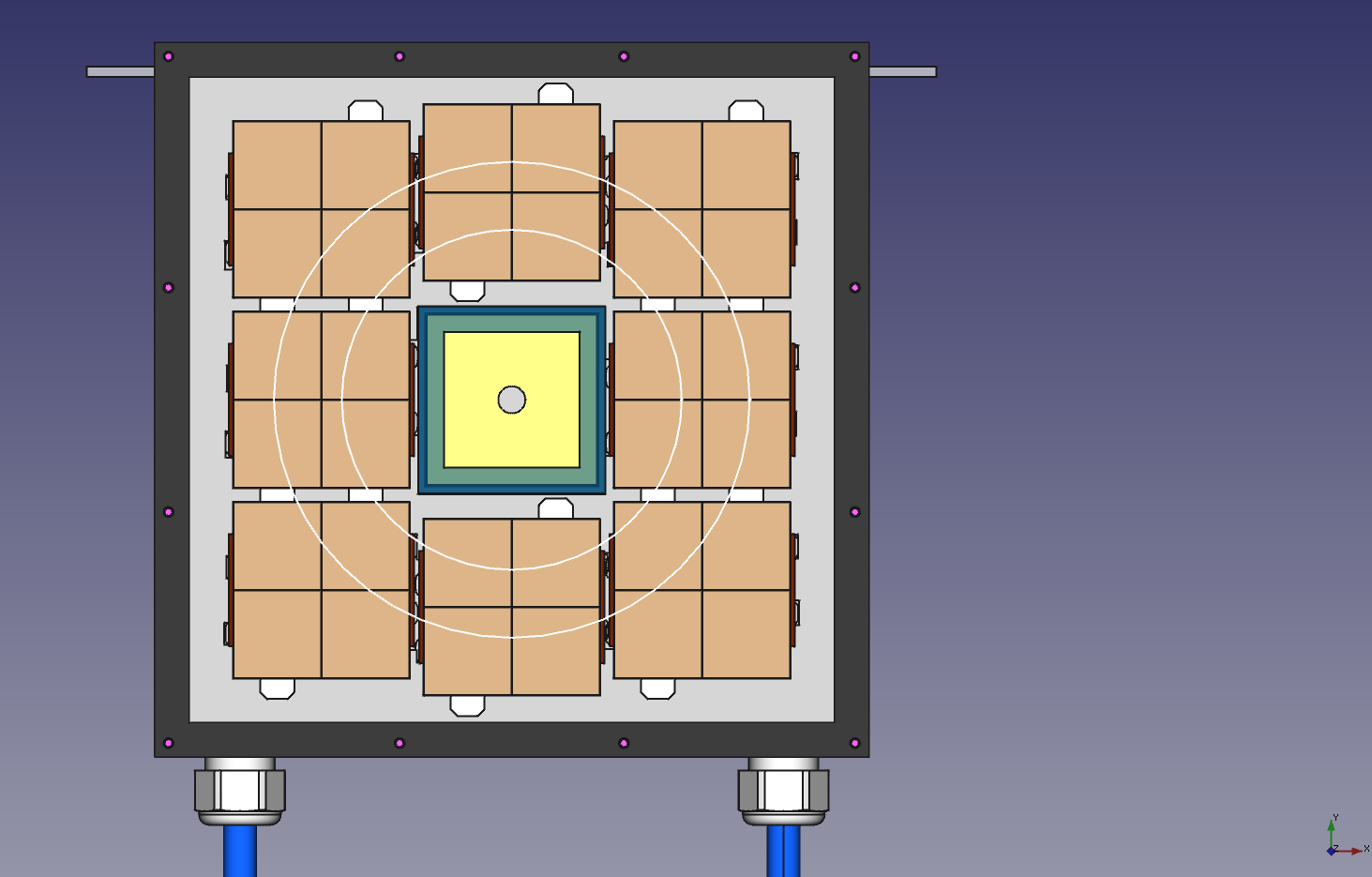 2023: EIC-driven detector plane

 Initial characterization of realistic aerogel
                     and mirror components (23/04); 

  Projected performance of the baseline detector 
          as integrated into EPIC (23/06); 

  Assessment of the dRICH prototype performance 
         with the EIC-driven detection plane (23/10).
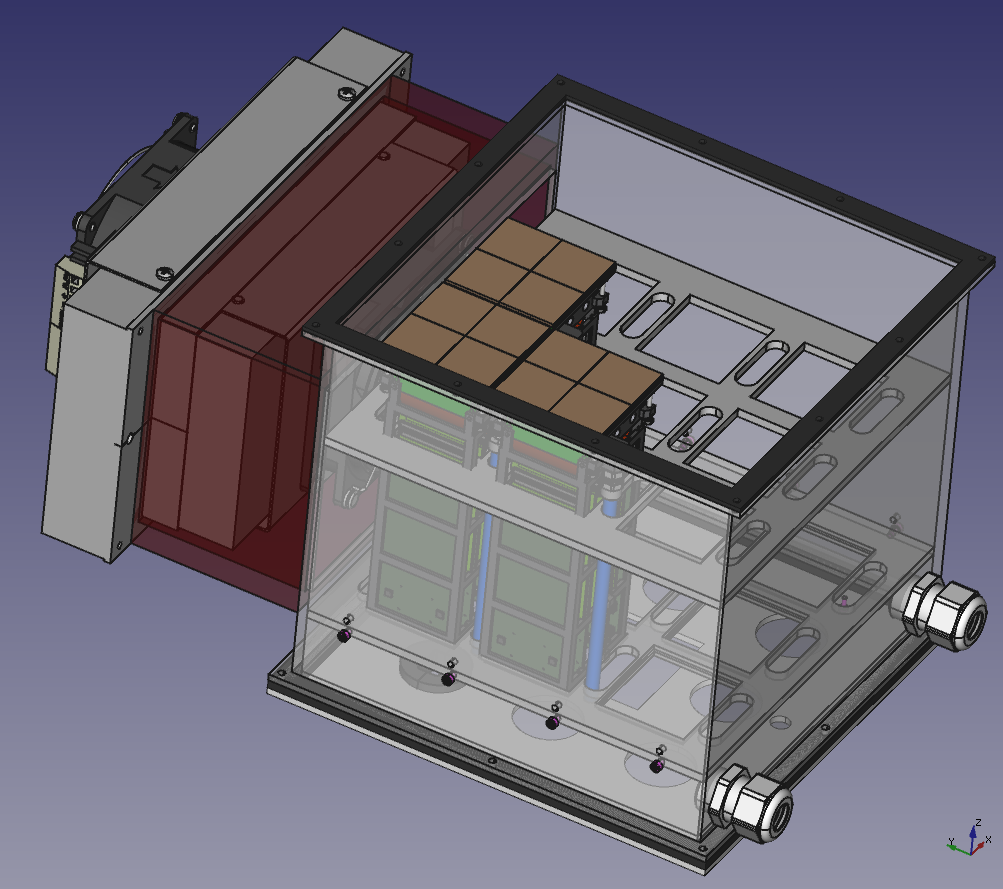 Test beam planned in August and October 2023
New EIC-driven readout unit
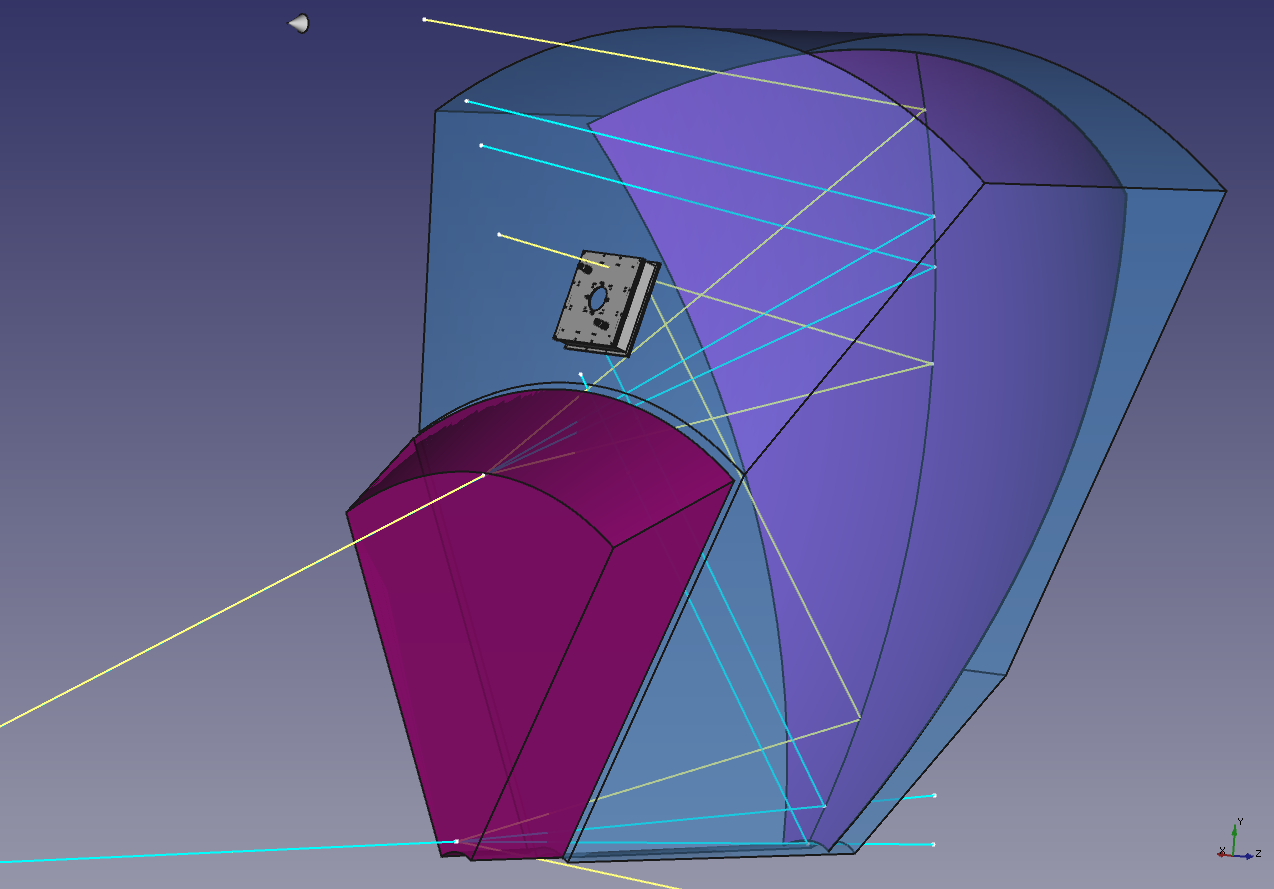 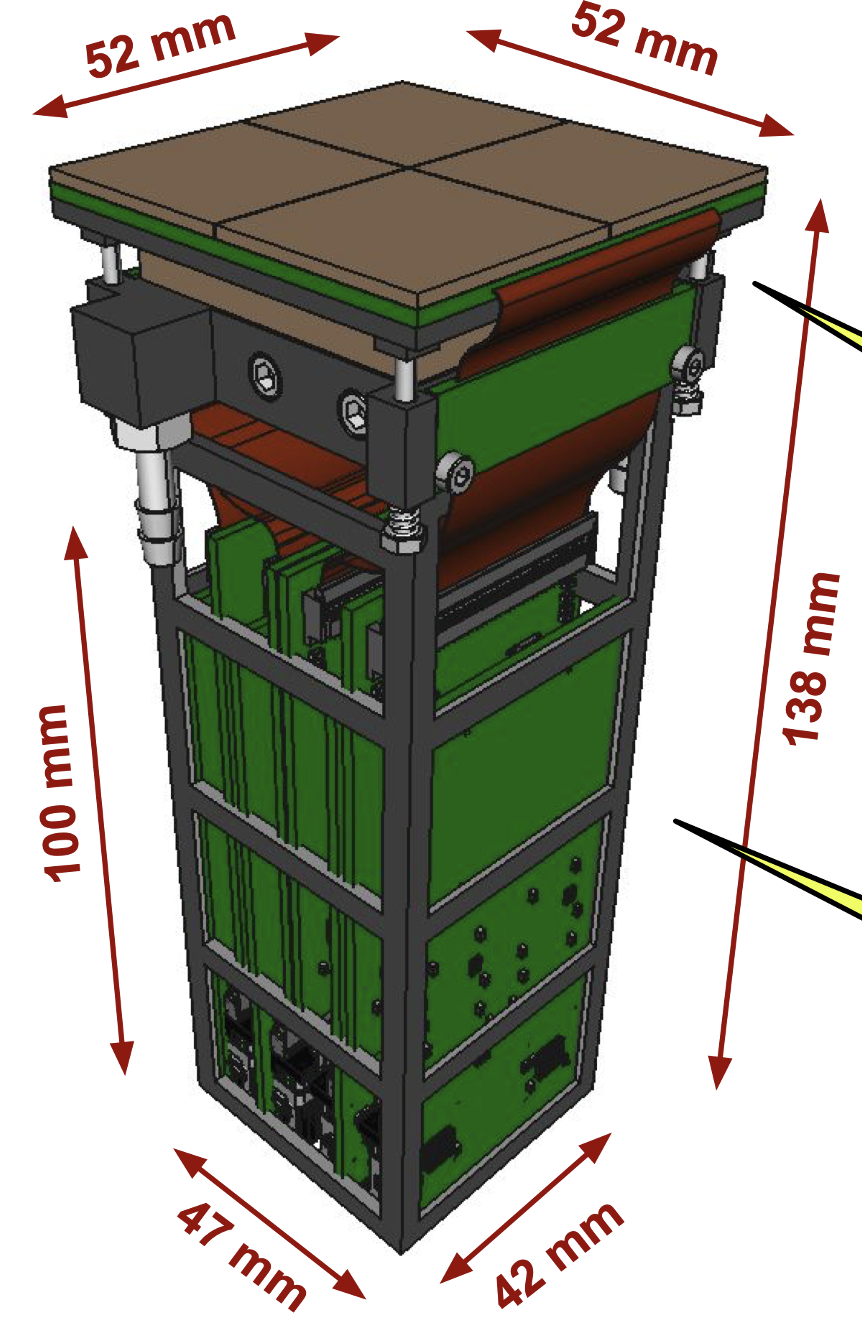 2024: Real-scale prototype for TDR (1 sector)

  Mechanical structure

  Realistic optics (off-axis)

  ALCOR64 FEB  +  RDO

  Aerogel and mirror demonstrator
Realization thanks to L. Barion, M. Cavallina, R. Malaguti
34
L. L. Pappalardo -  C.d.S. INFN Ferrara –  05/07/2023
EIC_NET: responsabilità
Responsabilita’:

M. C.: responsabile locale EIC_NET
M. C.: responsabile dRICH
A. S.: Contact for dRICH mechanics
M. C.:  co-coordinator eRD102
M. C.: IAC POETIC (Physics Opportunities at EIC) Conference

Contributi principali:

 
dRICH detector 
      - dRICH mechanics
      - Prototyping 
      - Optical component characterization 
      - SiPM irradiation program

Electronics 
      - MAROC (reference) + ALCOR (INFN development)
35
Richieste ai Servizi
36
Manpower e richieste finanziarie per 2021
Anagrafica e afferenze (Ric. + Tecnol.)
Servizio meccanico ed elettronico
Richieste finanziarie (k€)
37